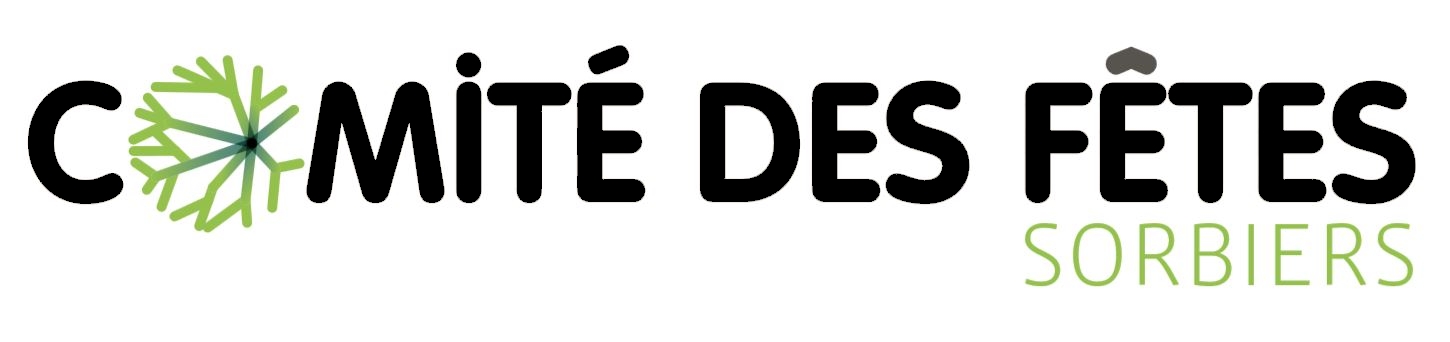 Rapport d’activités

Année 2018
Petit album photo d’une saison bien remplie
17 novembre 2017 - Salle du 3ème âge
ASSEMBLEE GENERALE
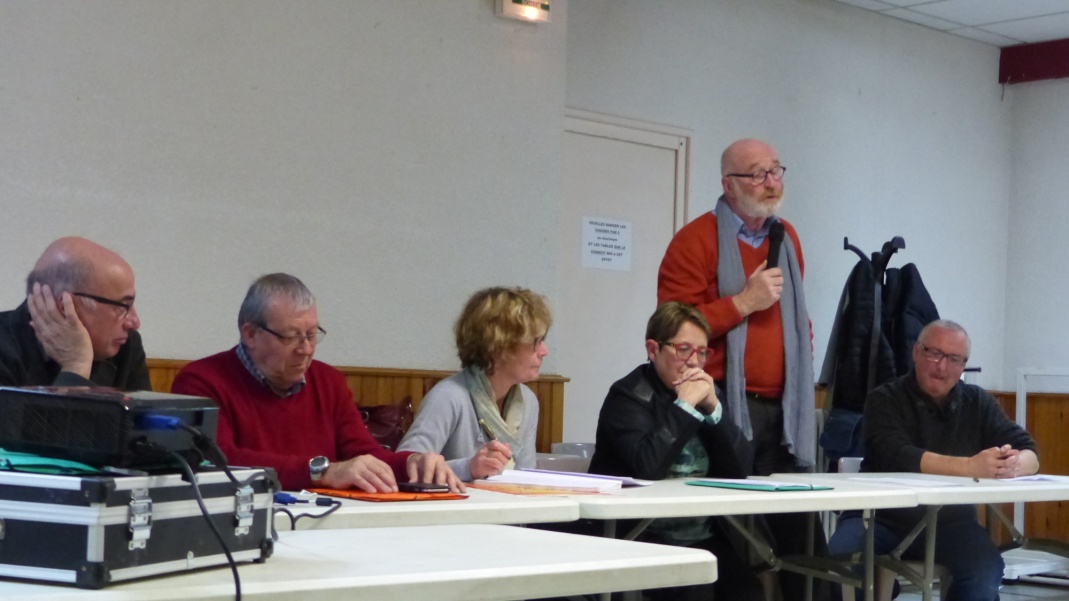 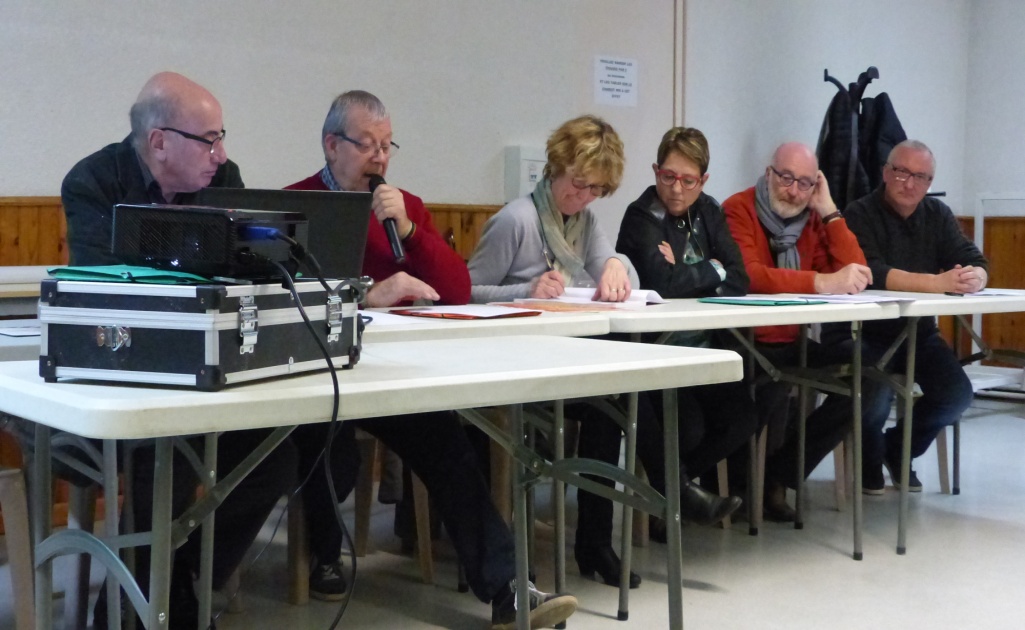 NOËL 2017
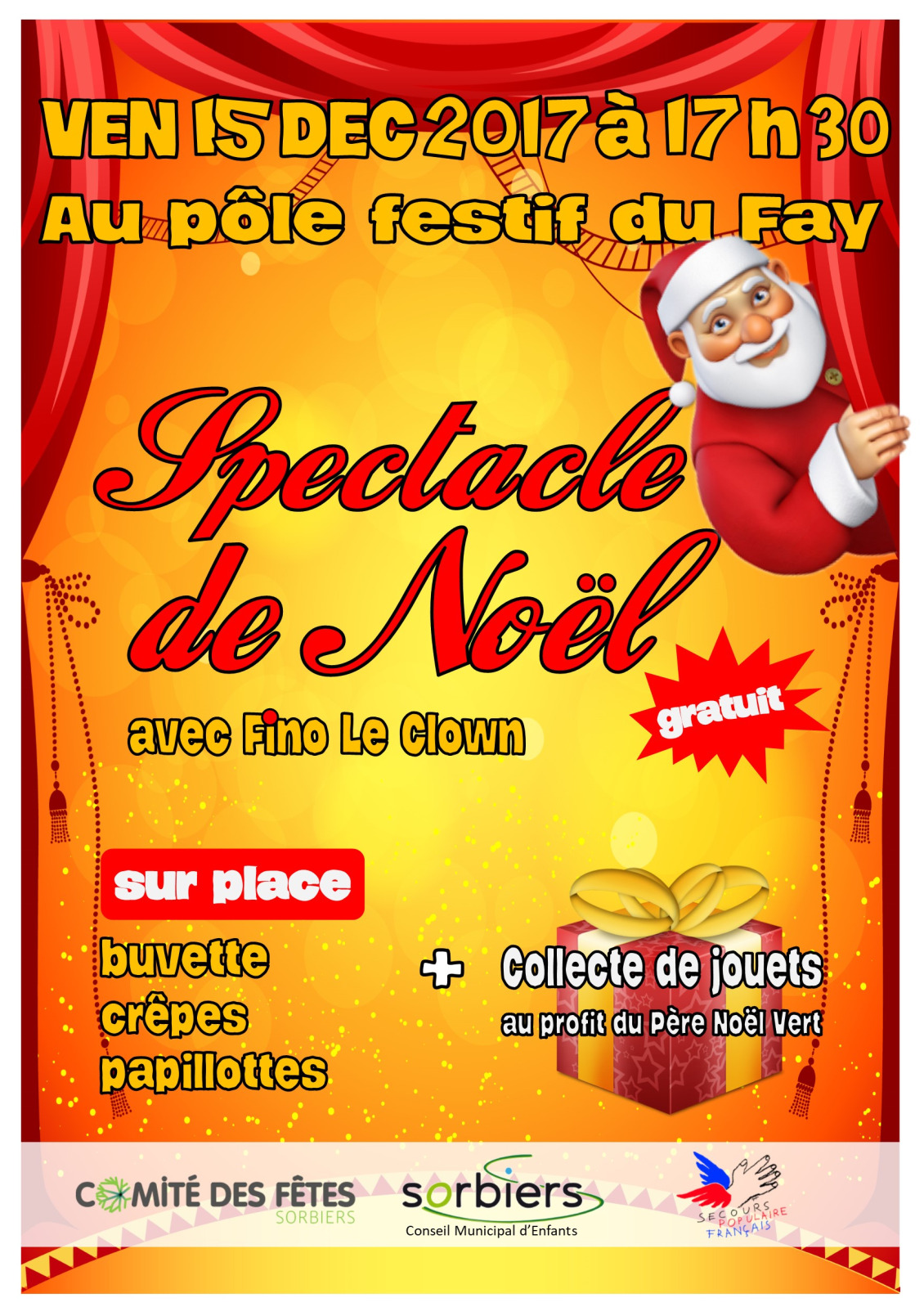 Pôle Festif du Fay
15 décembre 2017
Collecte de jouets pour le « Père Noël vert »
Avec le CME et le Secours Populaire
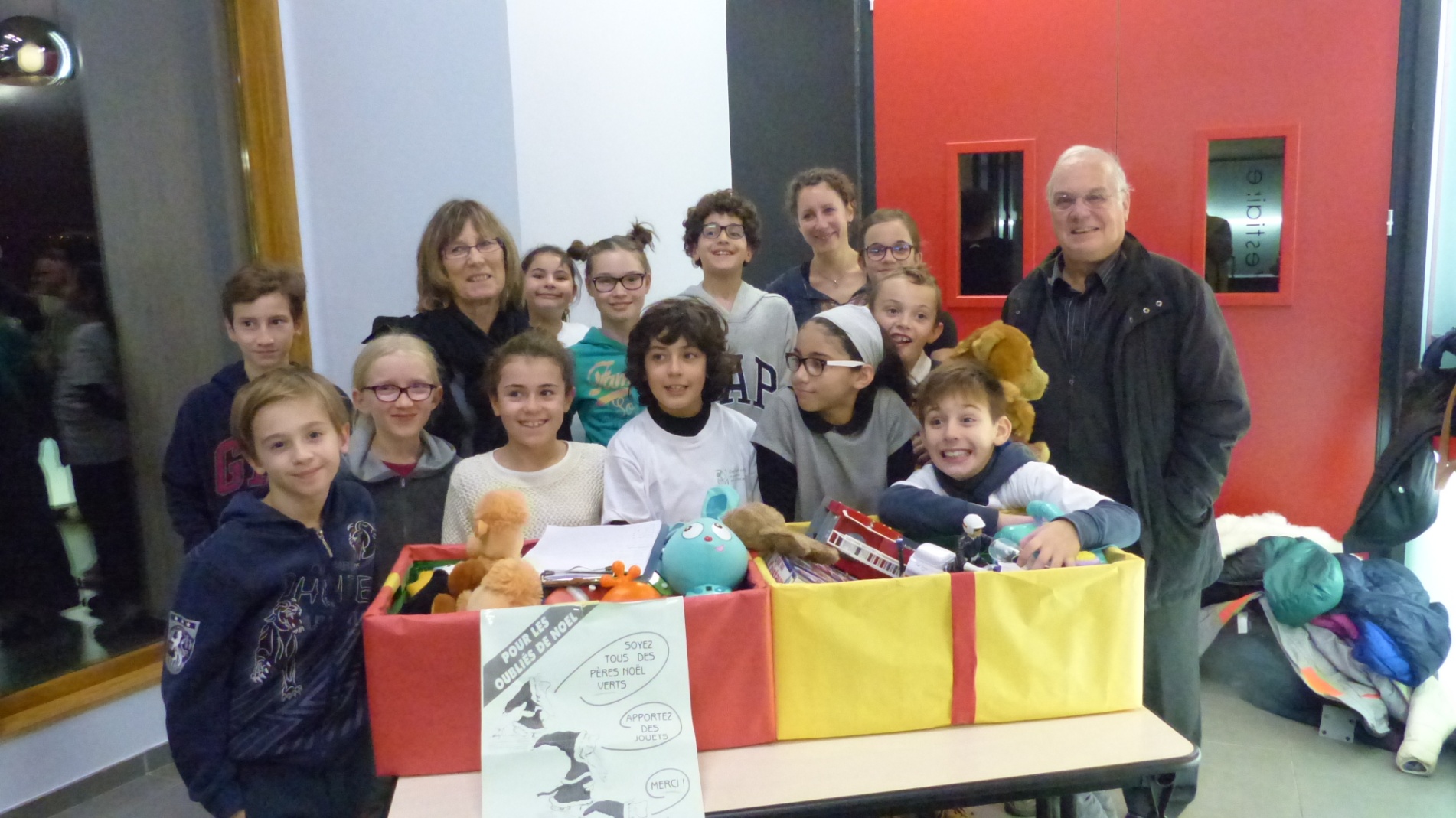 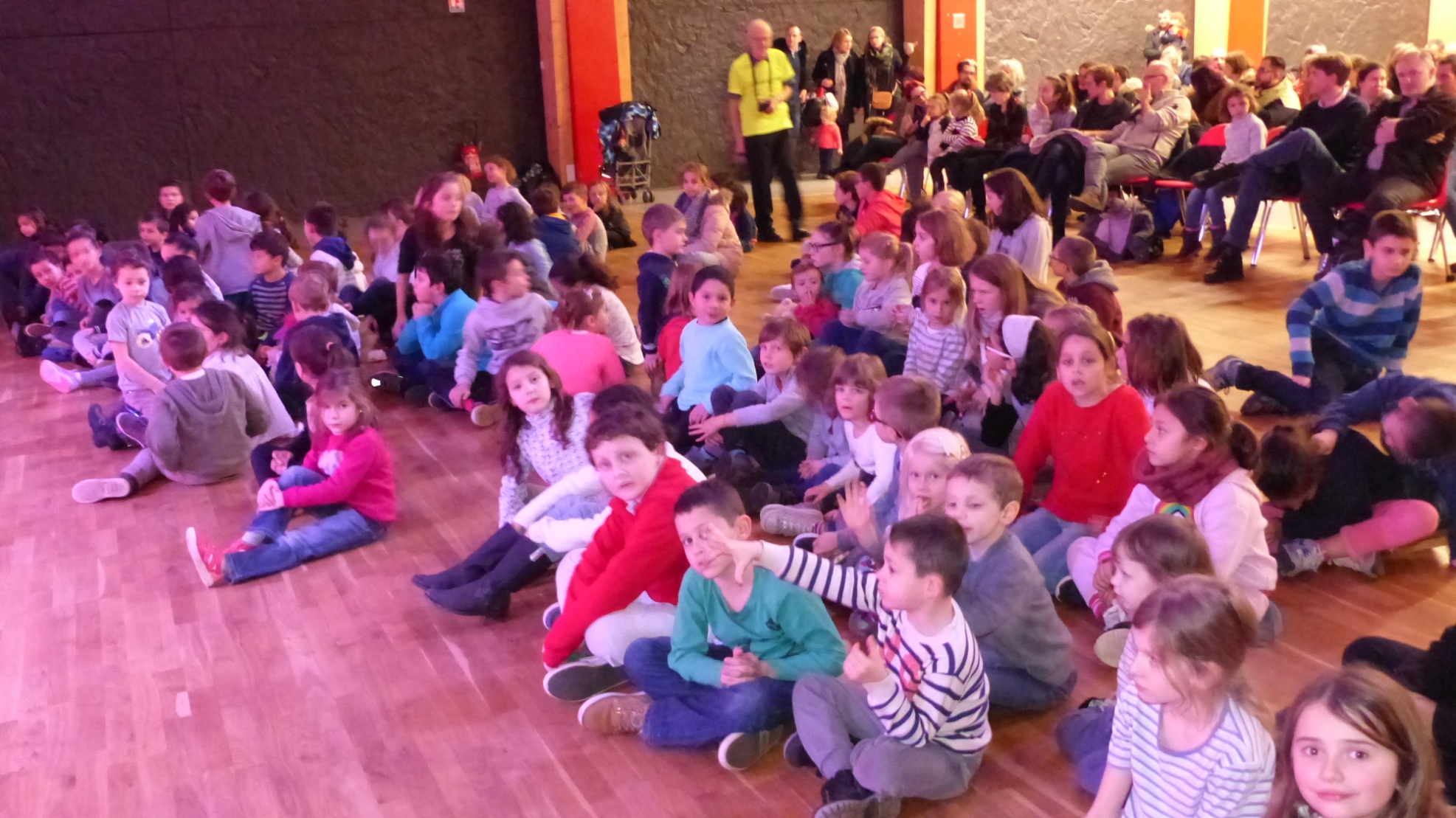 Fino le clown et ses admirateurs !
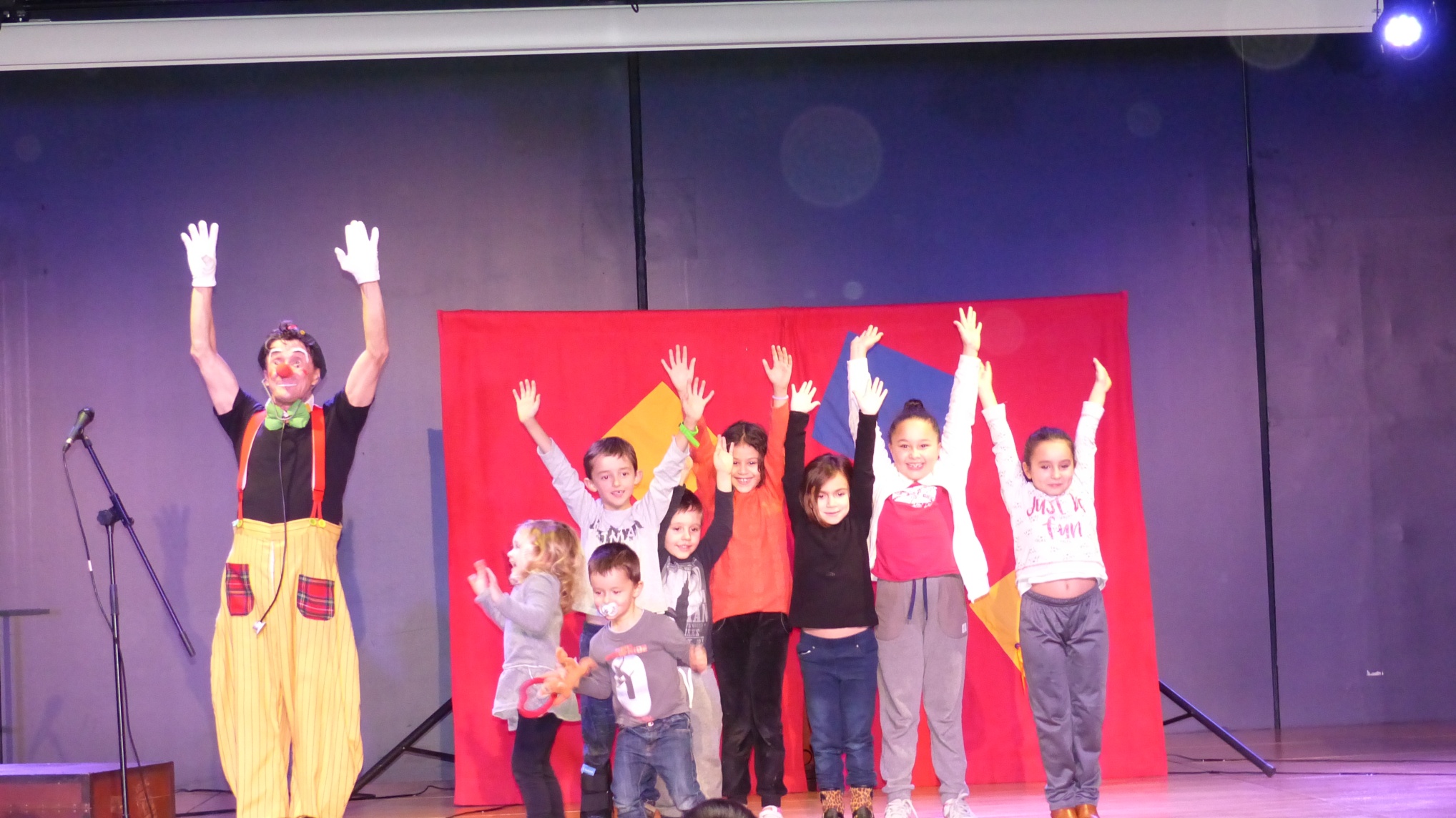 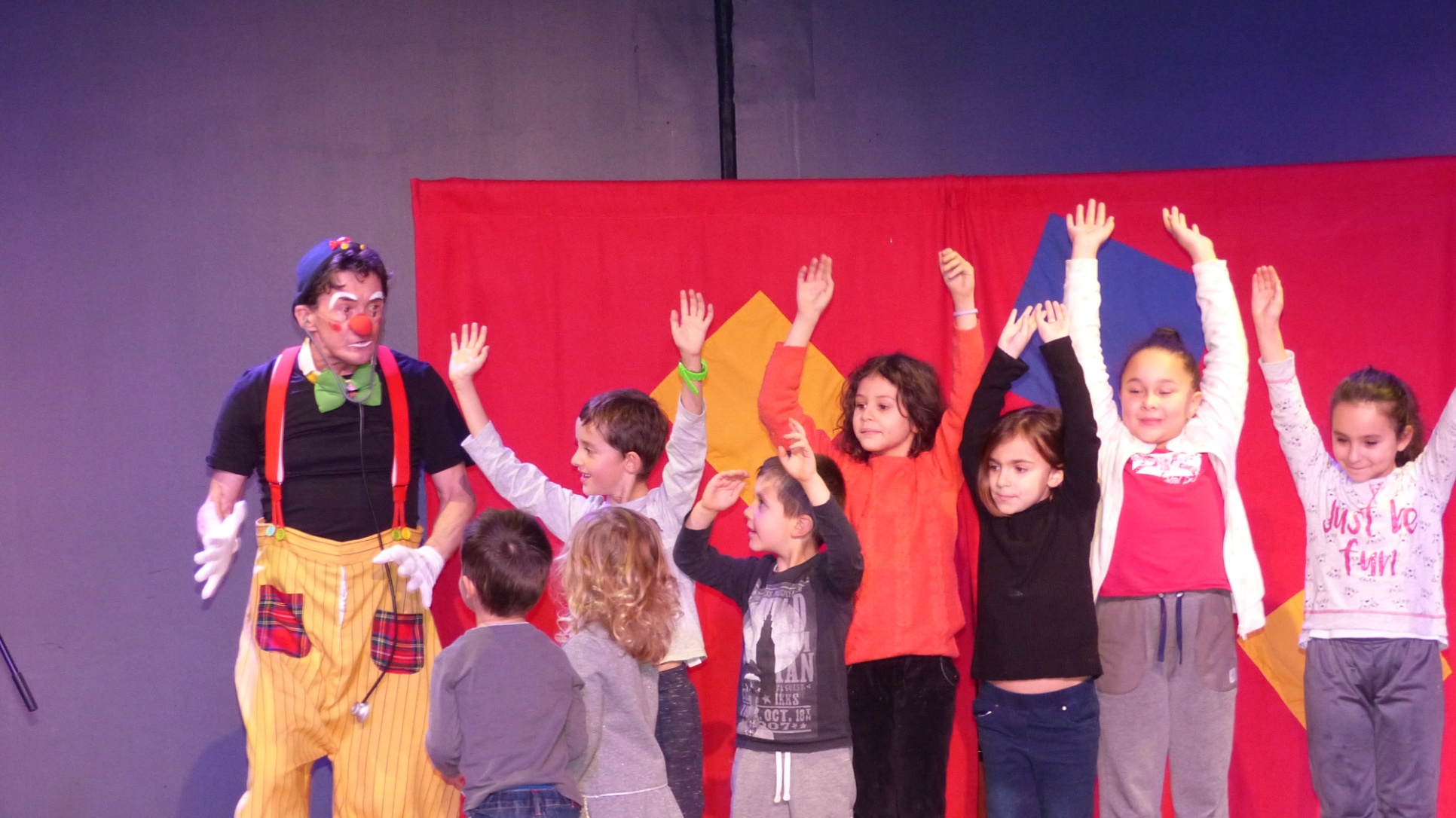 Autour du Père Noël
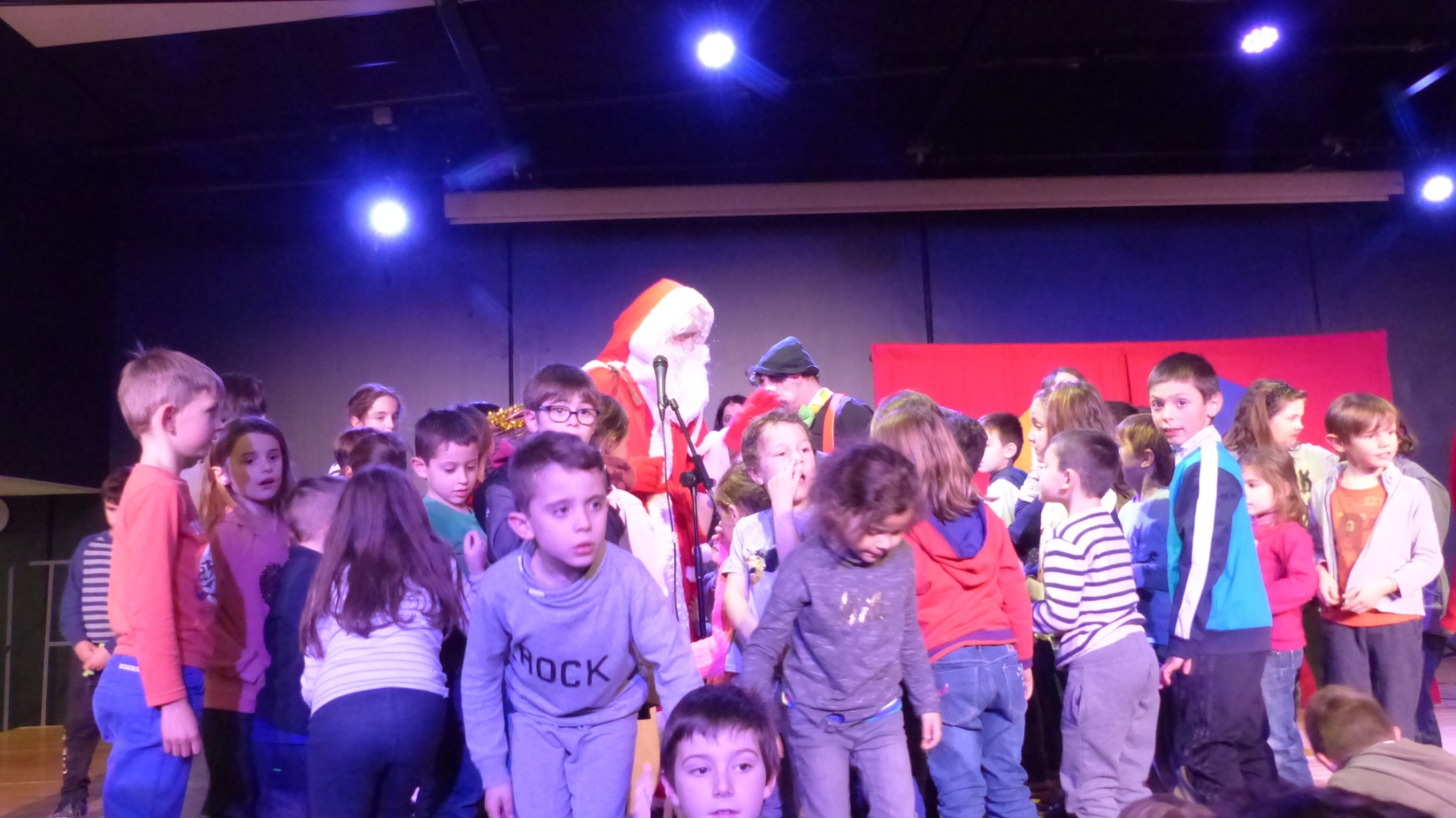 Les bénévoles au service !
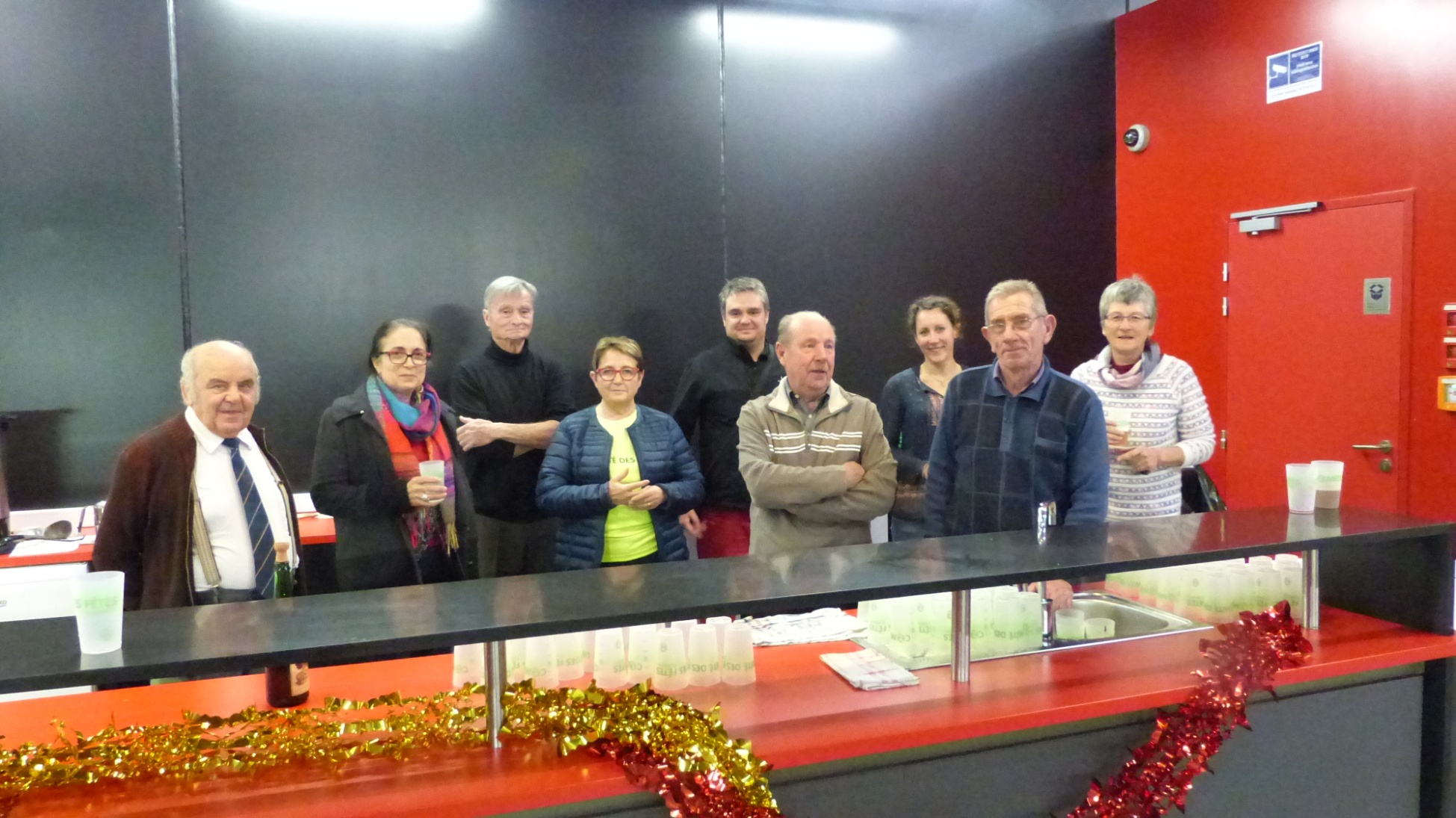 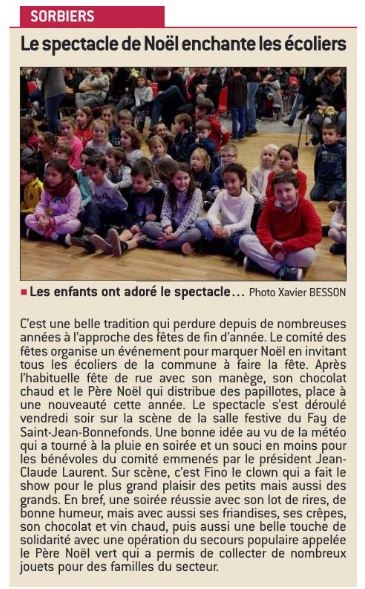 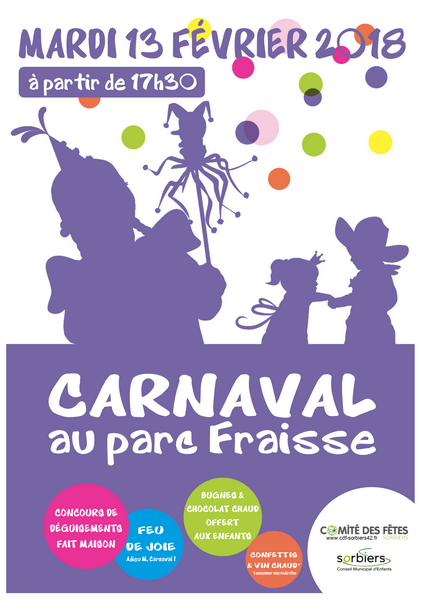 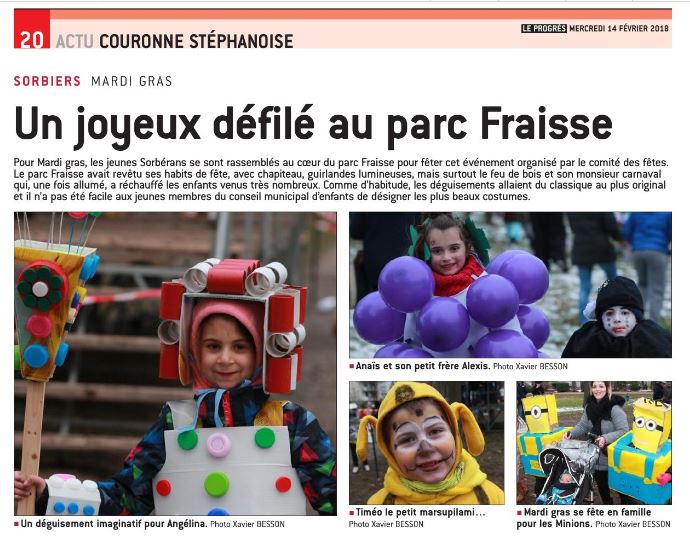 L’arrivée de Dracula
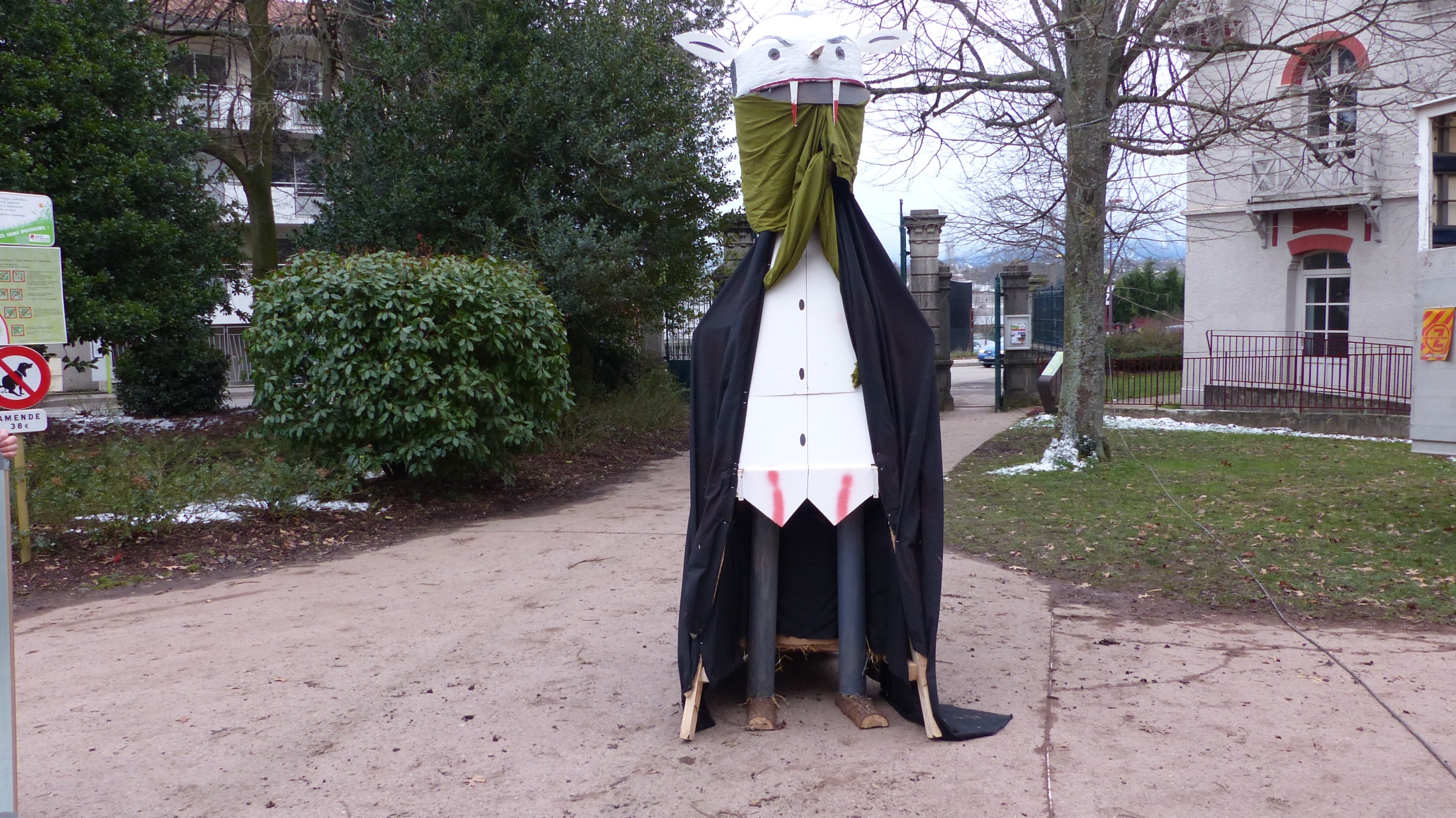 Tu as froid Dracula ? Nous allons te réchauffer !
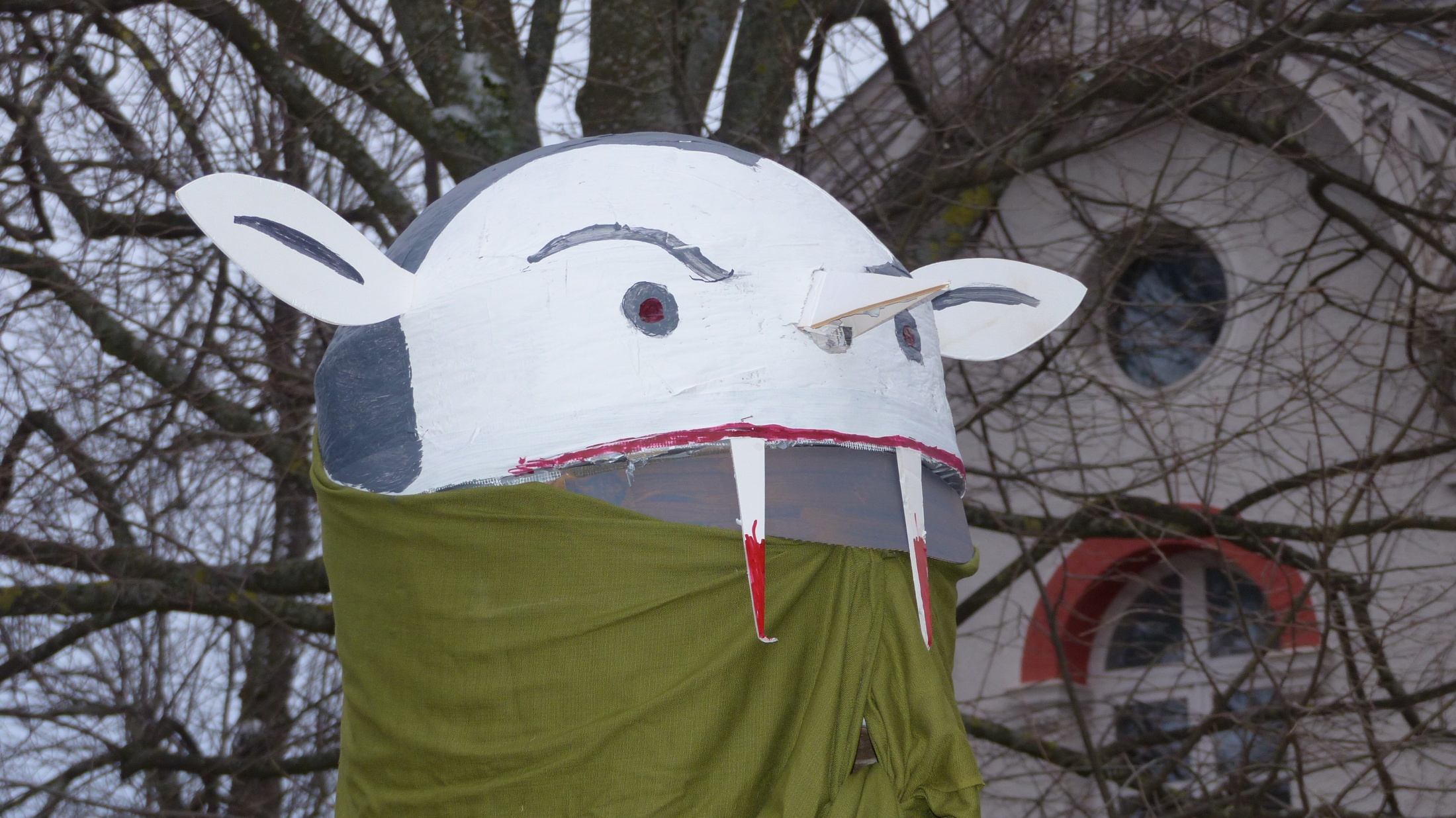 Inscription au concours de déguisements
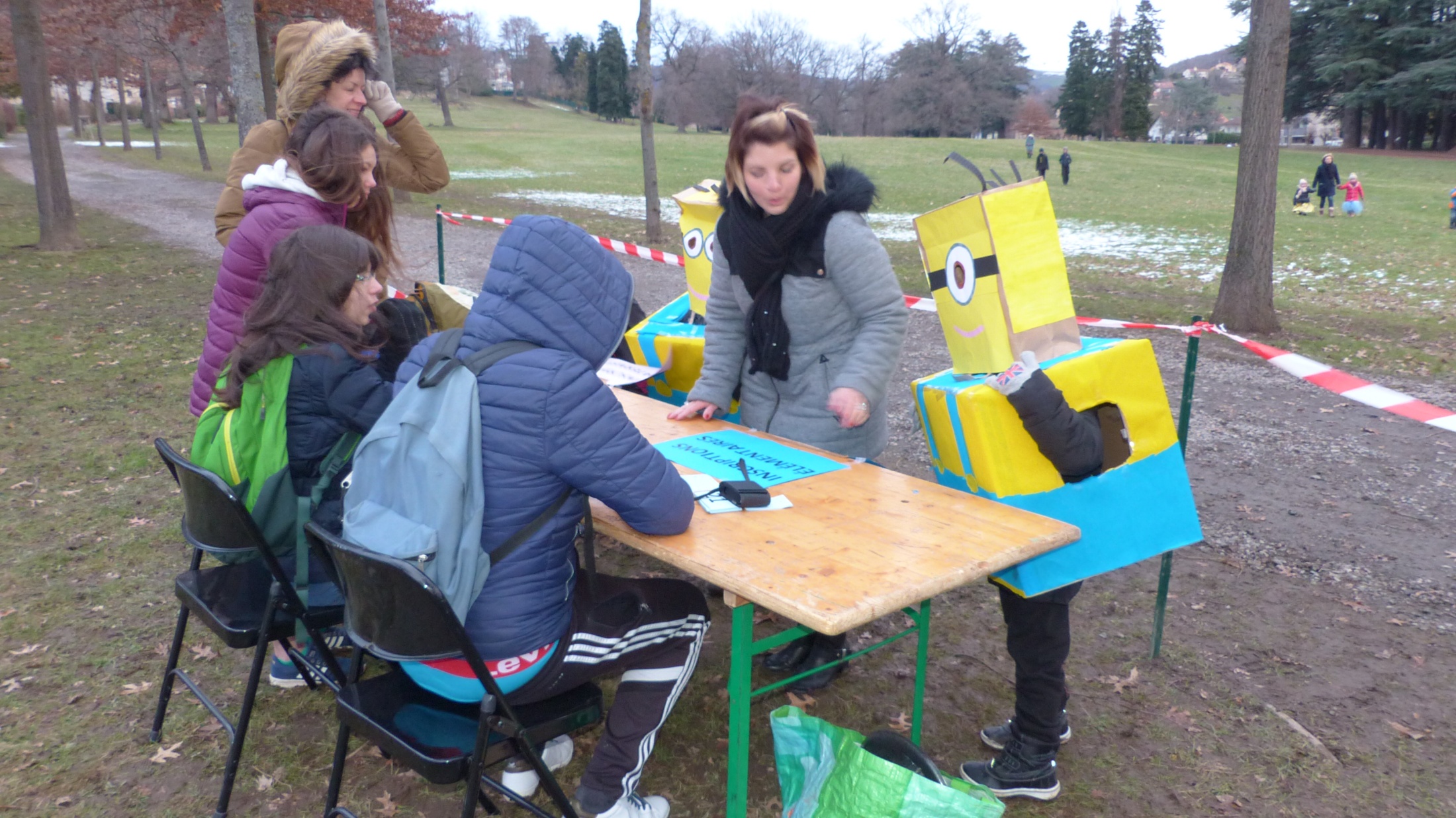 Le Jury
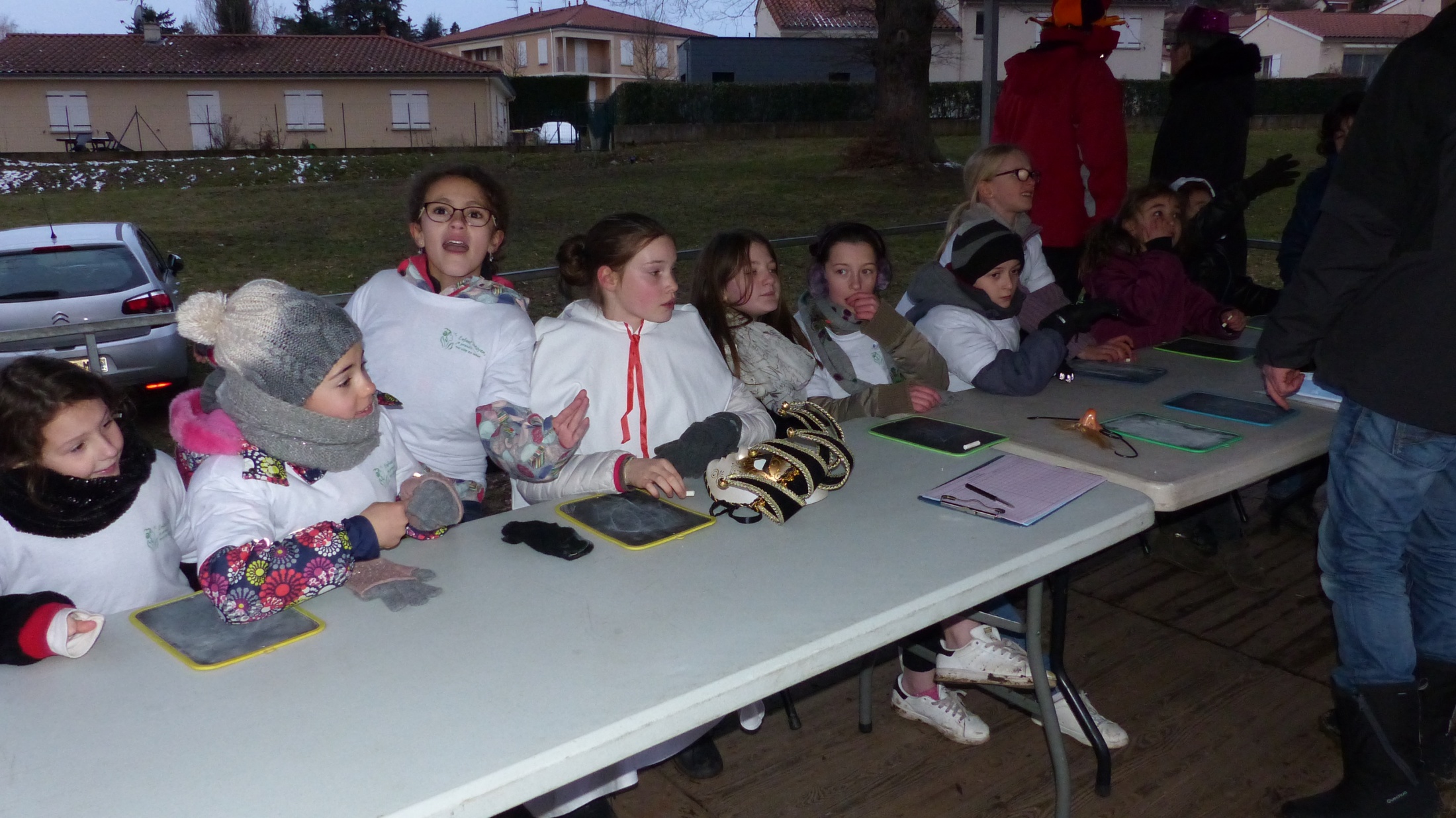 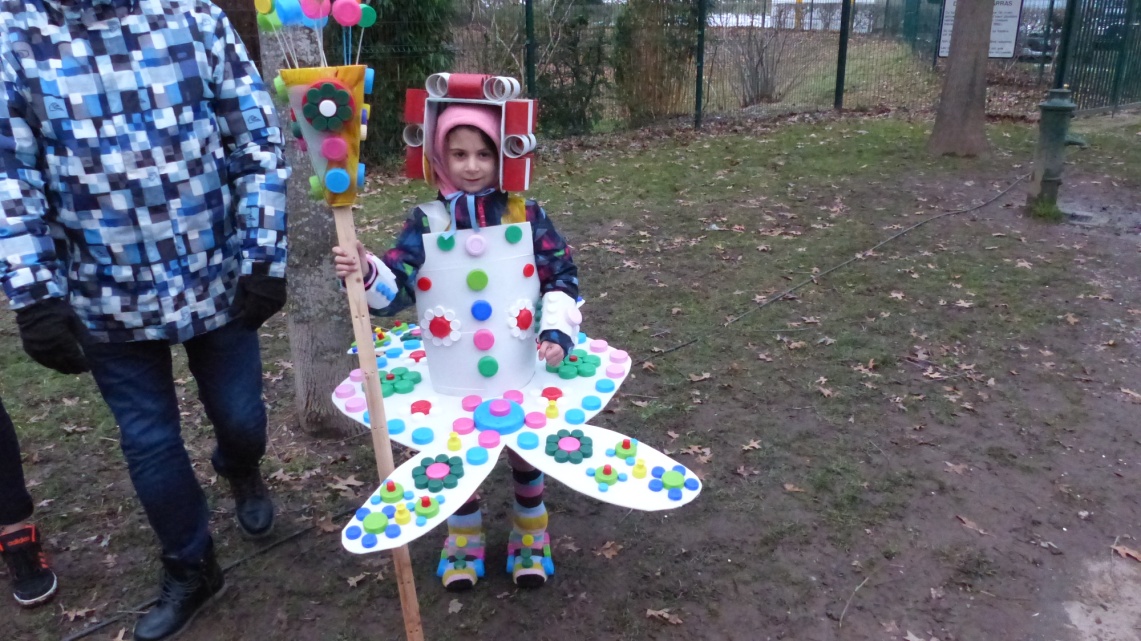 De très beaux déguisements
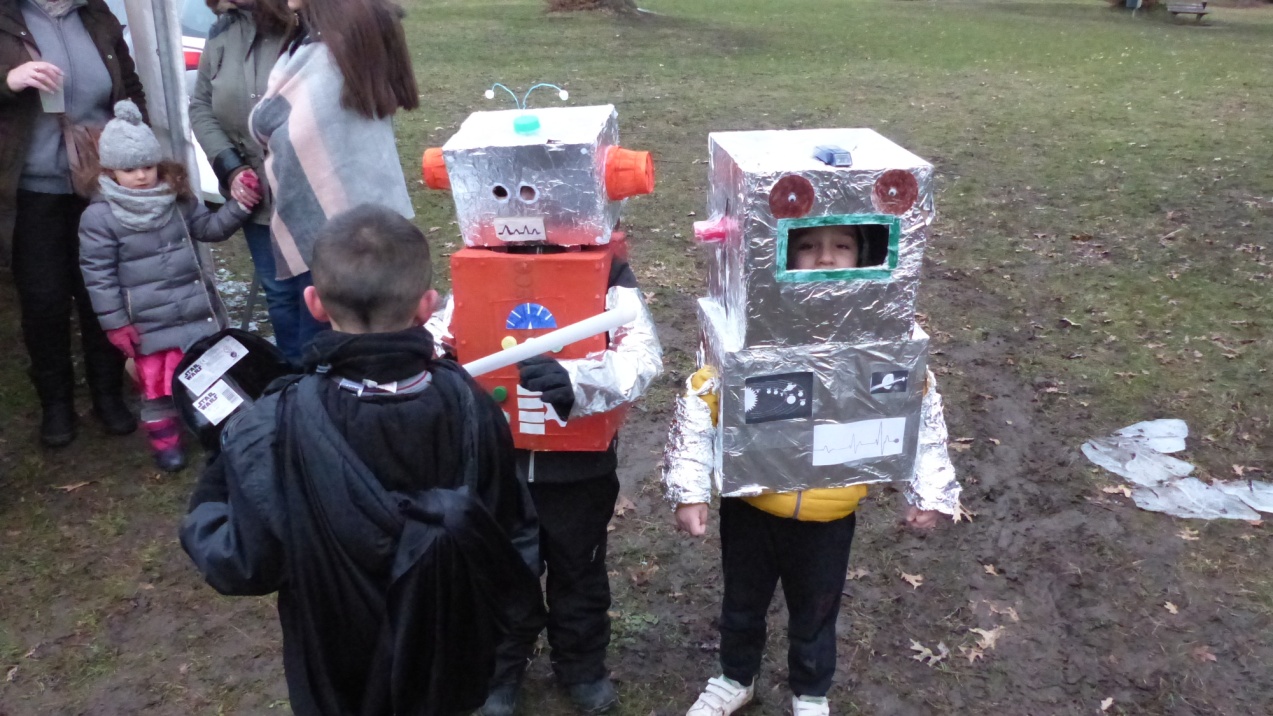 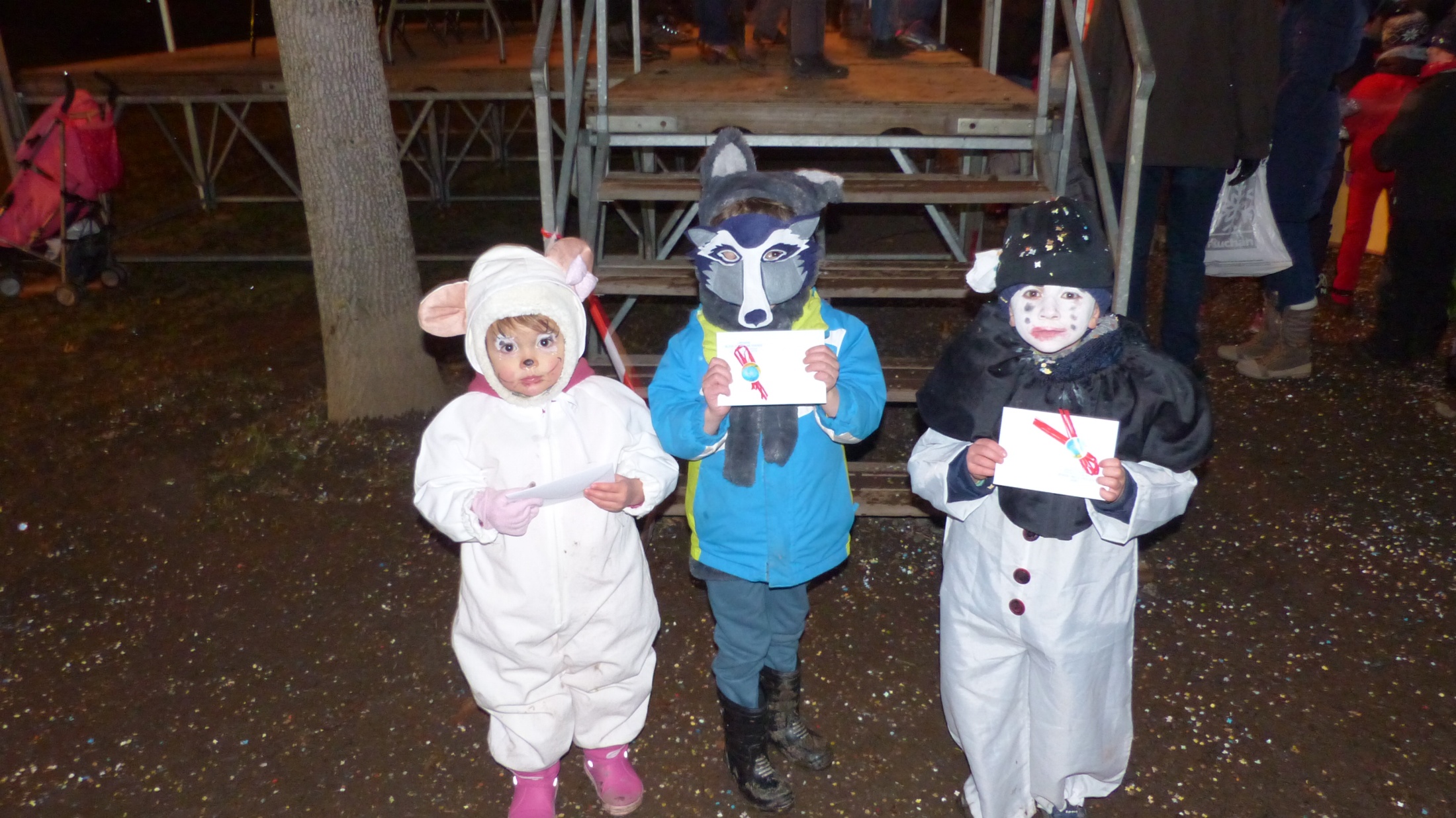 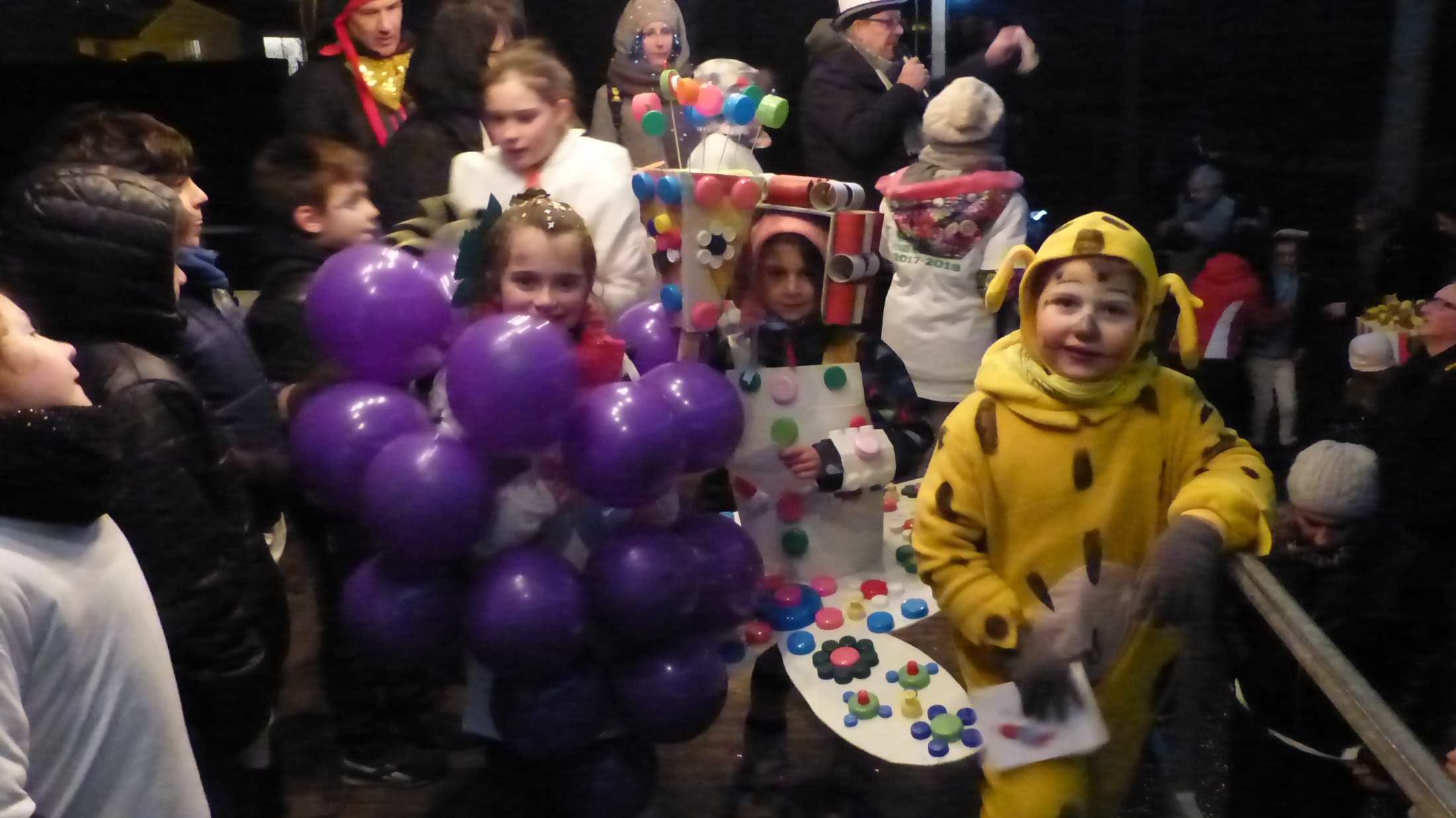 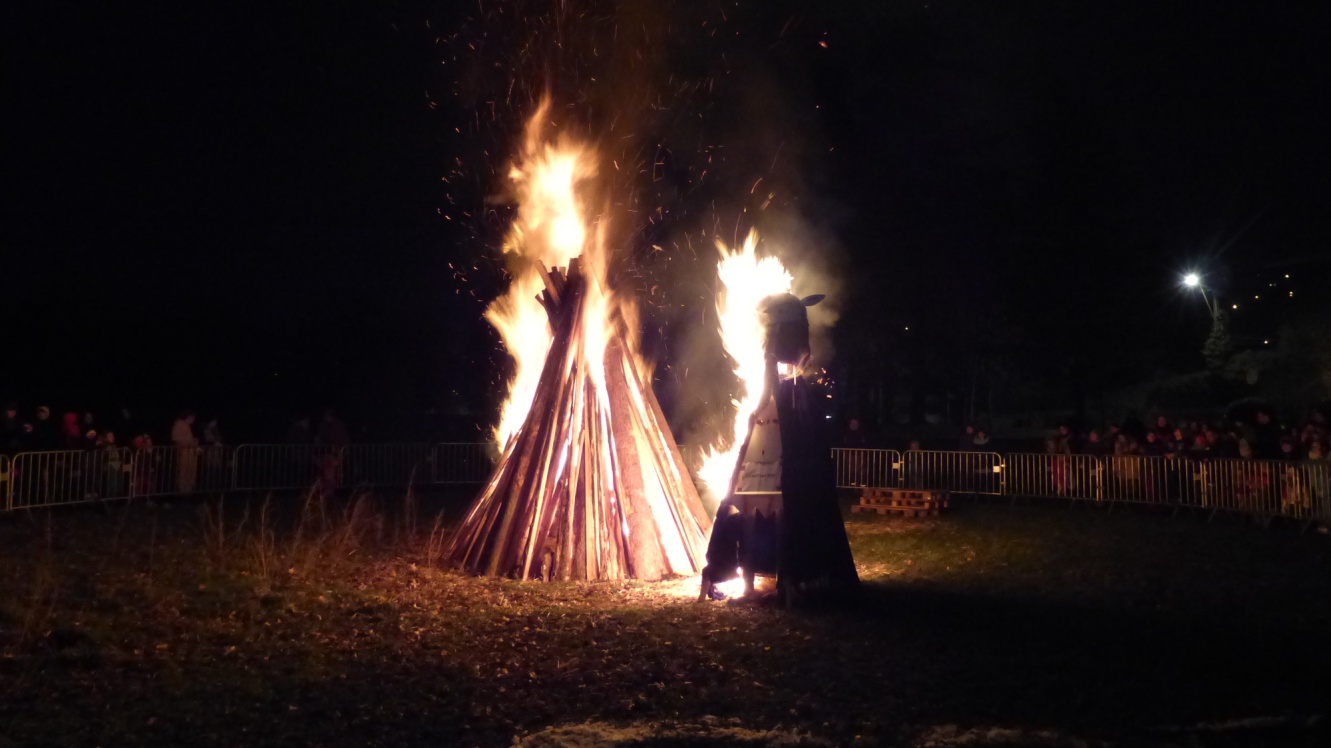 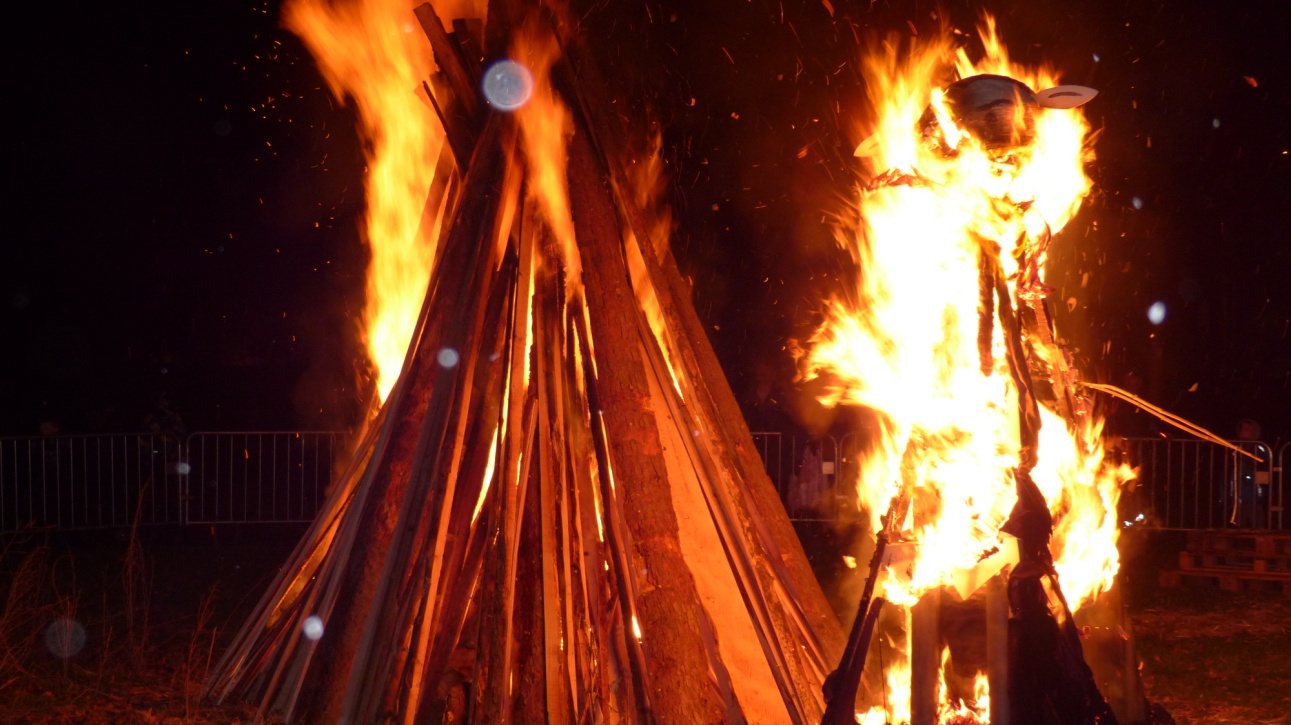 Adieu Monsieur Carnaval « Dracula »
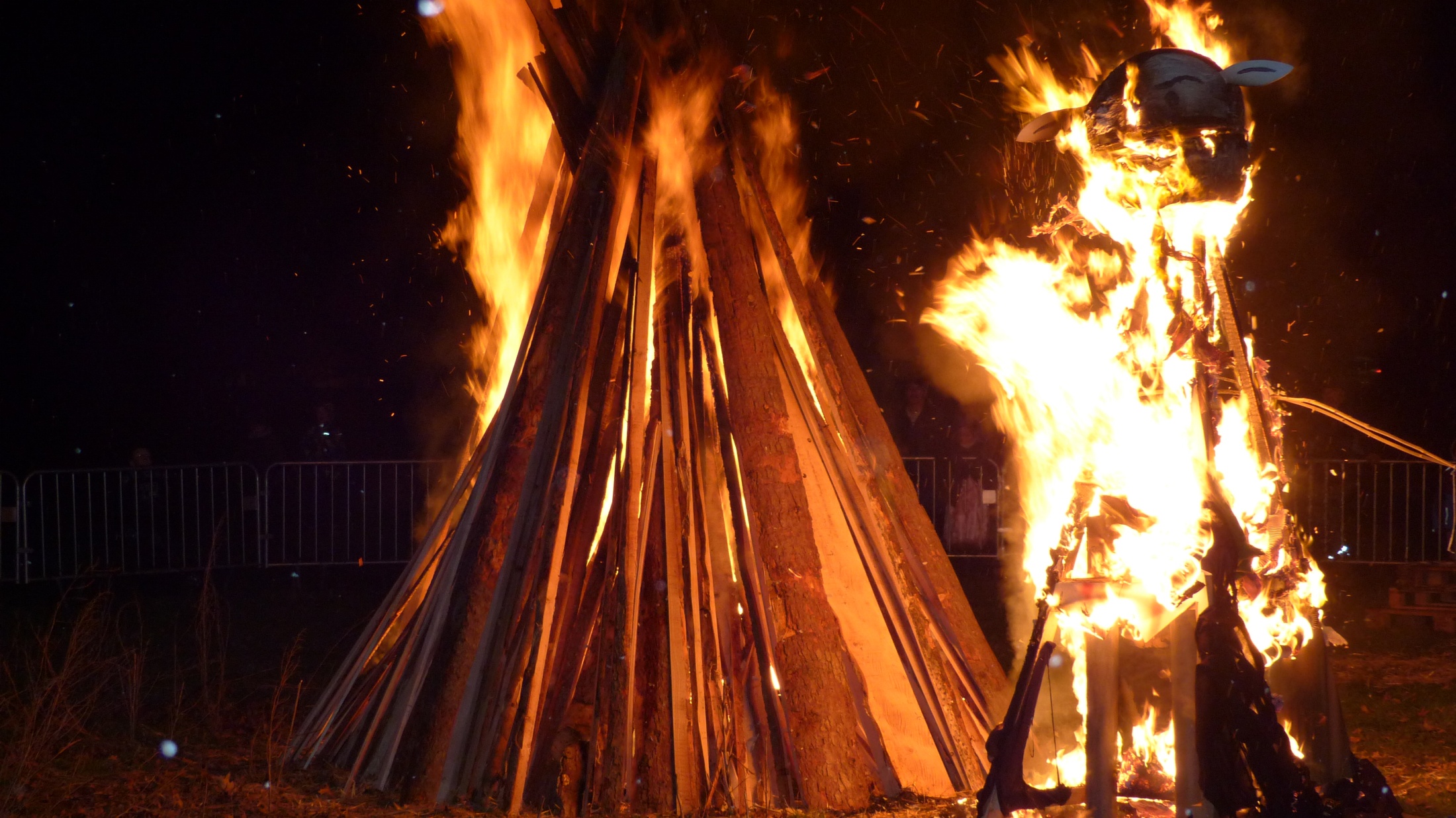 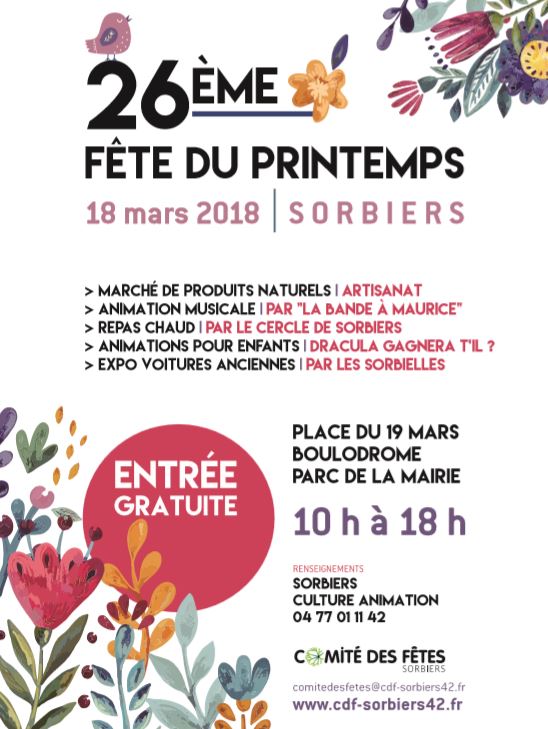 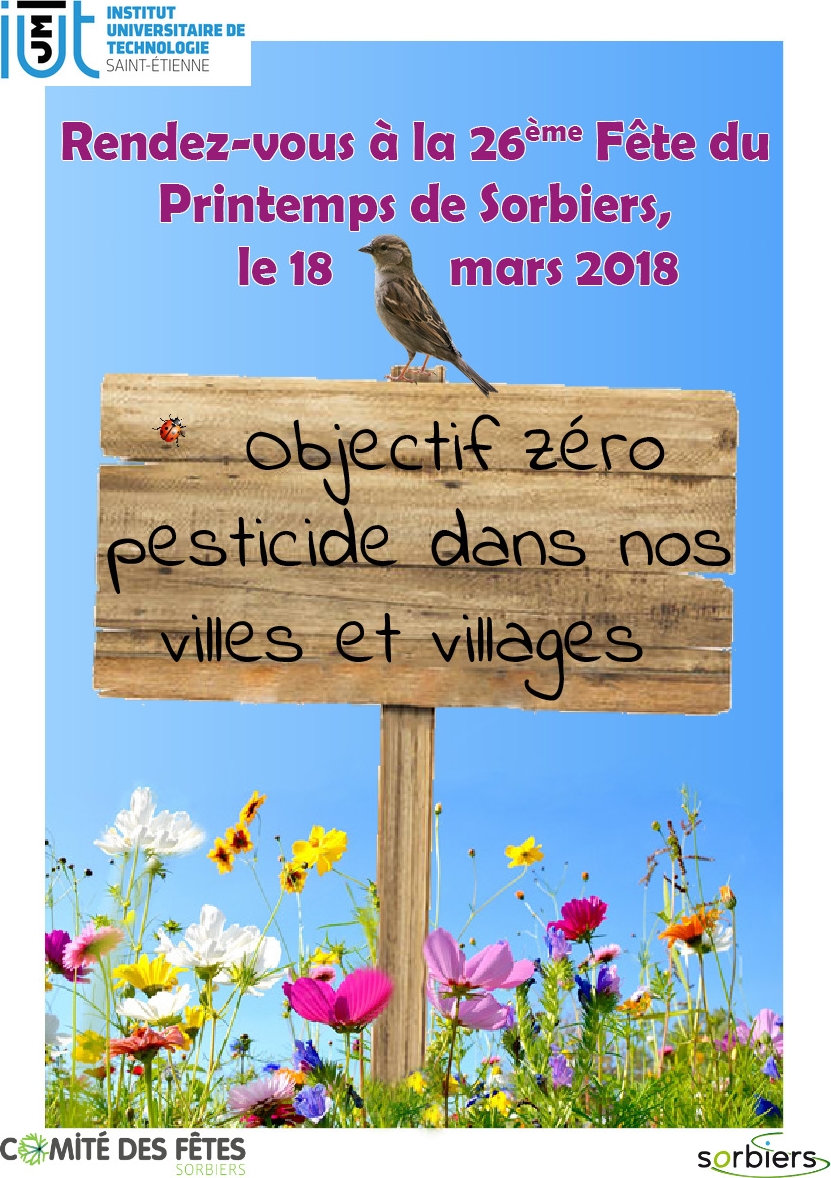 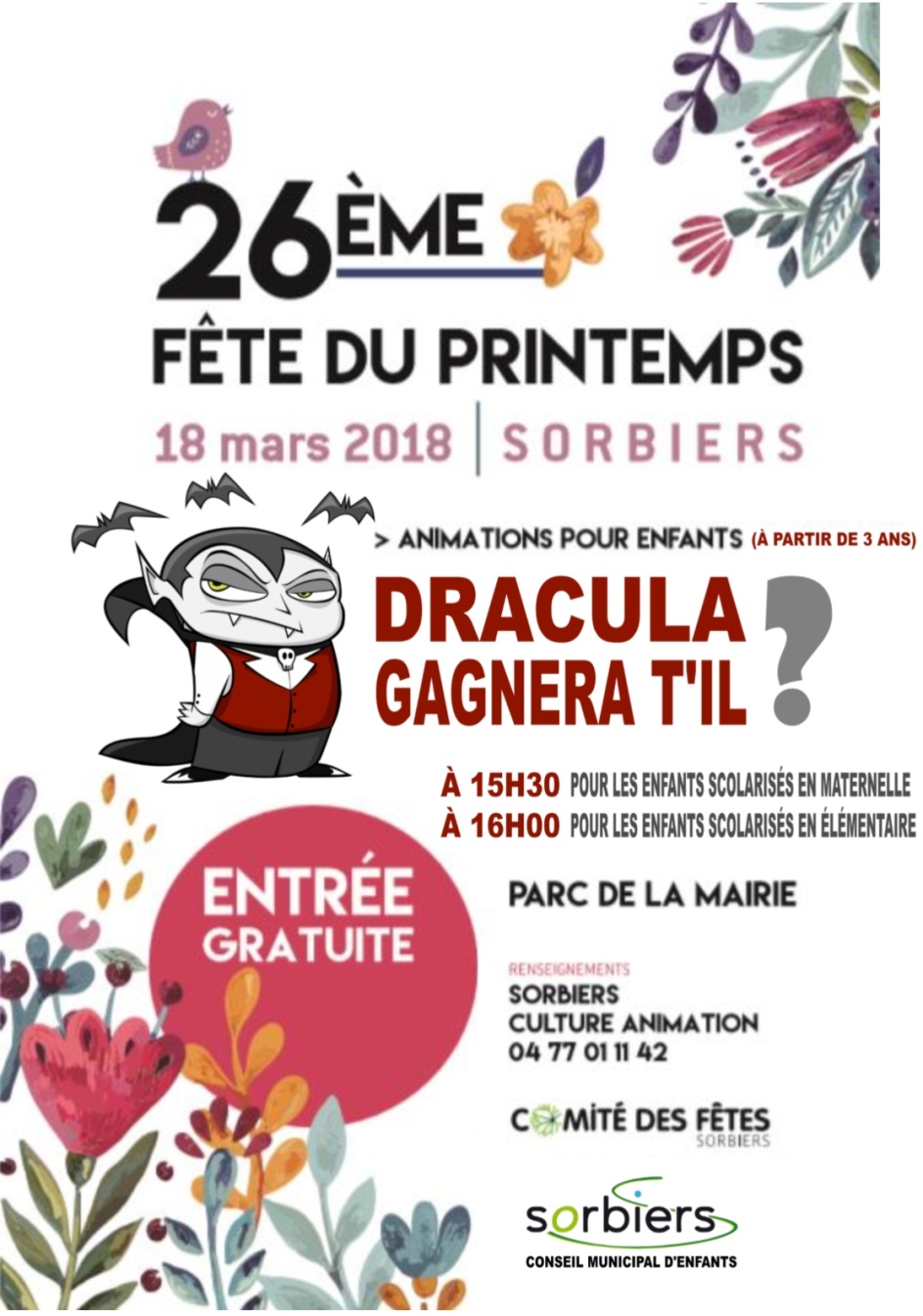 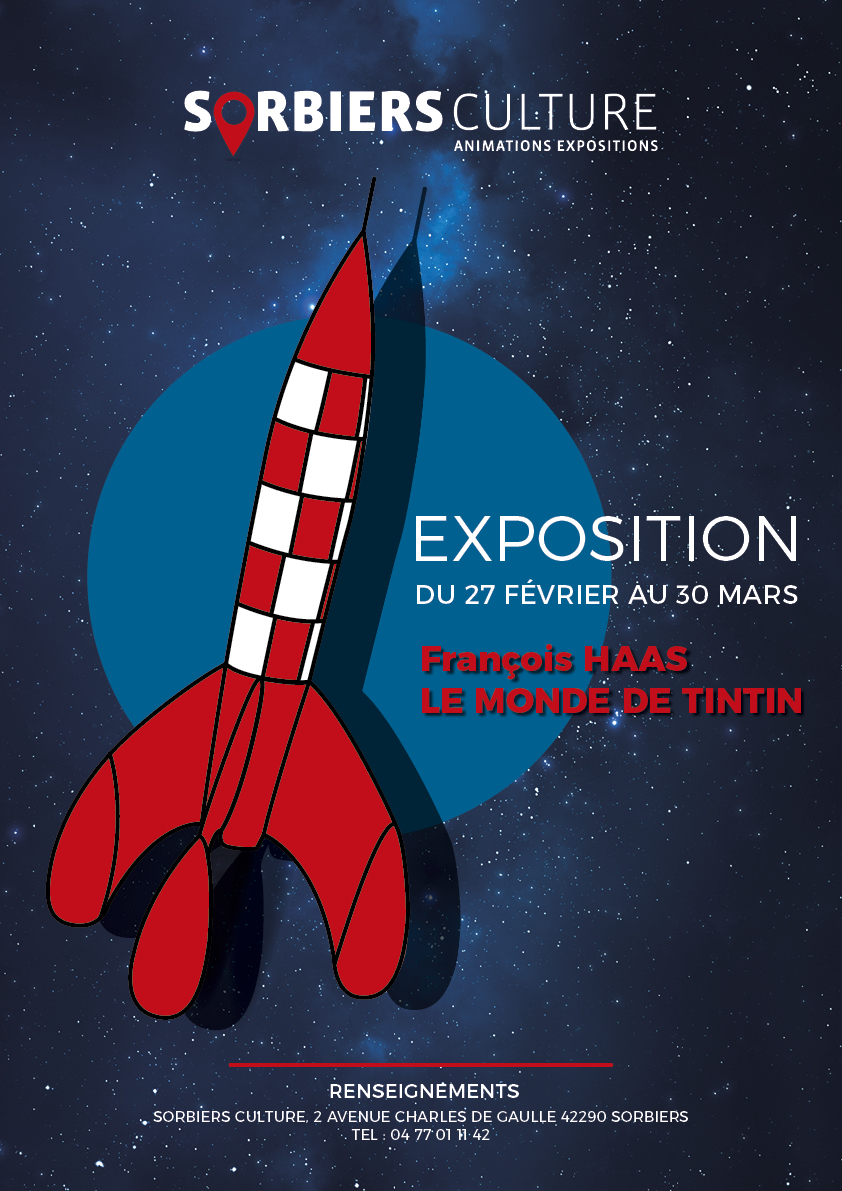 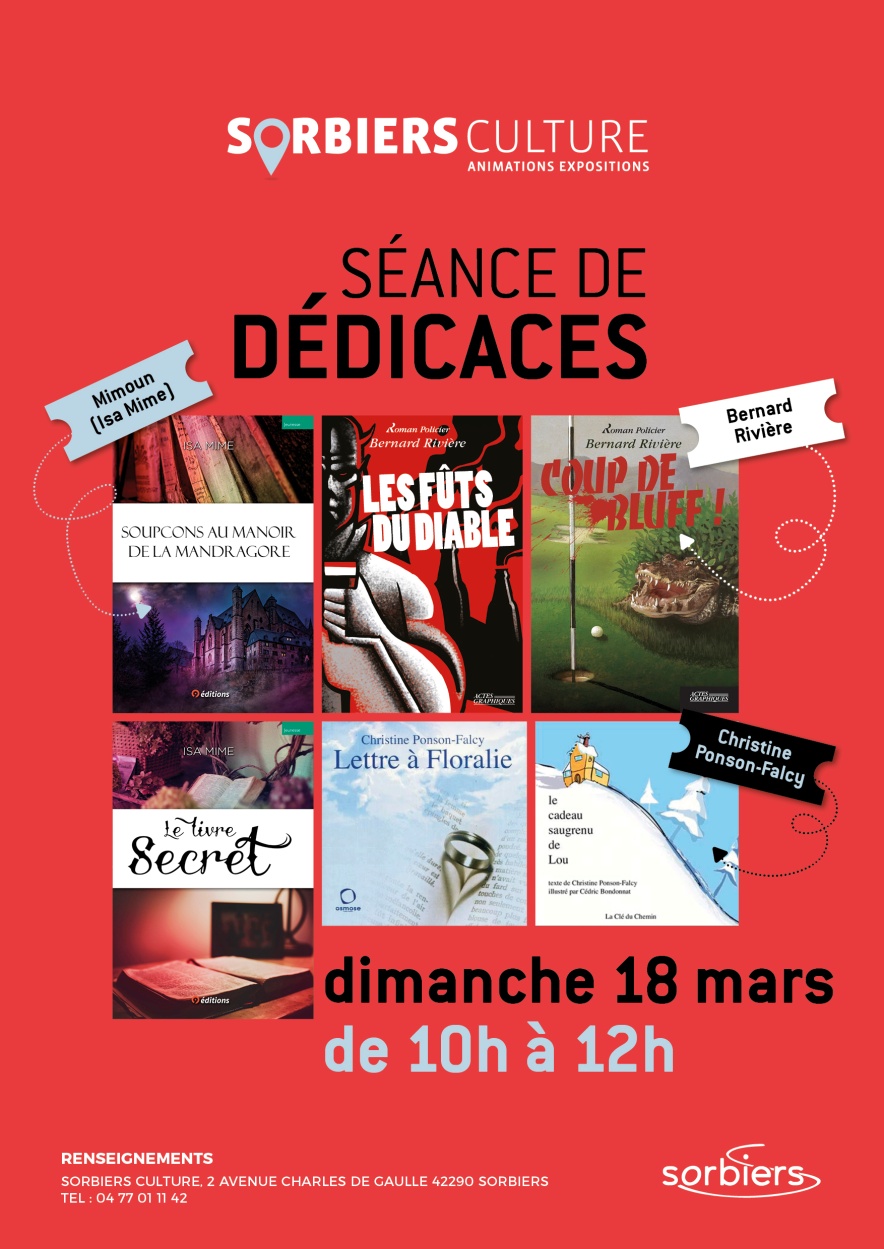 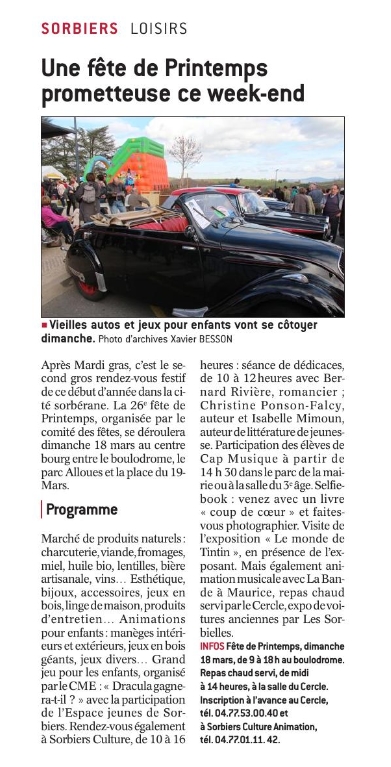 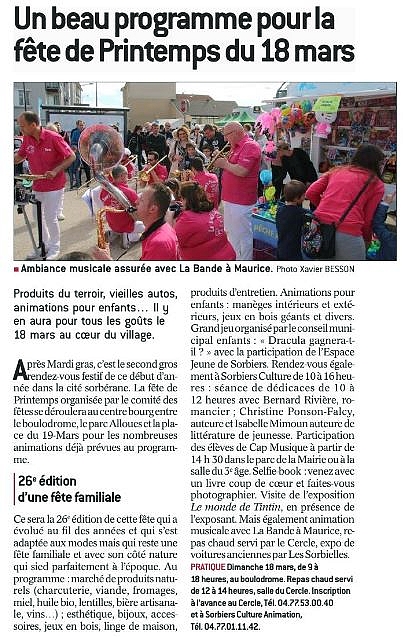 Le Comité de Jumelage
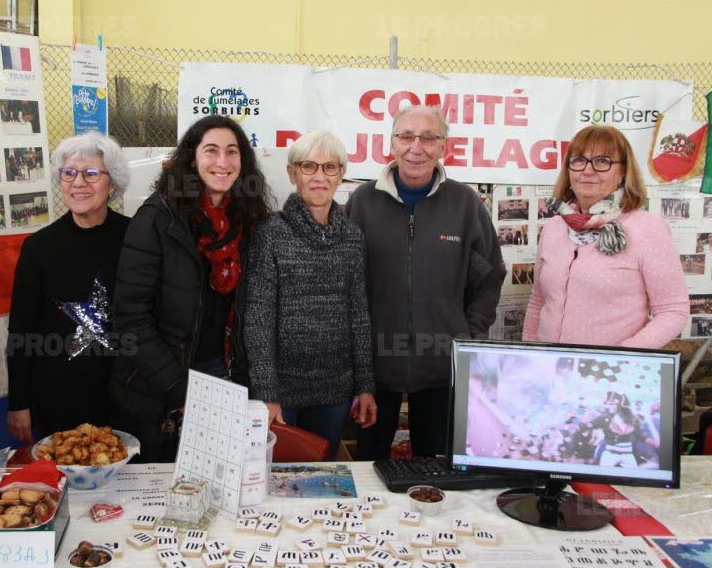 Le Four à Pain de La Reynière
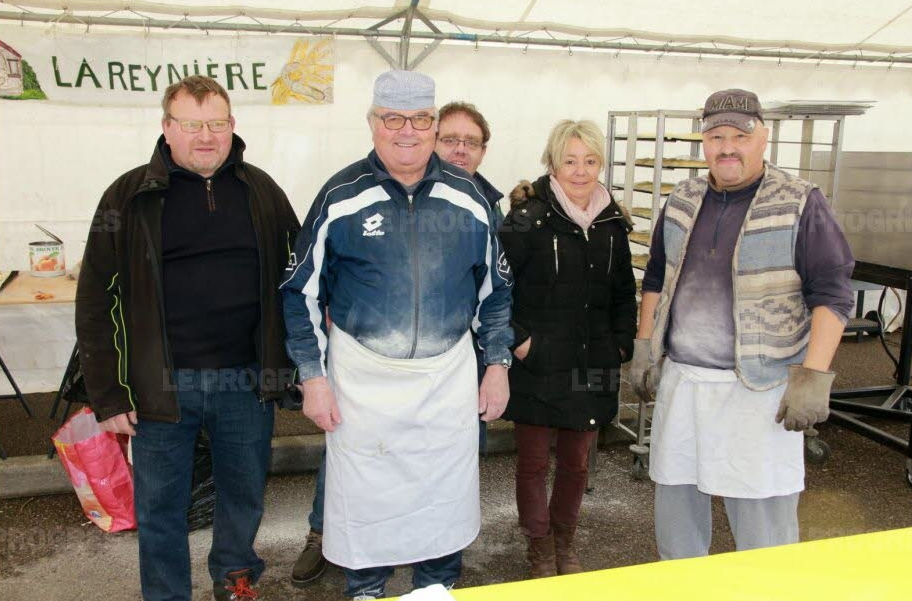 De très jolis stands
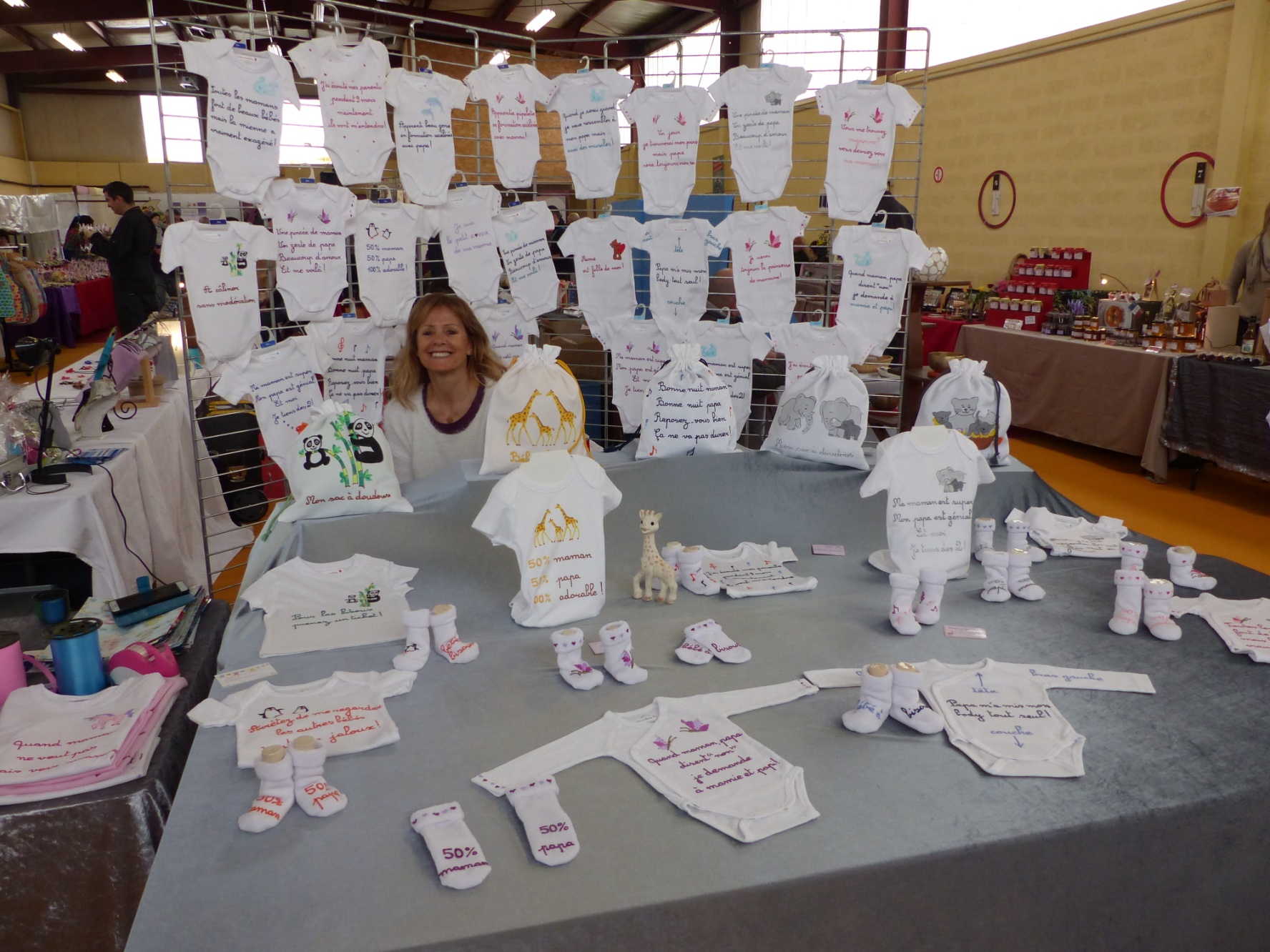 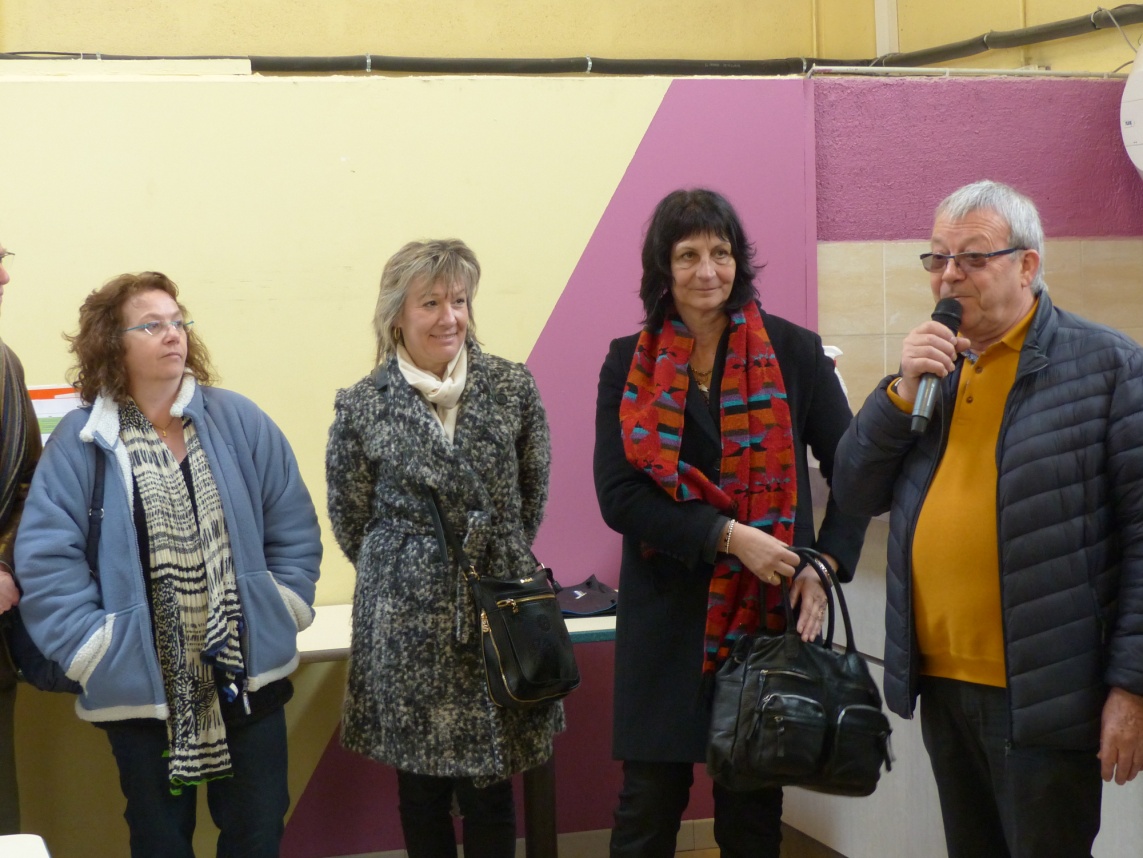 Lancement de la Fête 
En présence de nos invités
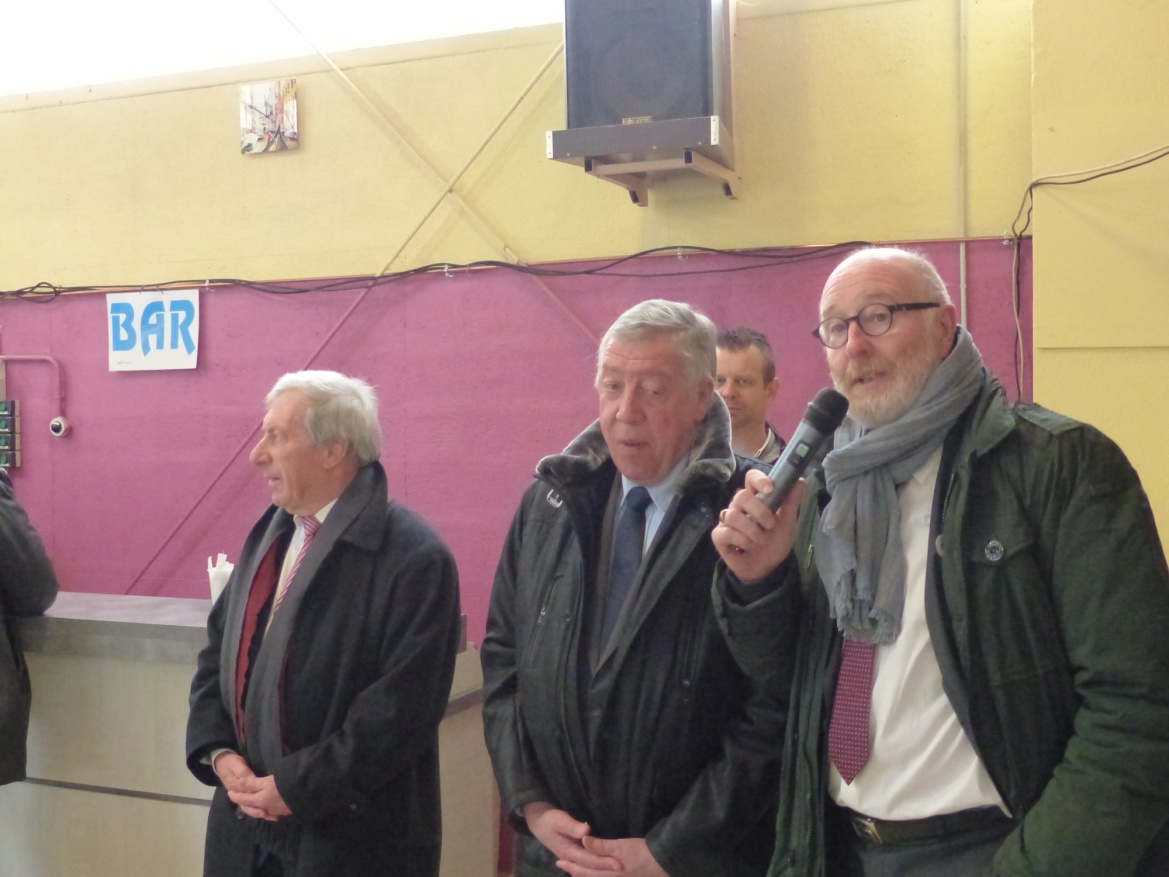 Lancement de la Fête en présence de nos invités
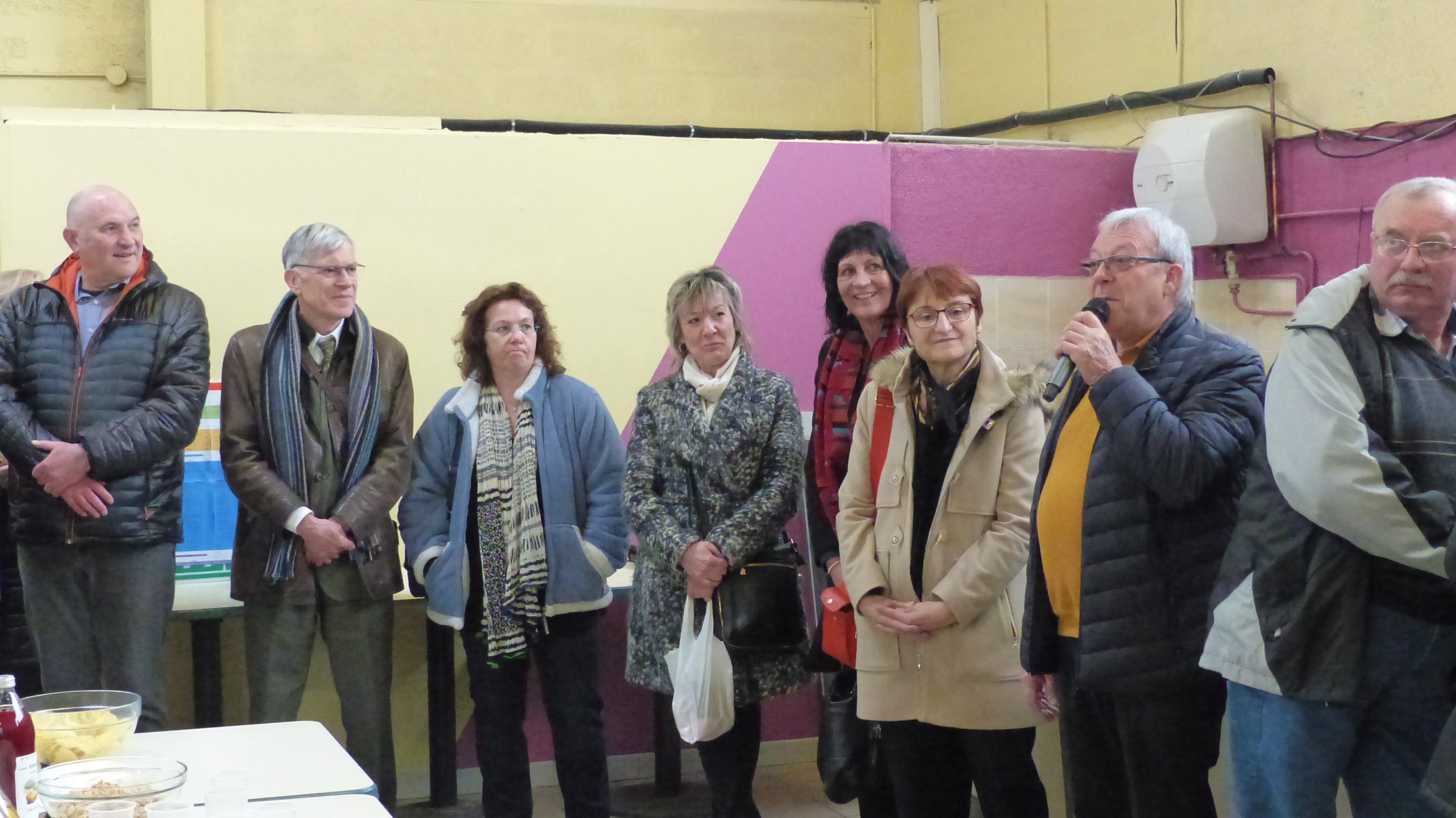 L ’ APNQVS
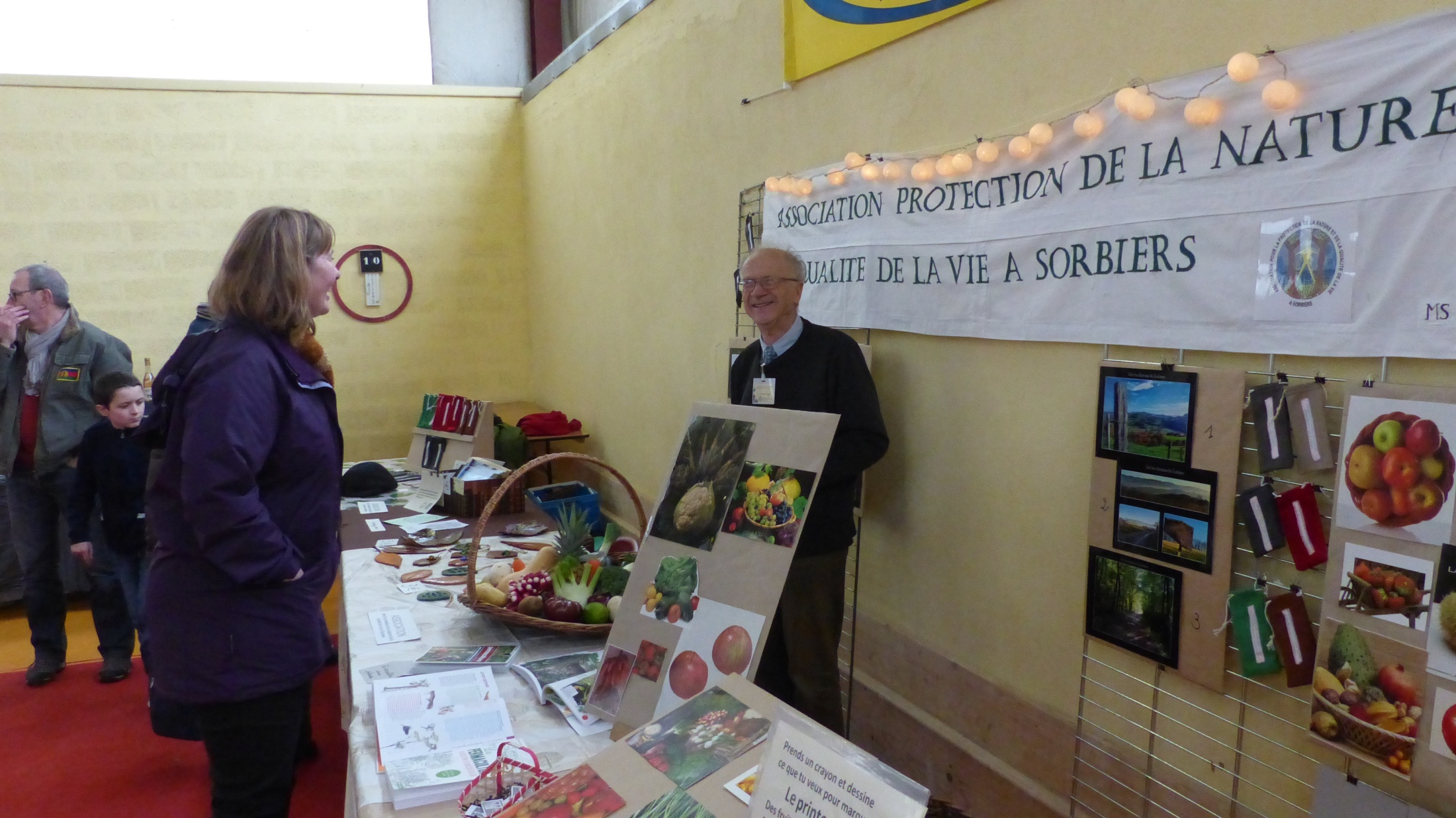 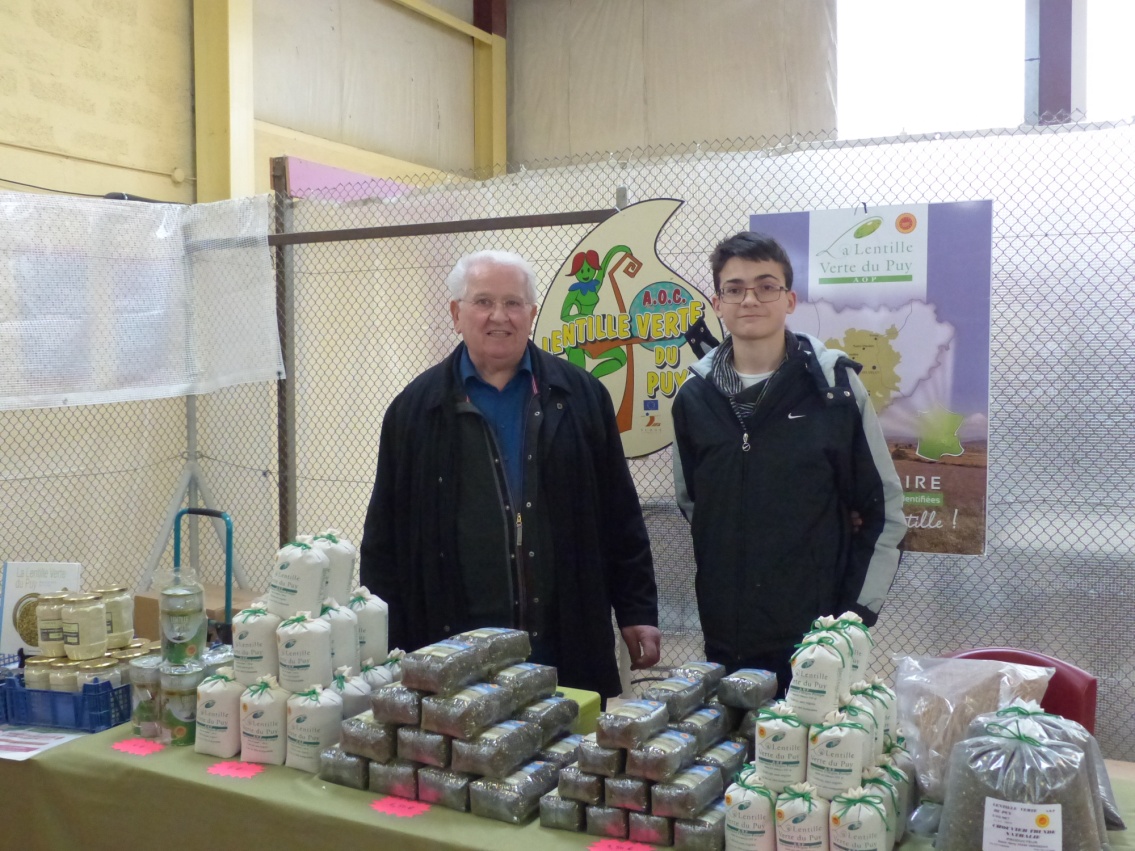 Des exposants très fidèles
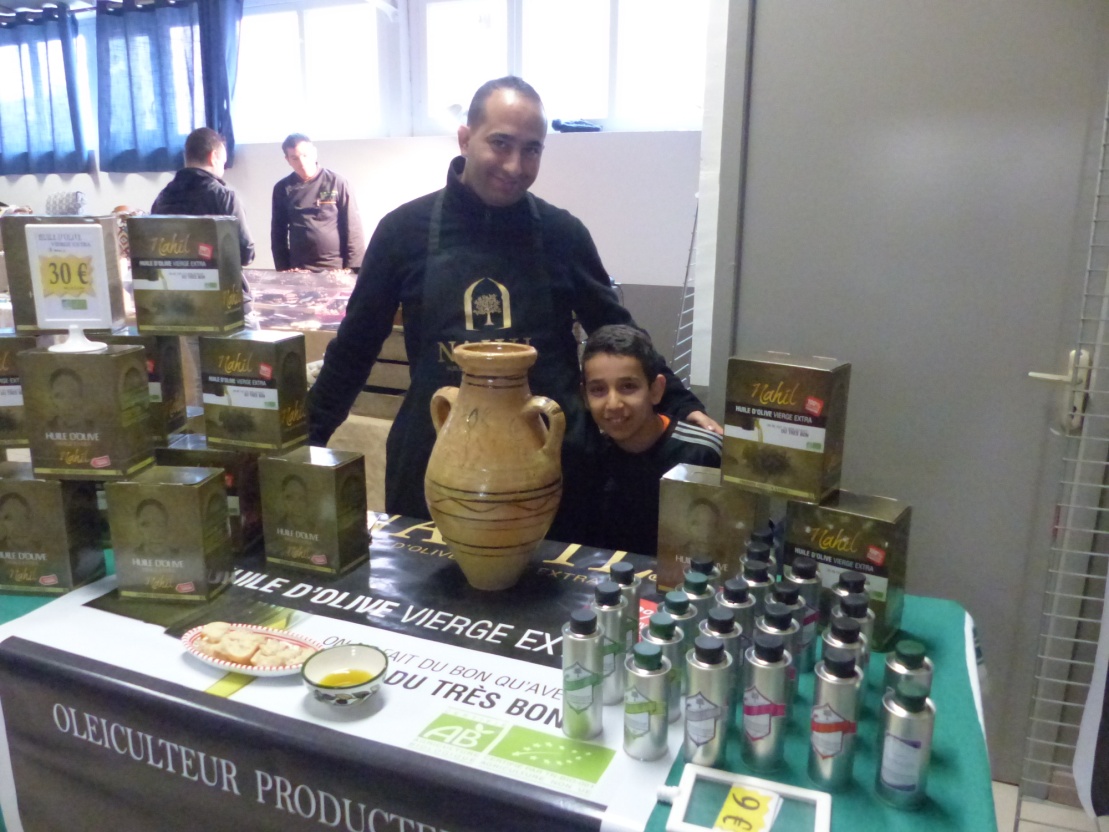 Des visiteurs très attentifs !
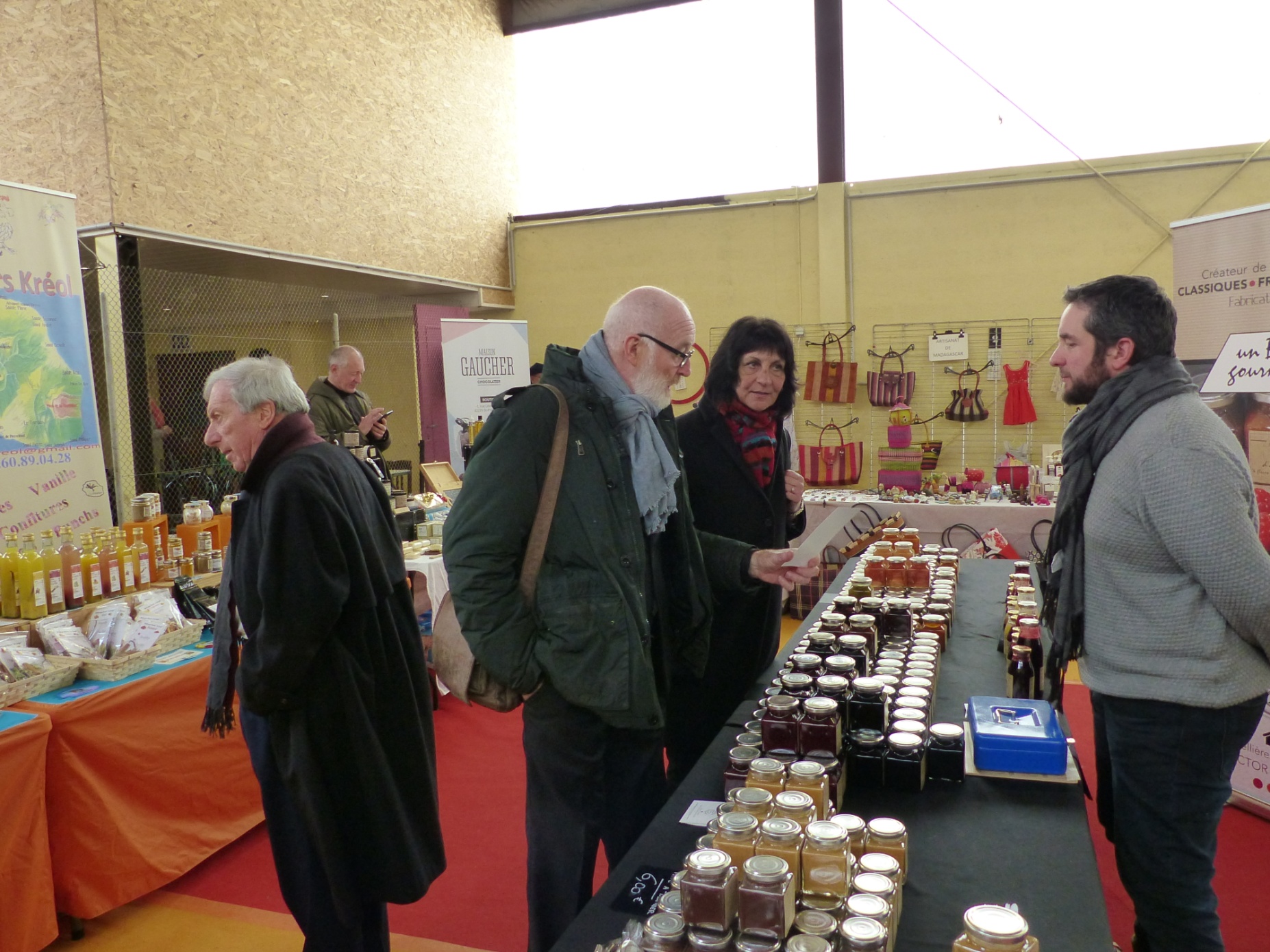 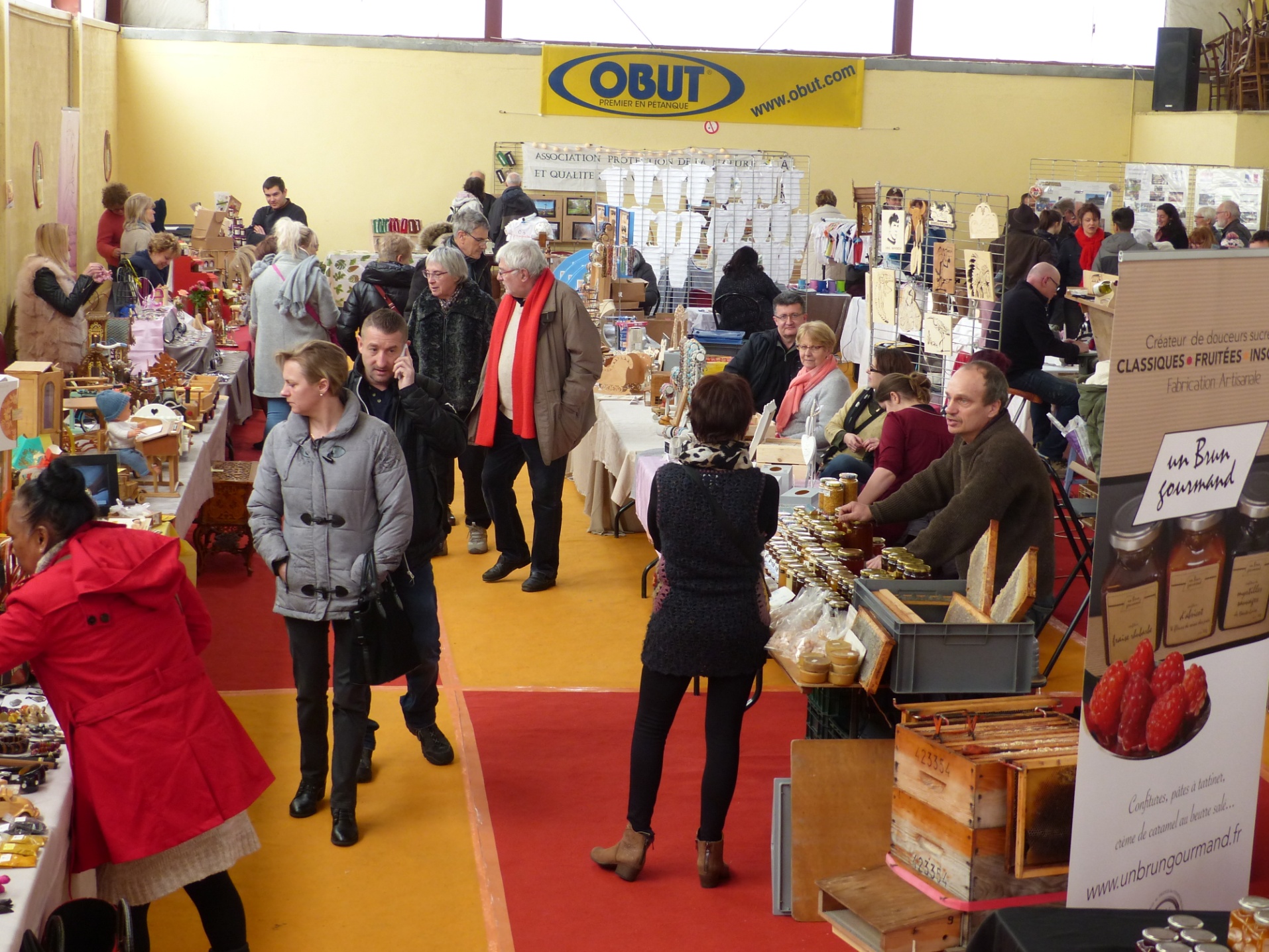 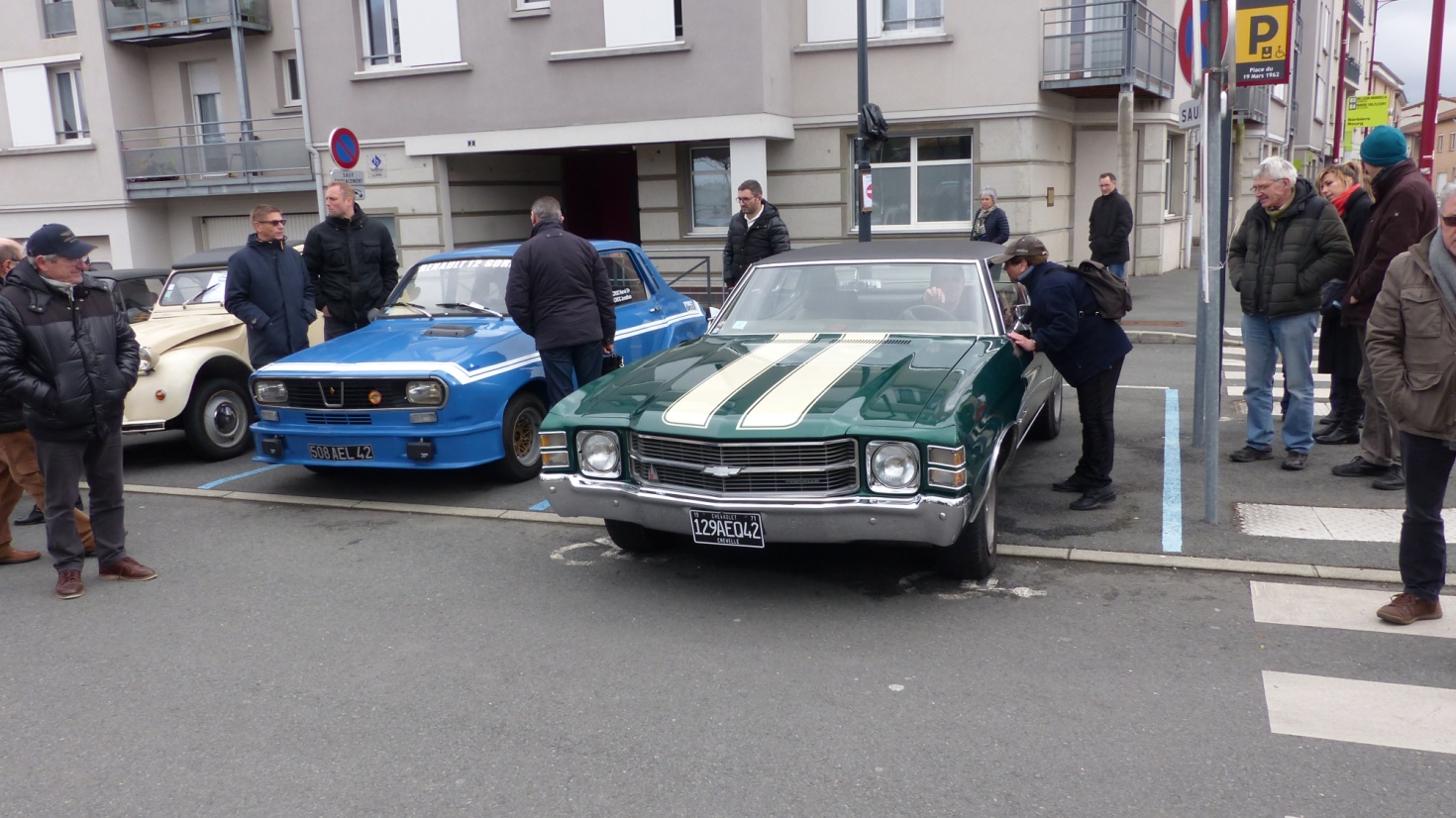 Les Sorbielles
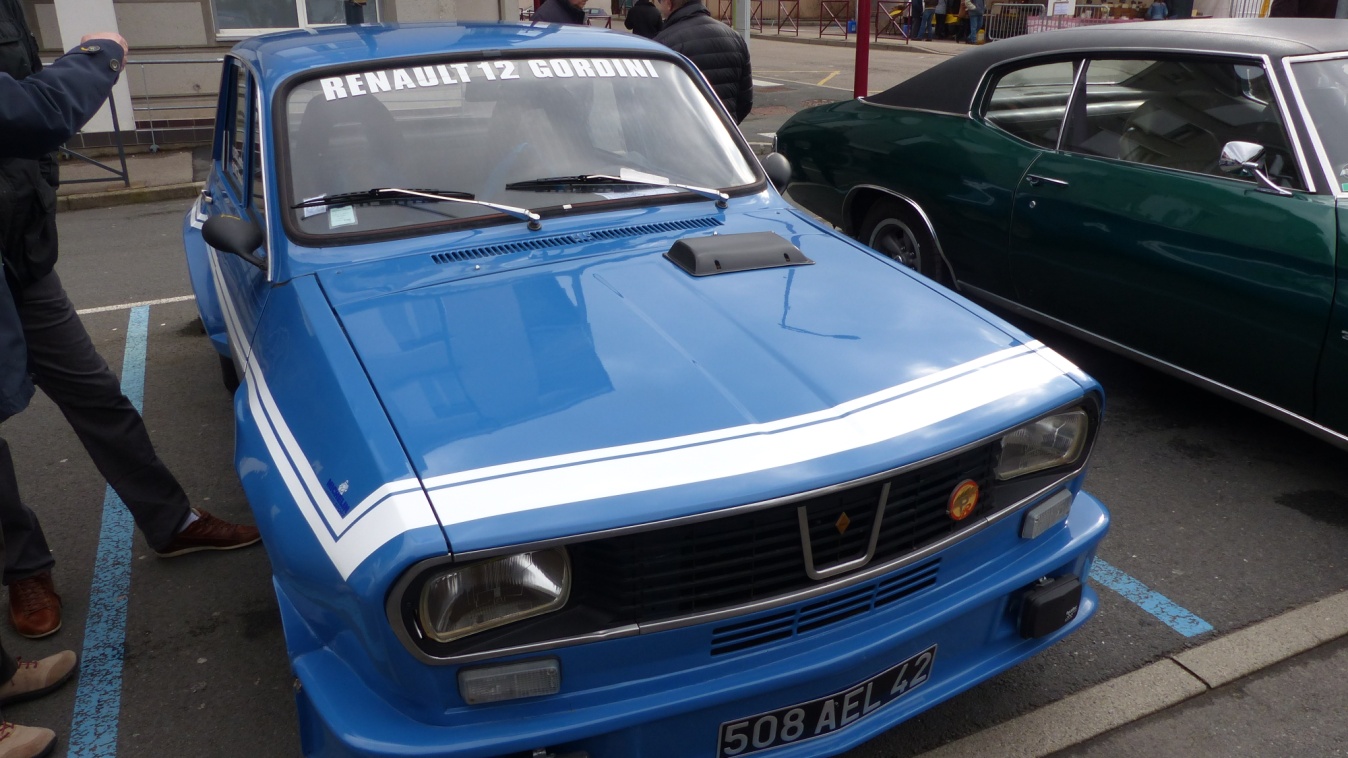 L’IUT présente l’opération ZERO PHYTO
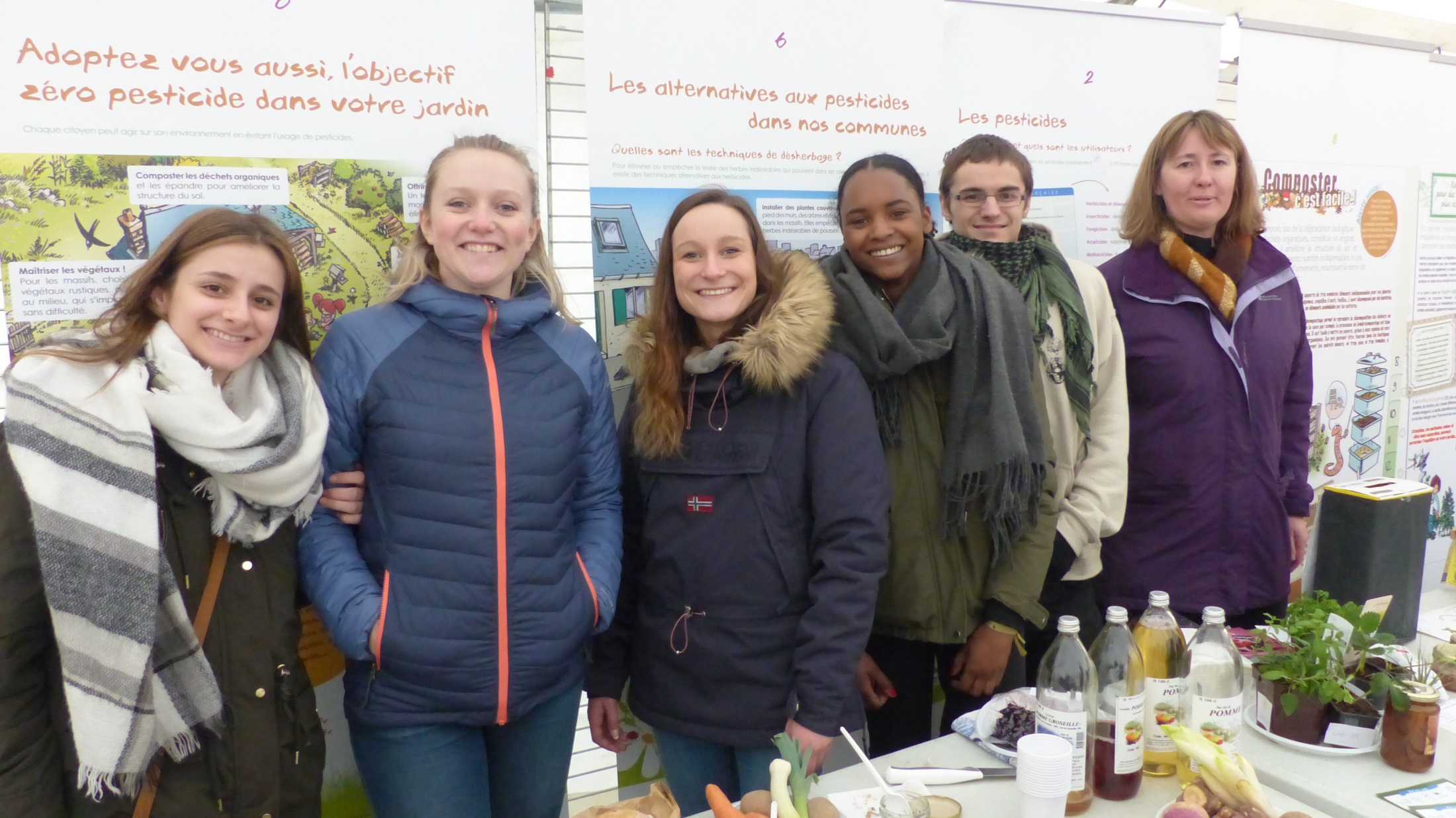 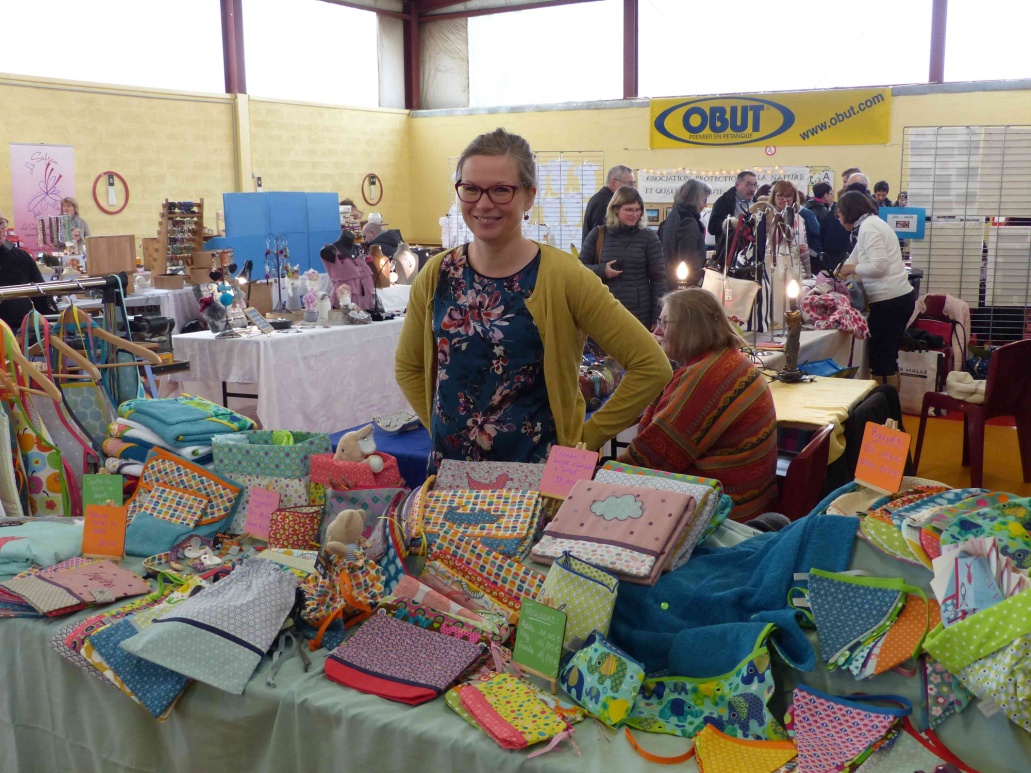 Nos exposantes ont le sourire
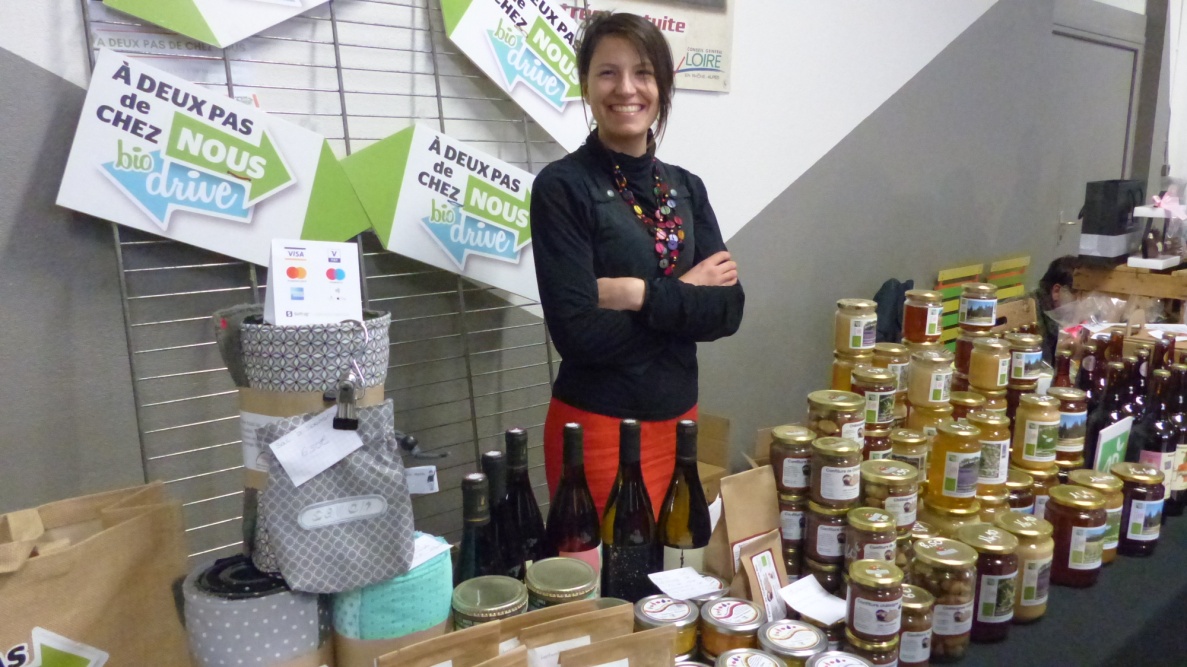 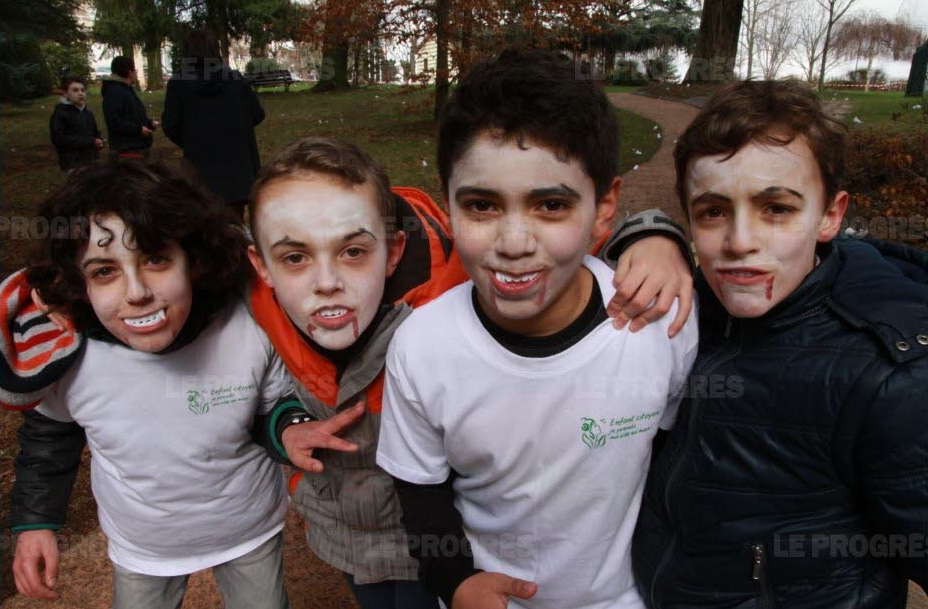 Le grand jeu :
Dracula gagnera-t-il ?
Organisé par l’Espace Jeunes et le CME
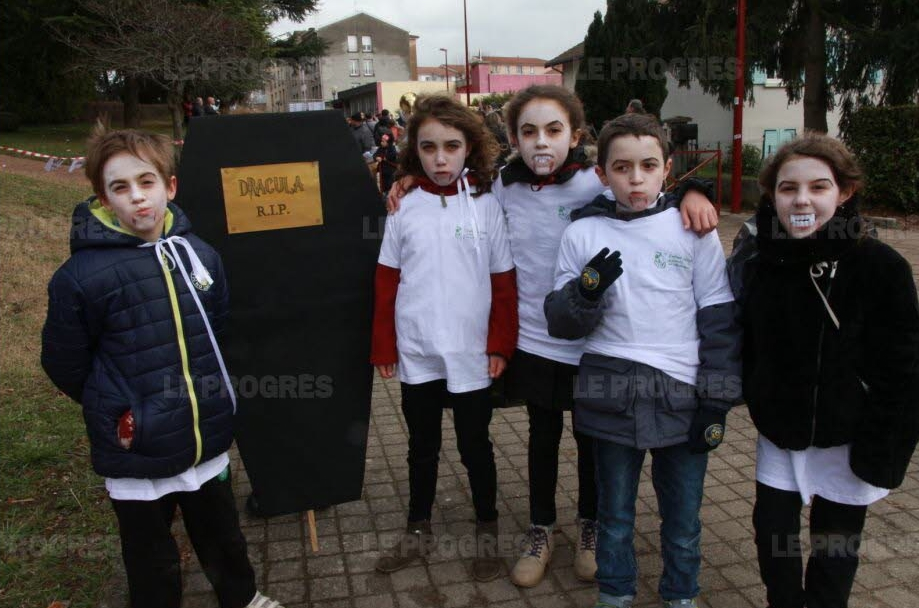 Où l’on retrouve un certain Dracula
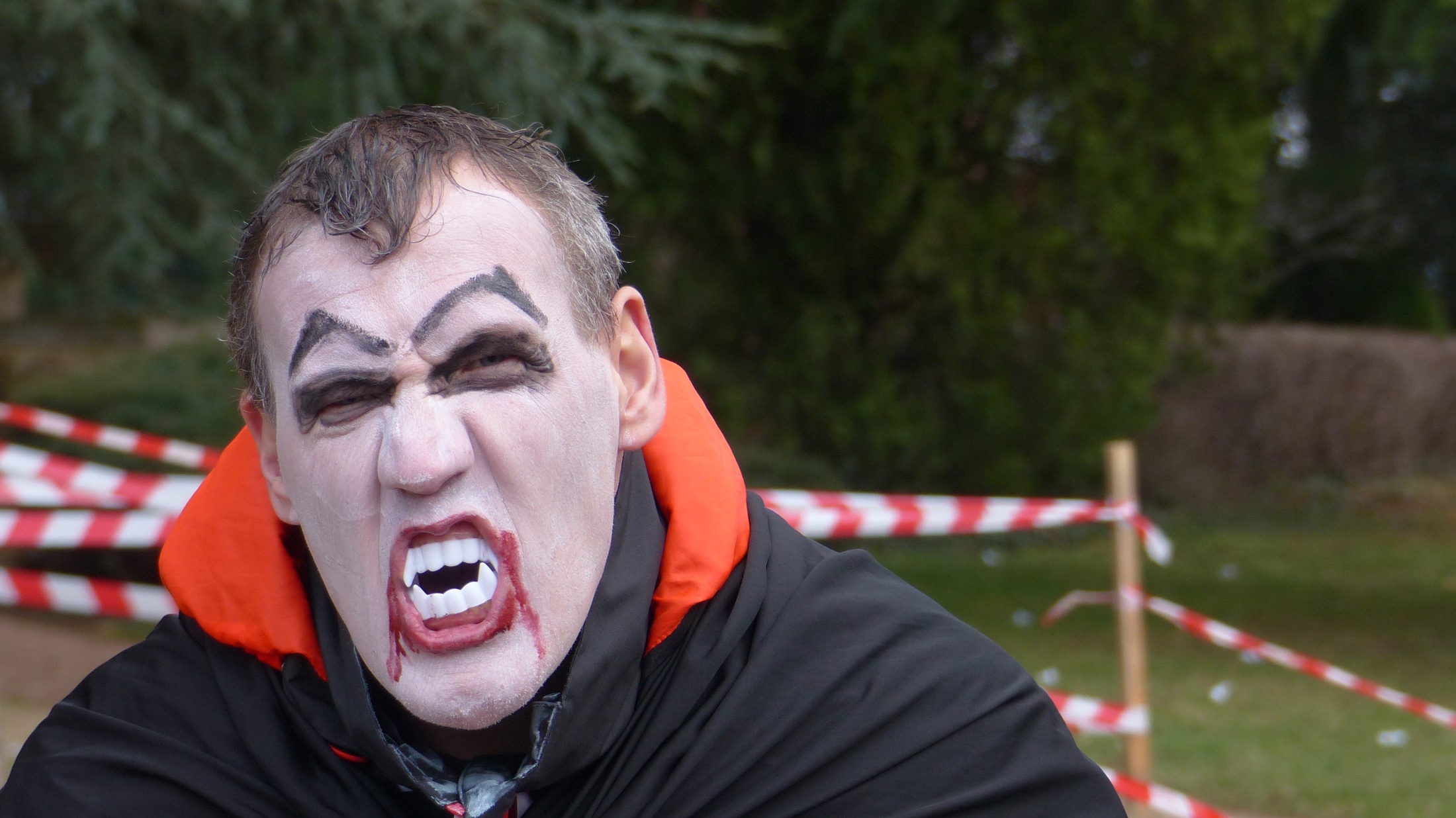 Sans oublier la fête foraine et ses manèges
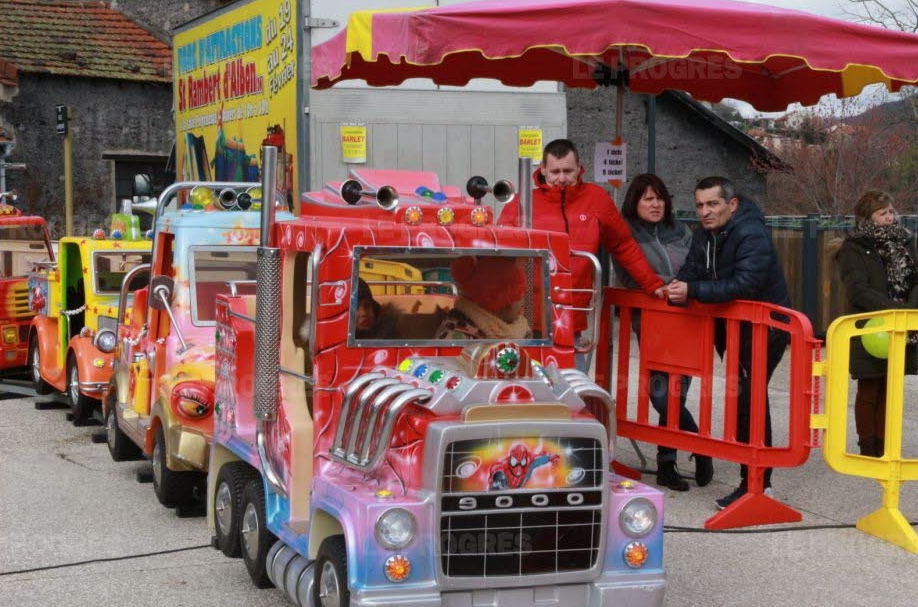 La Band’à Maurice
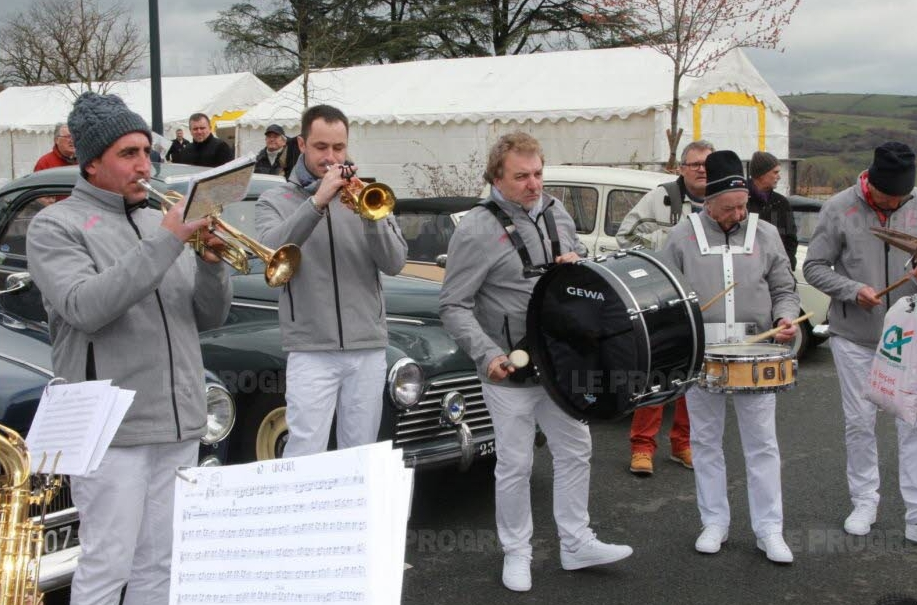 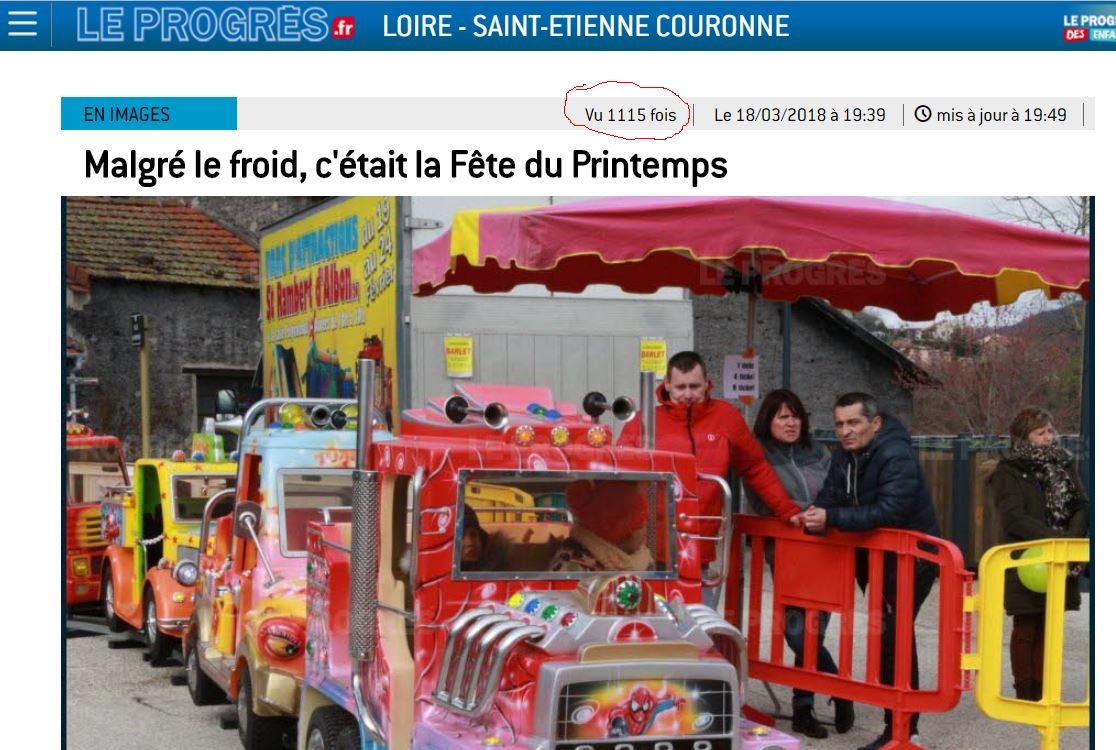 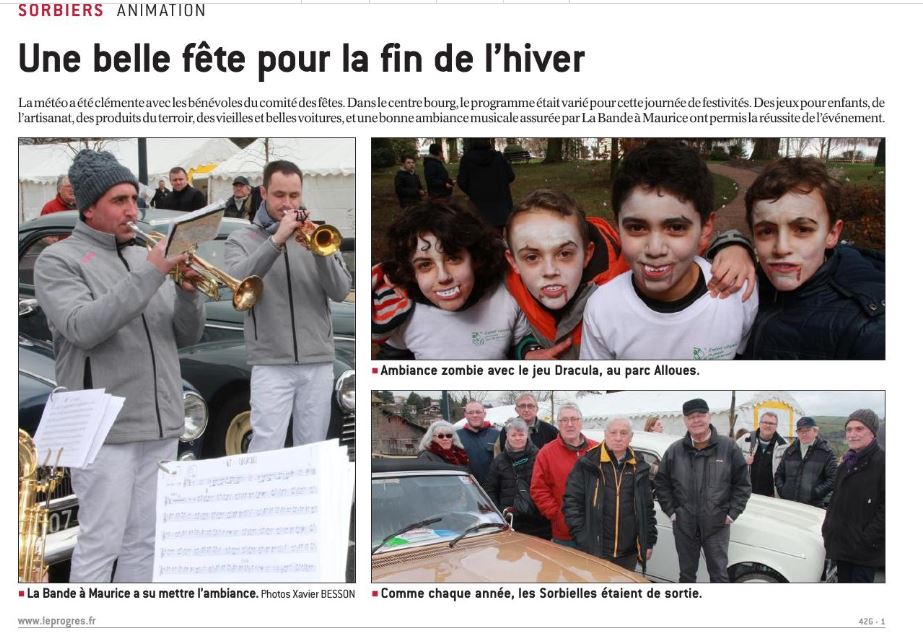 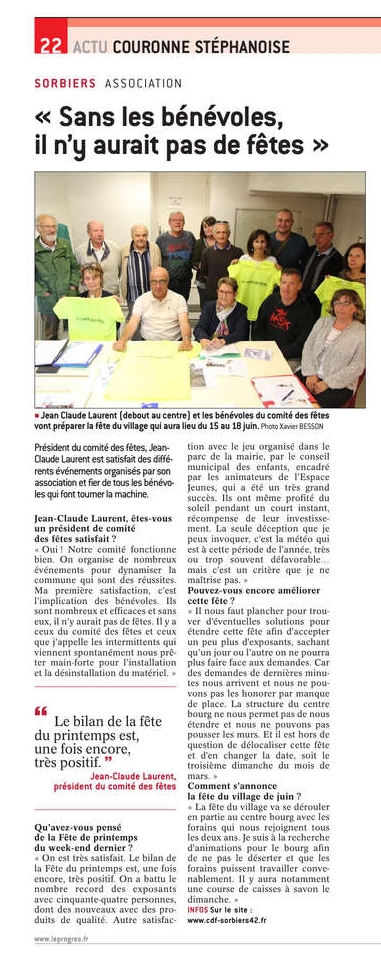 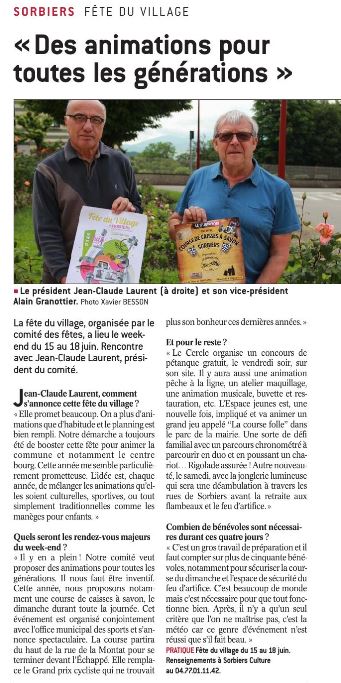 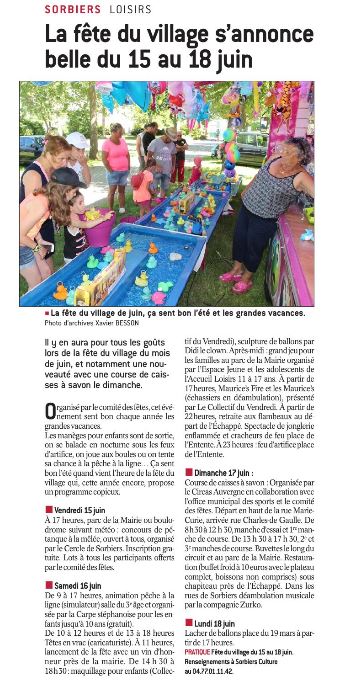 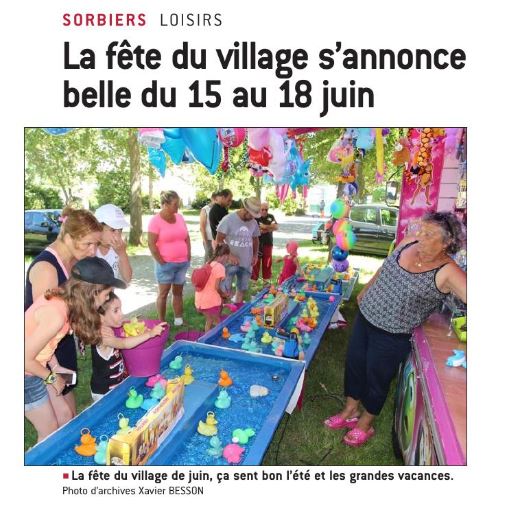 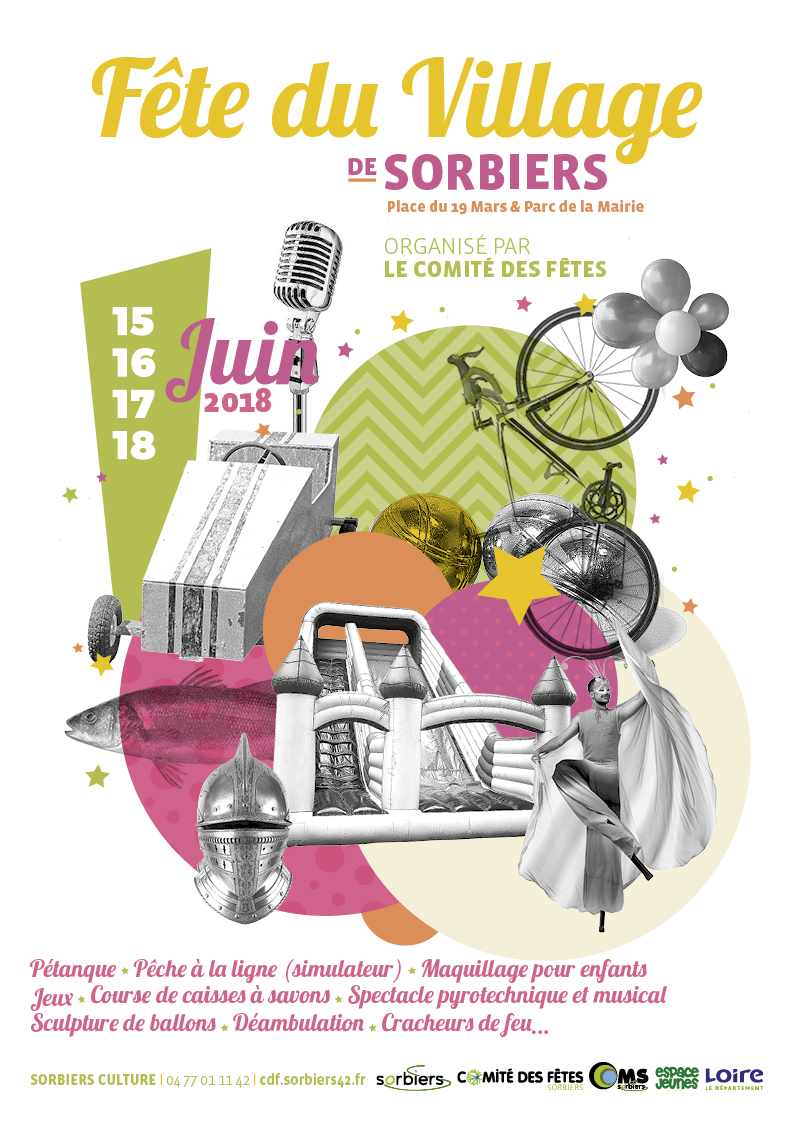 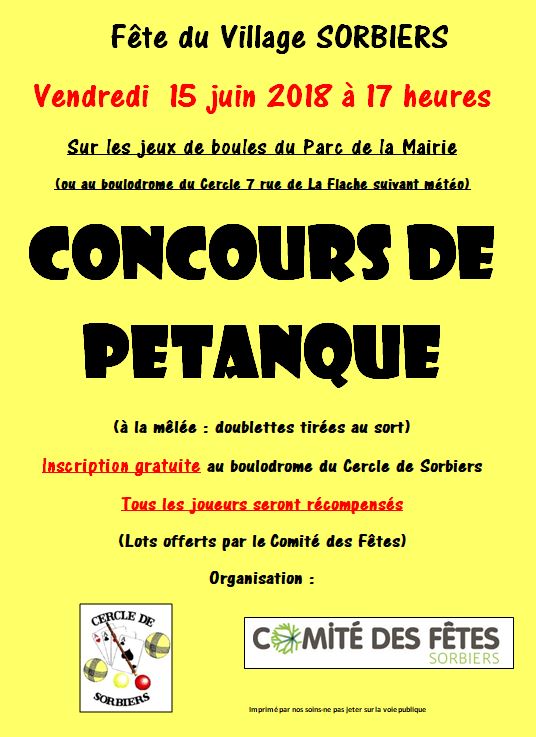 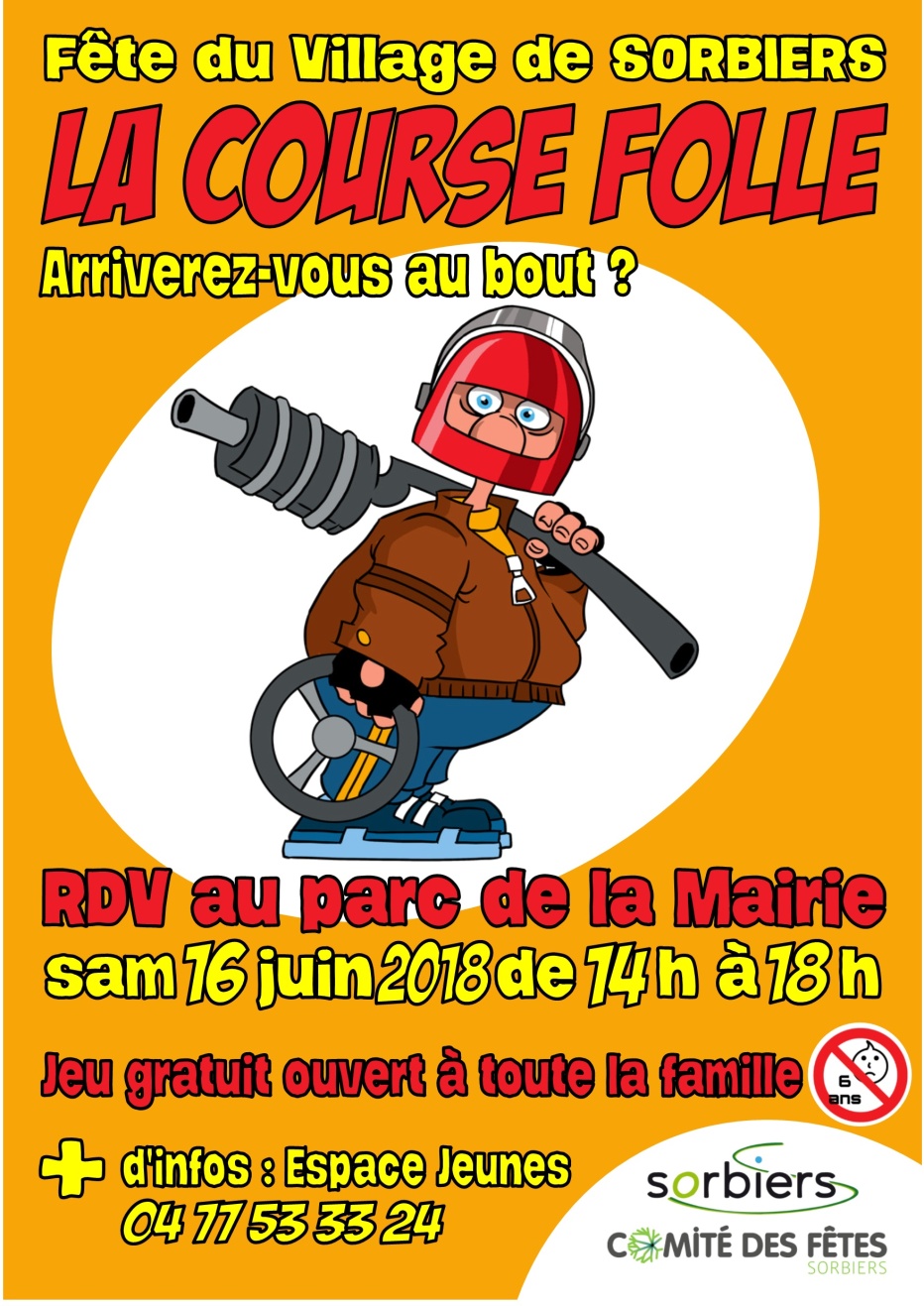 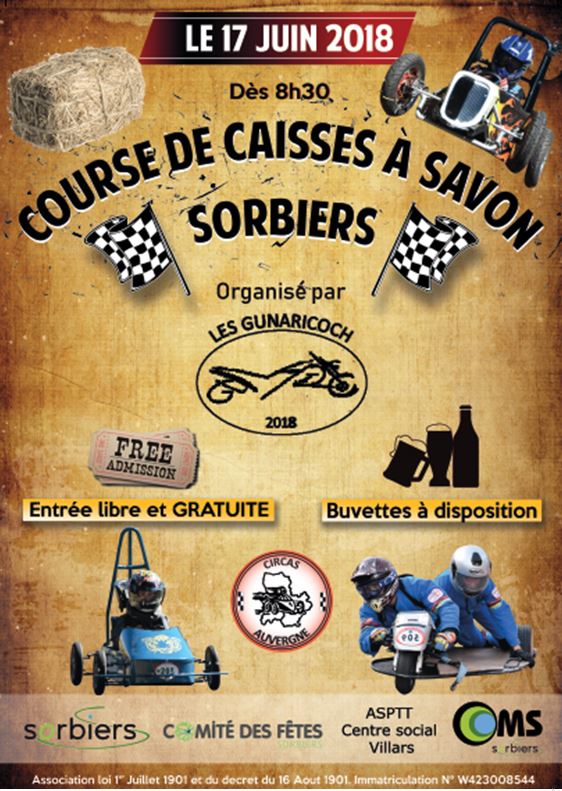 15 juin 2018 – Concours de pétanque au boulodrome du Cercle
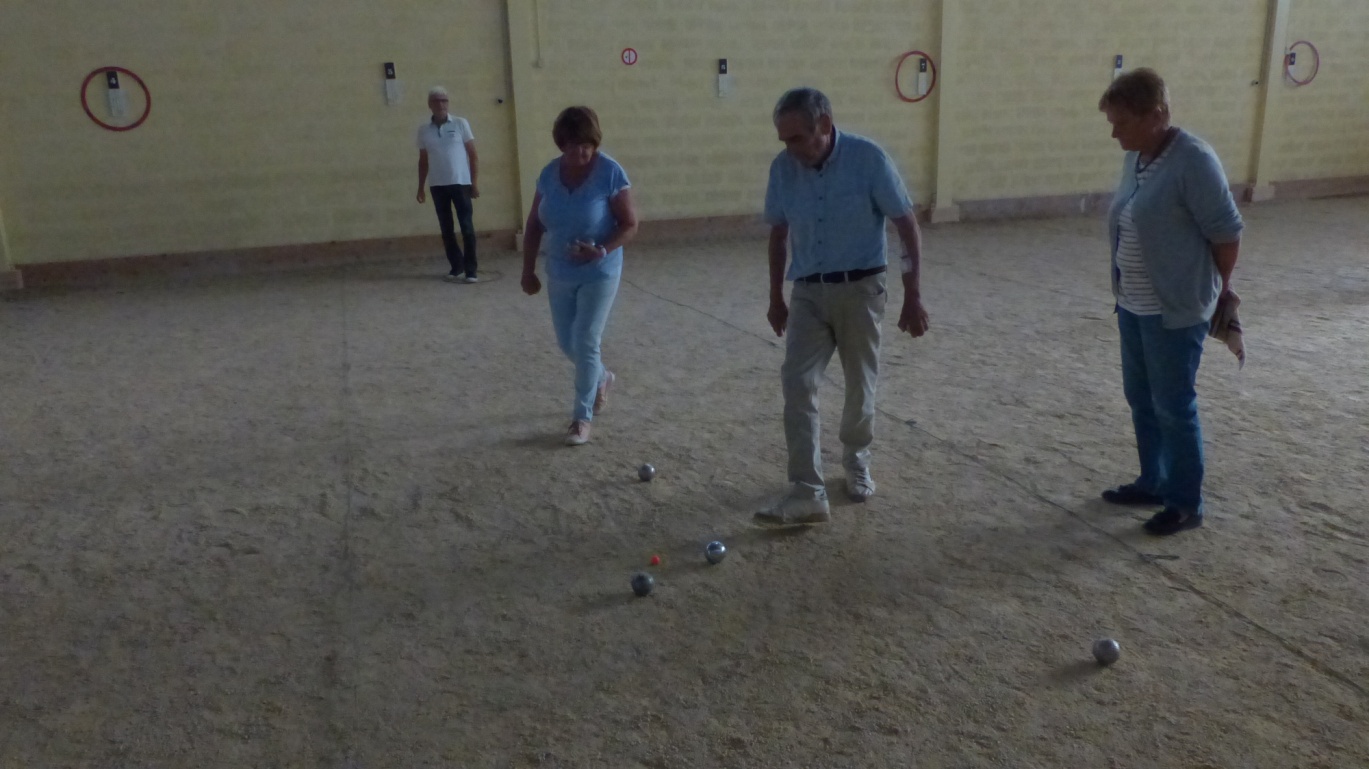 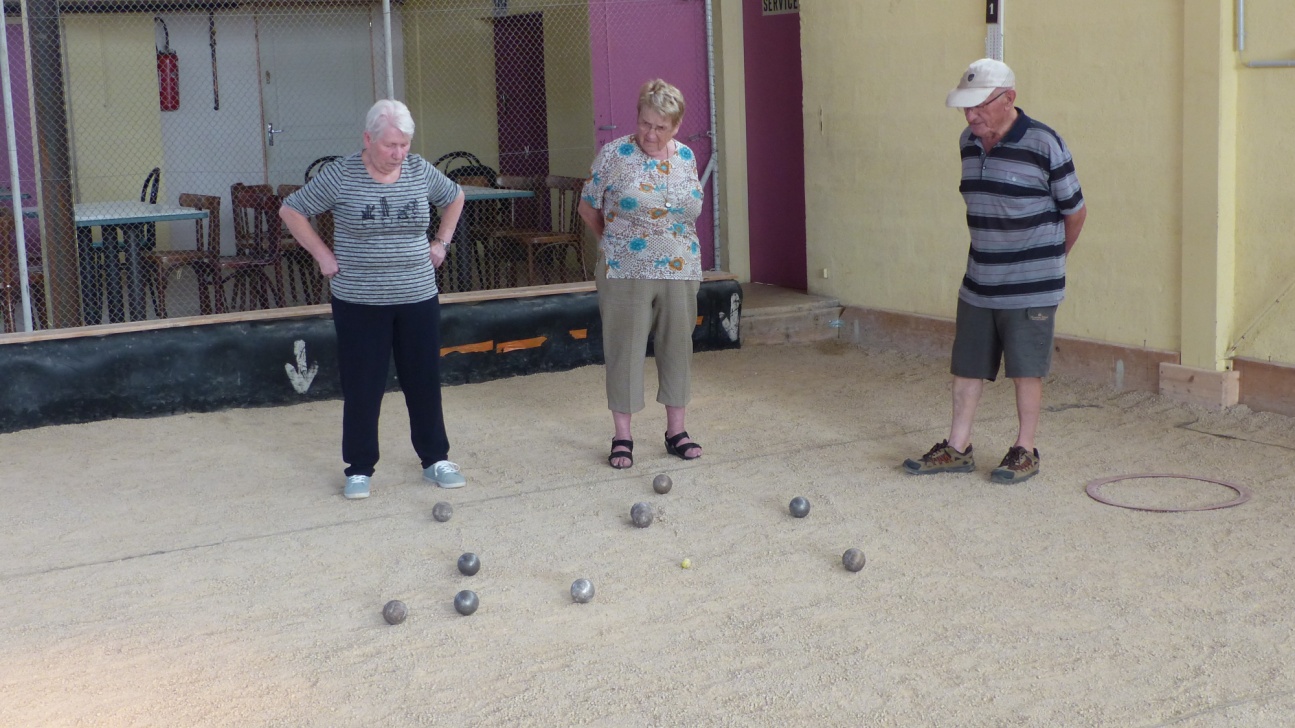 Un brillant vainqueur
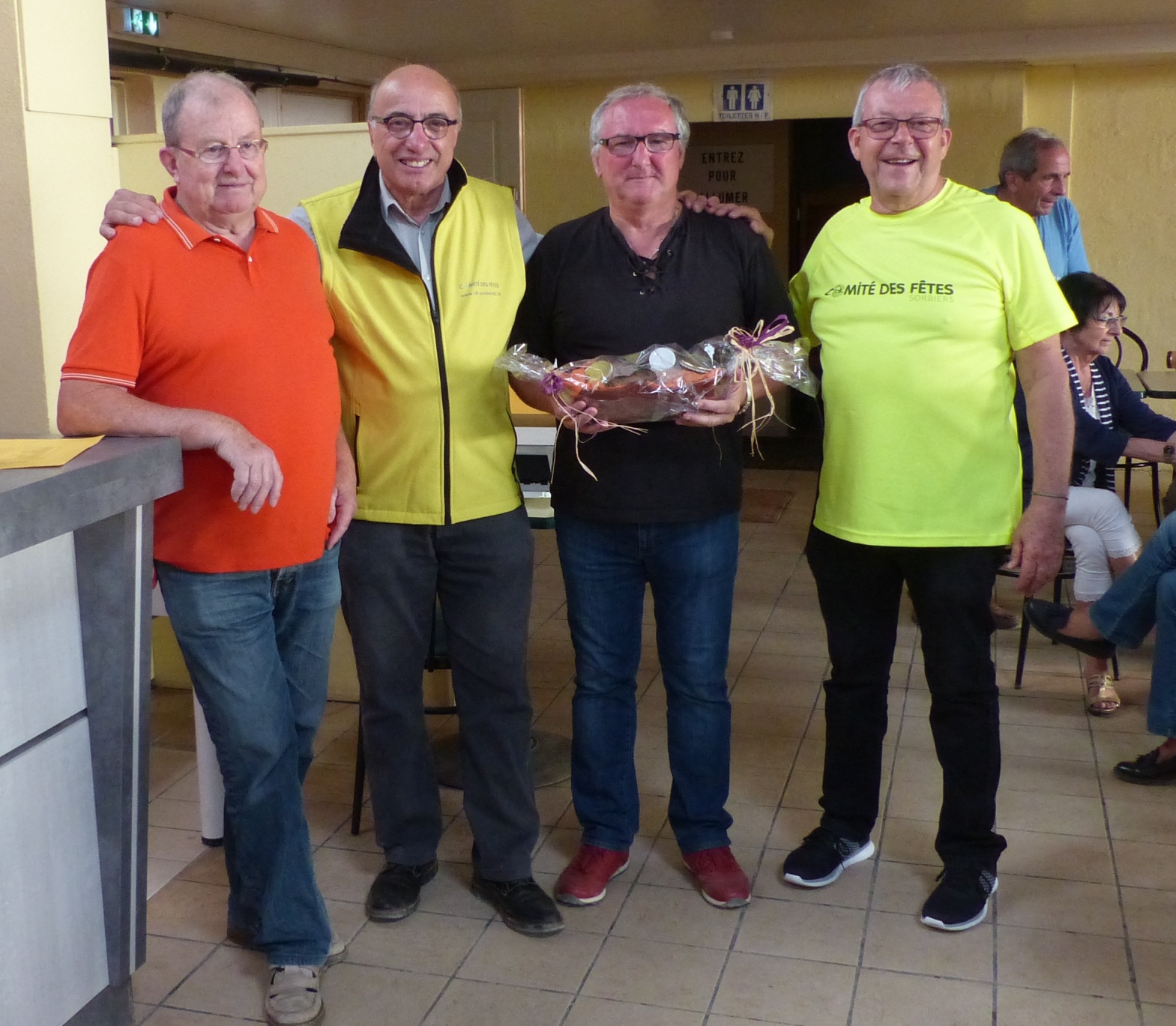 Didi le Clown et le Président !
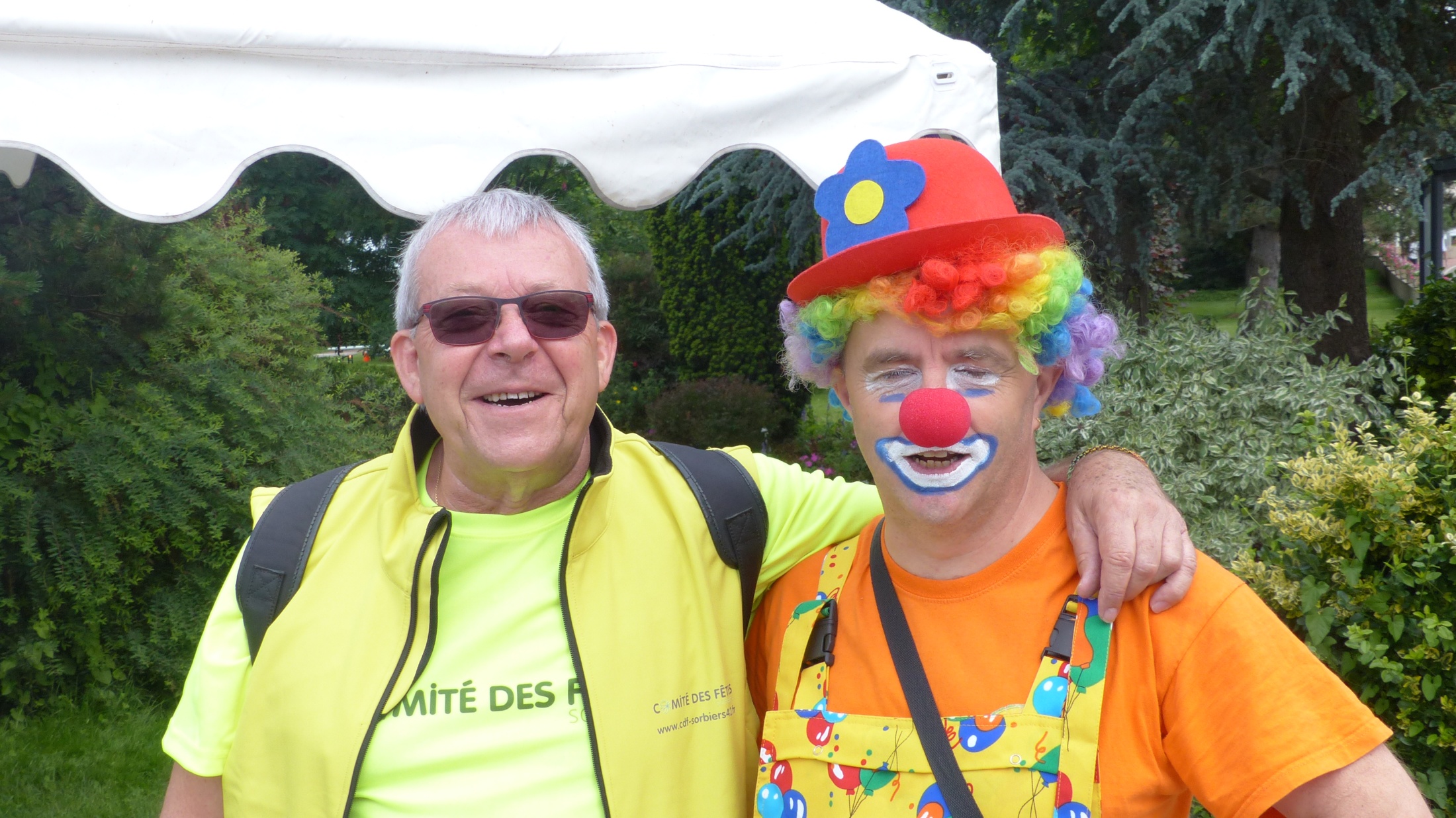 Caricaturiste
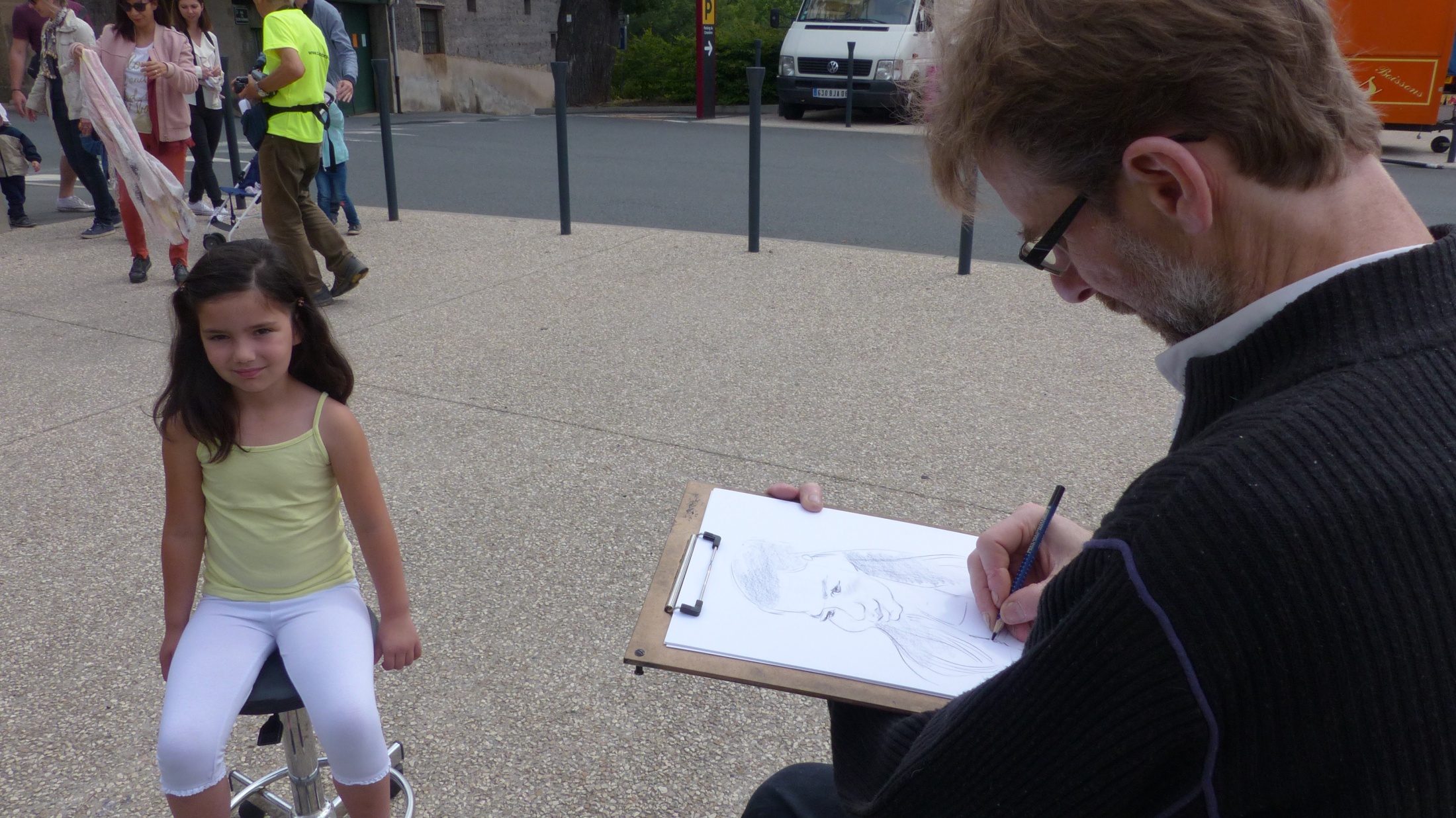 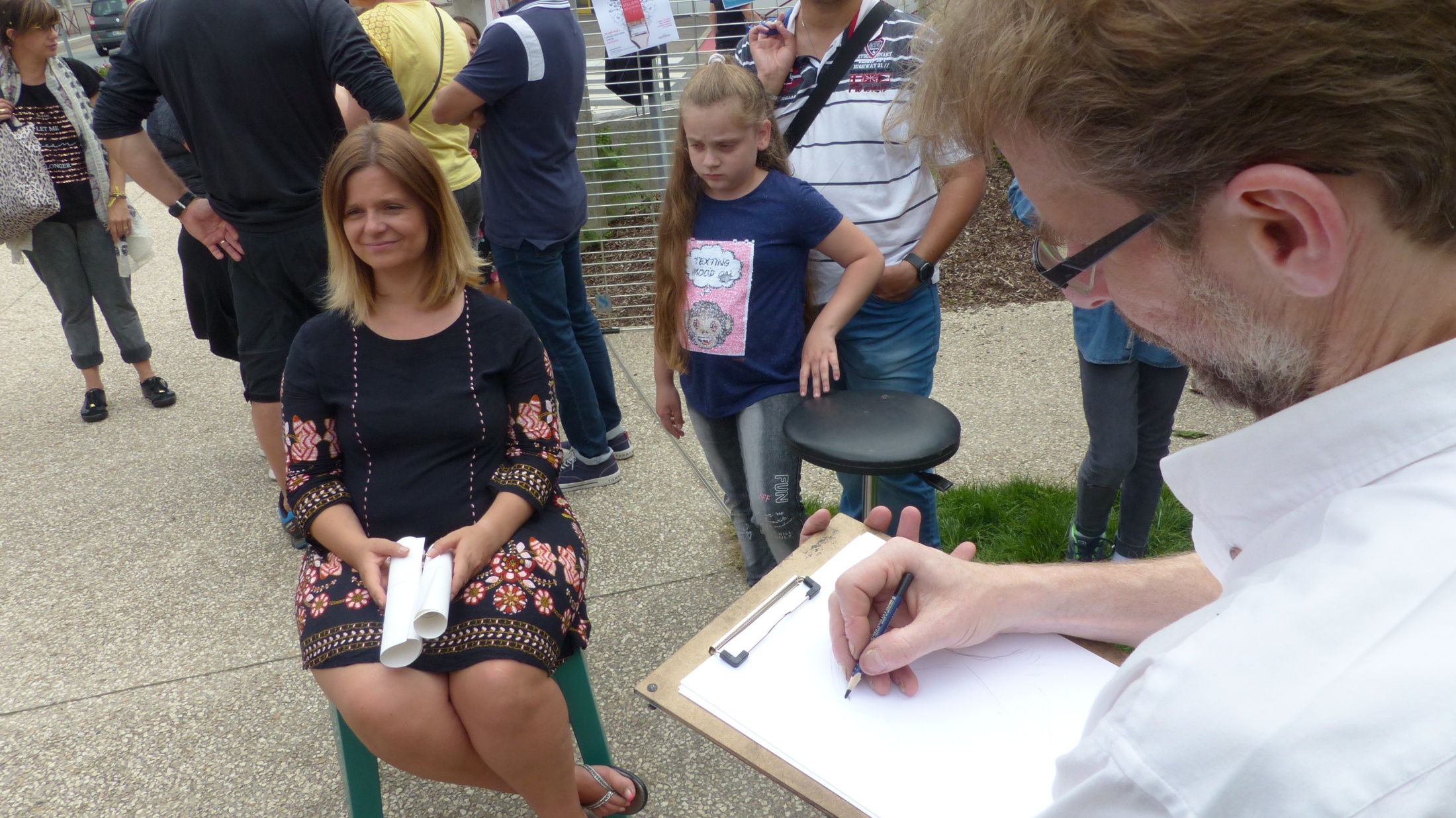 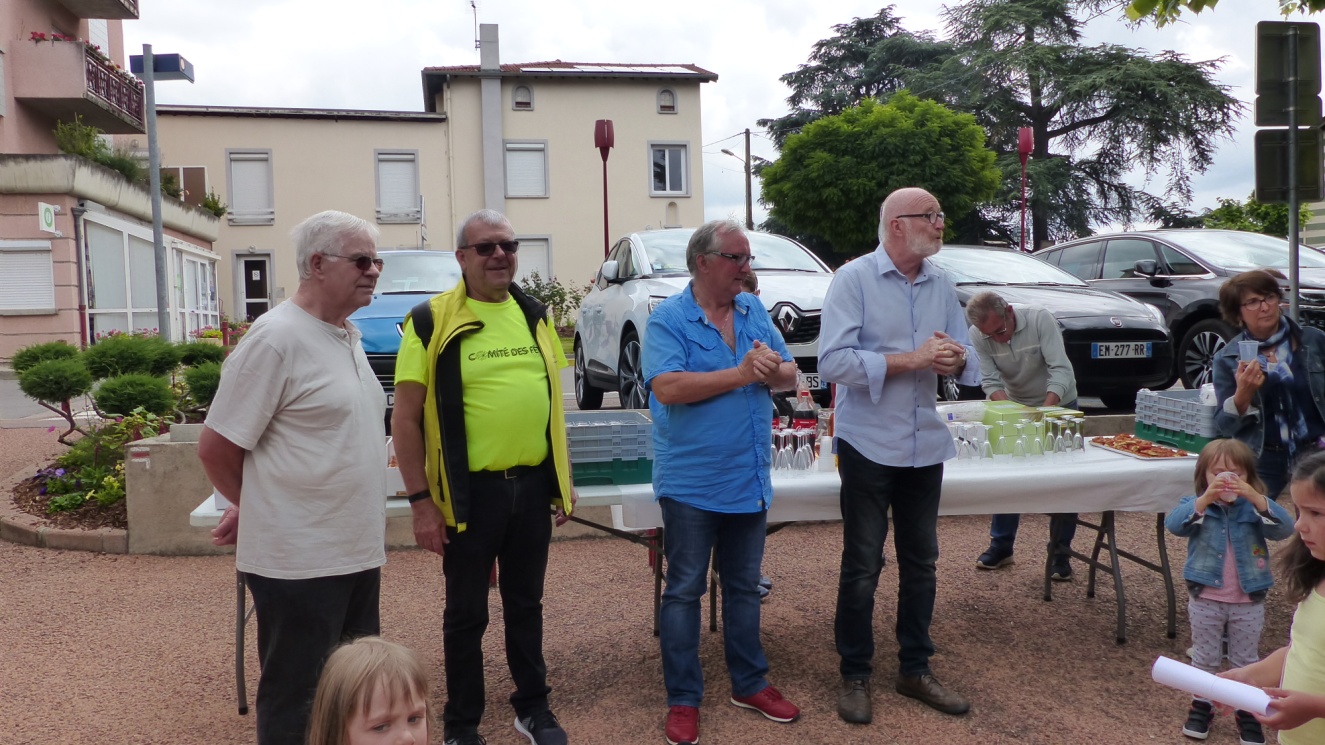 Lancement de la Fête
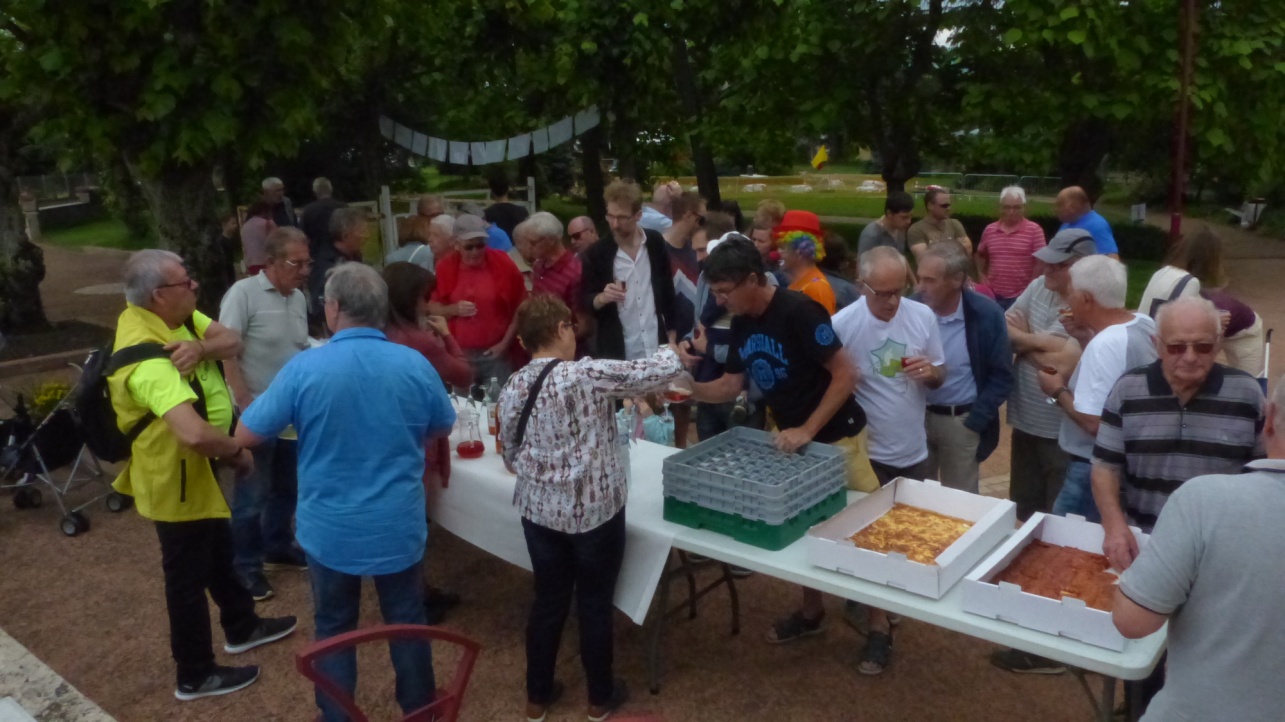 Autour du verre de l’Amitié
L ’ Espace Jeunes met la main à la pâte (à crêpes)
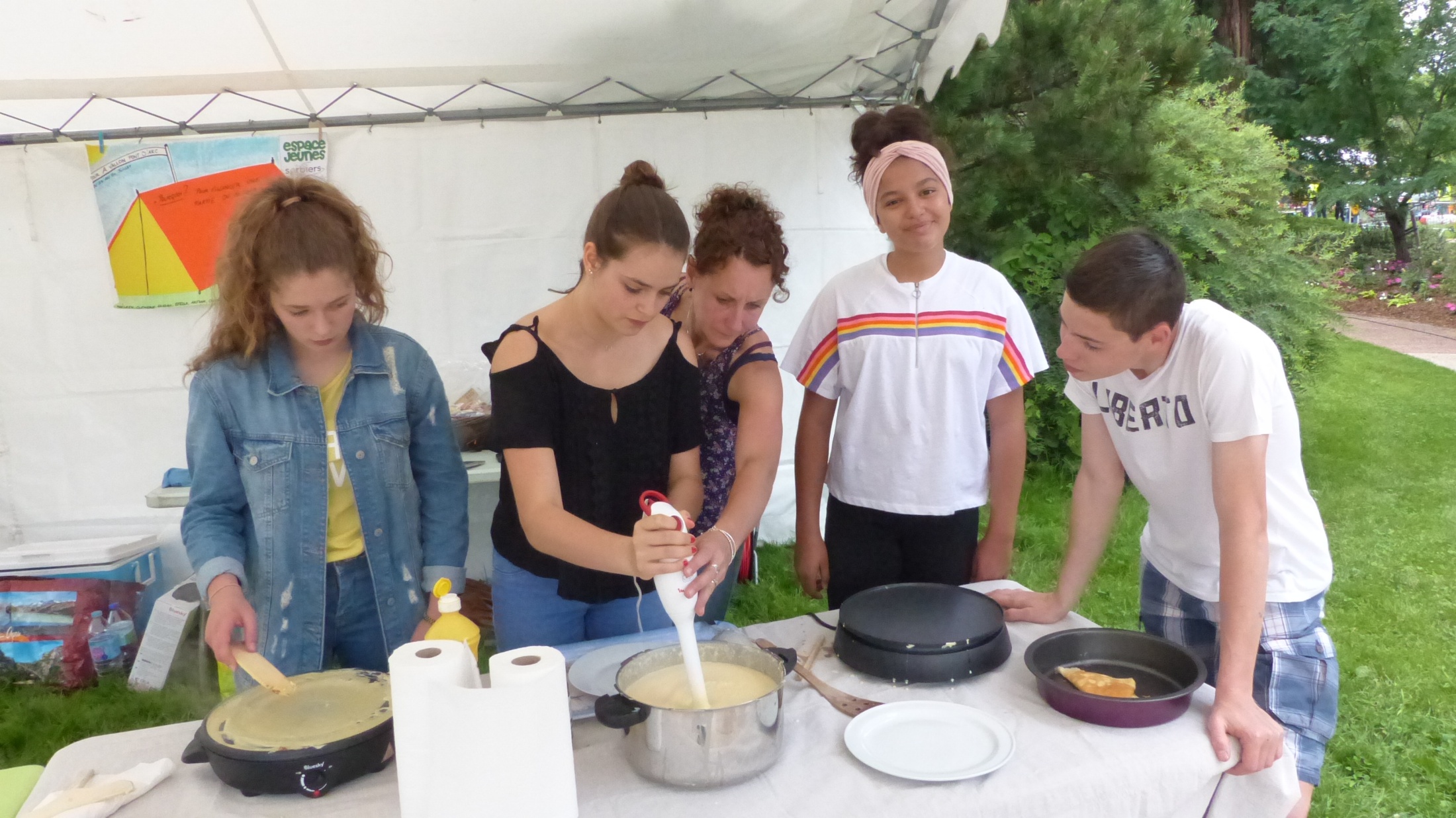 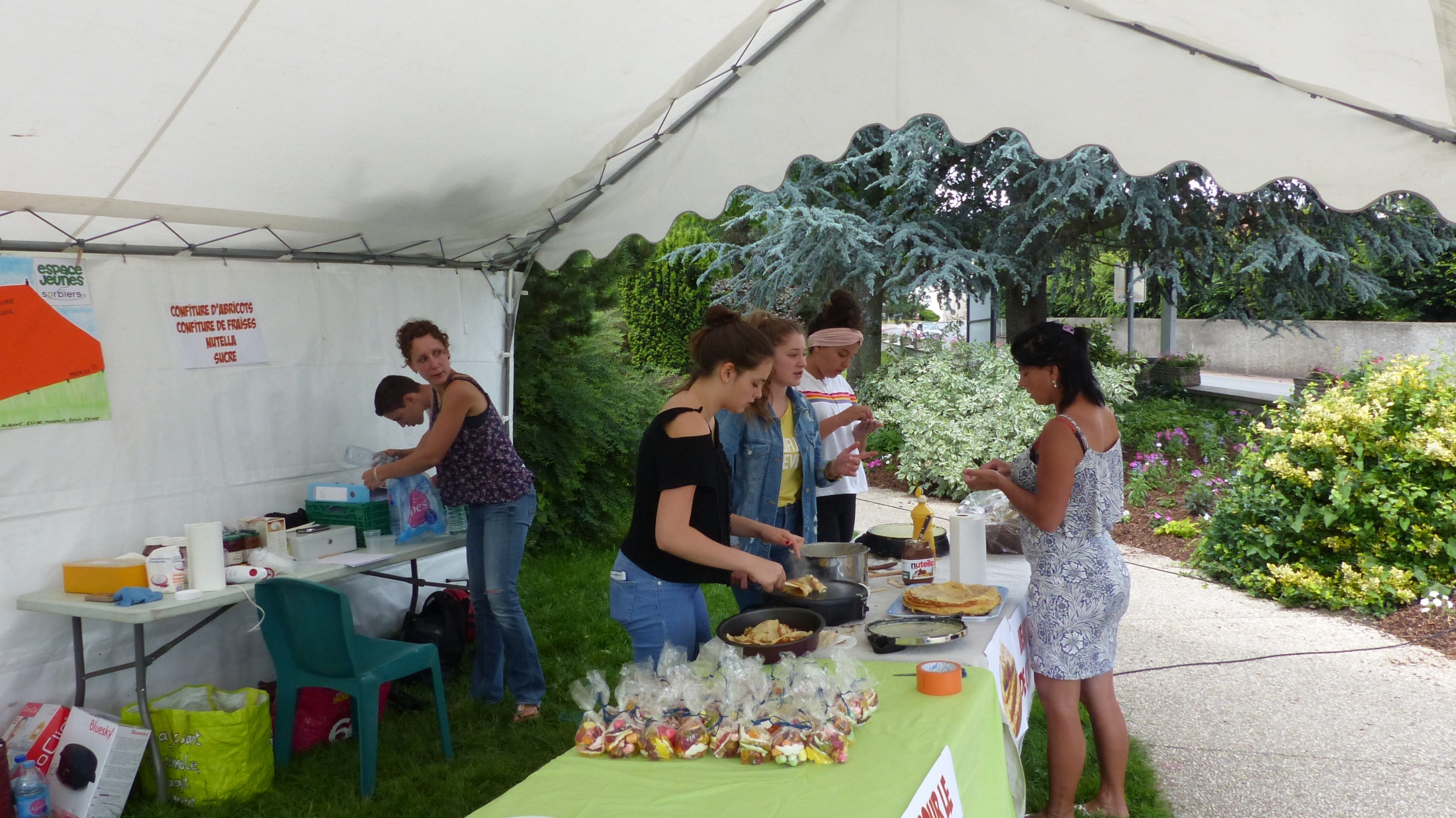 Simulateur de pêche par la Carpe Stéphanoise
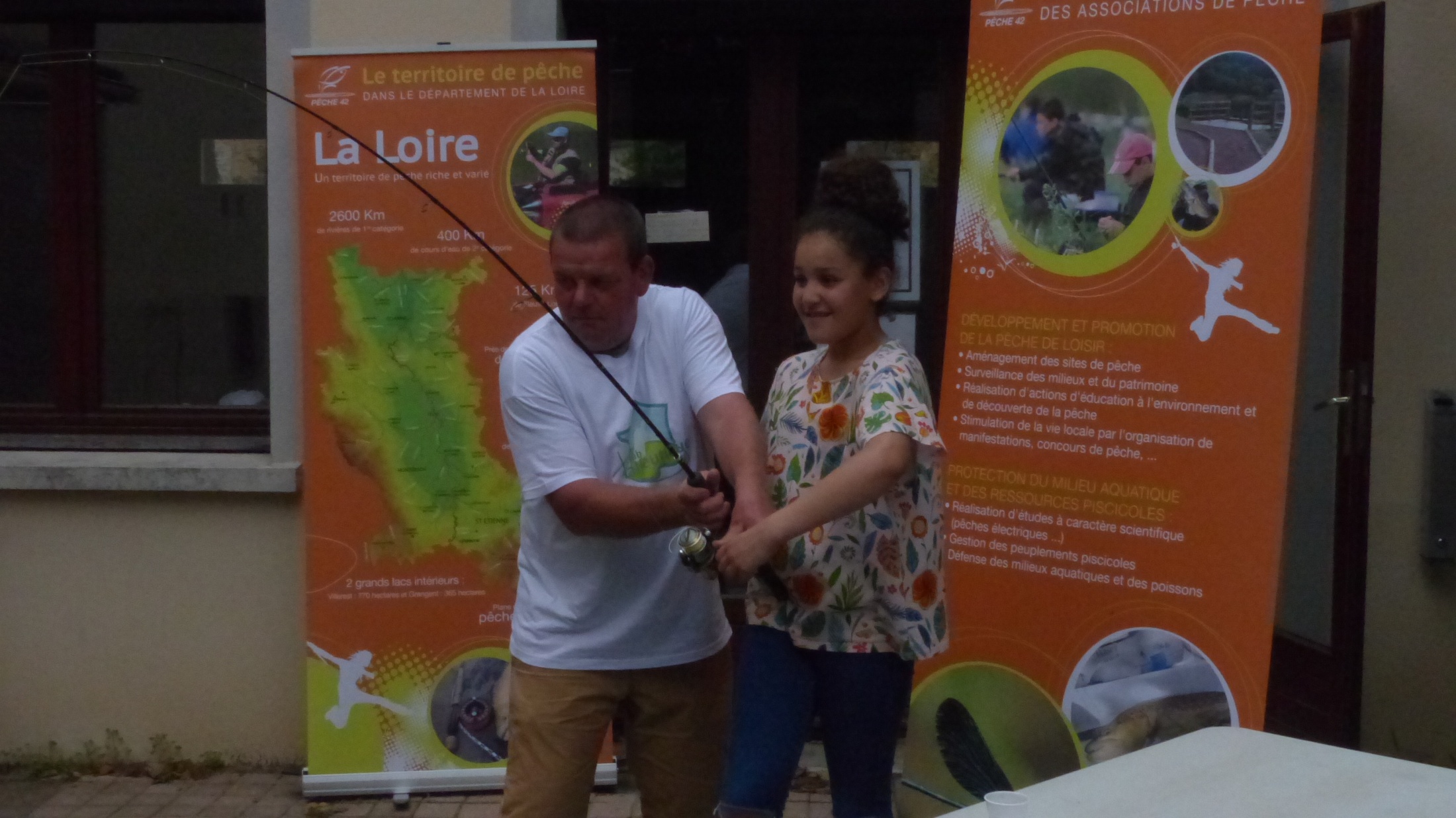 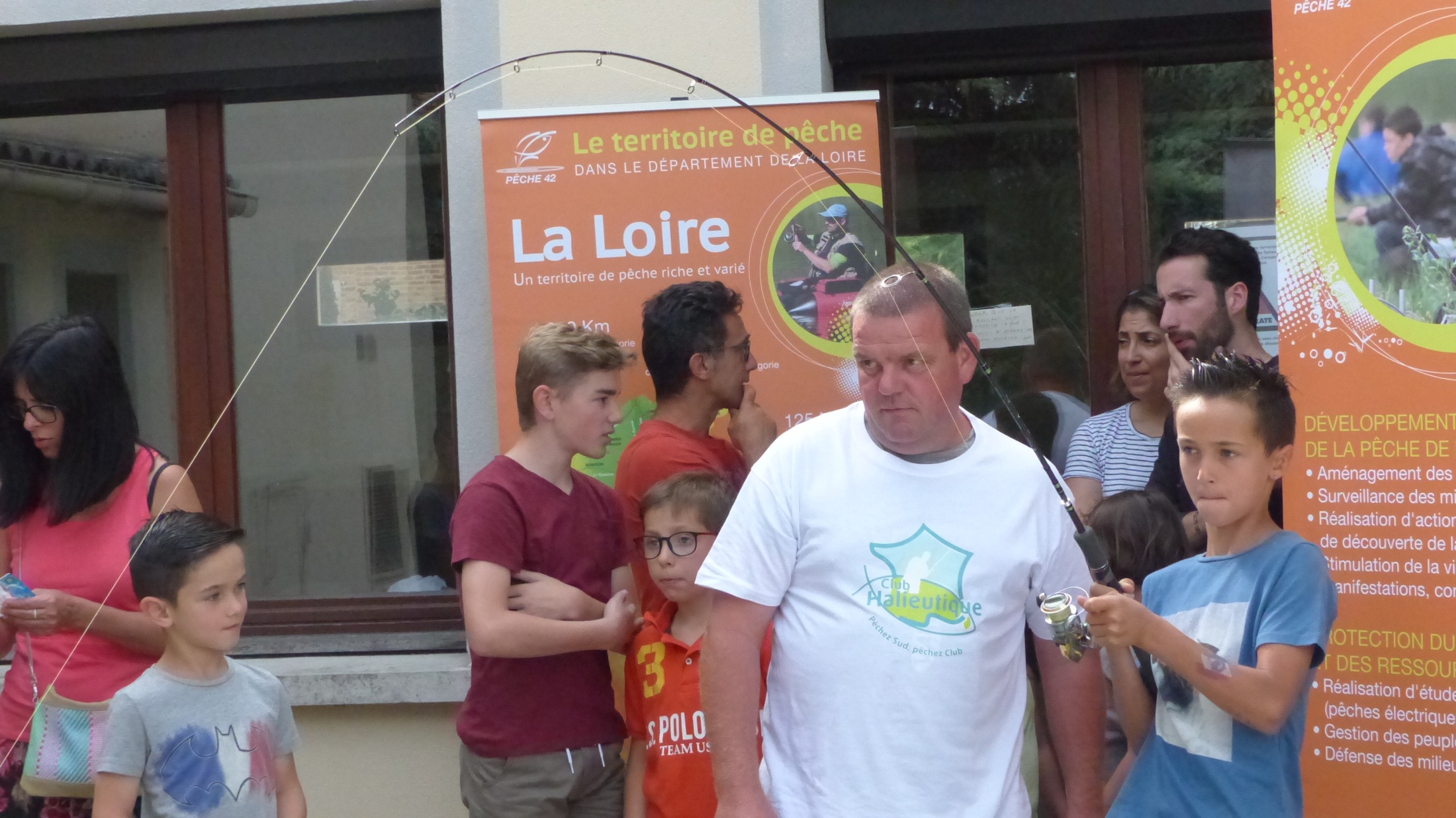 Animation vélos électriques
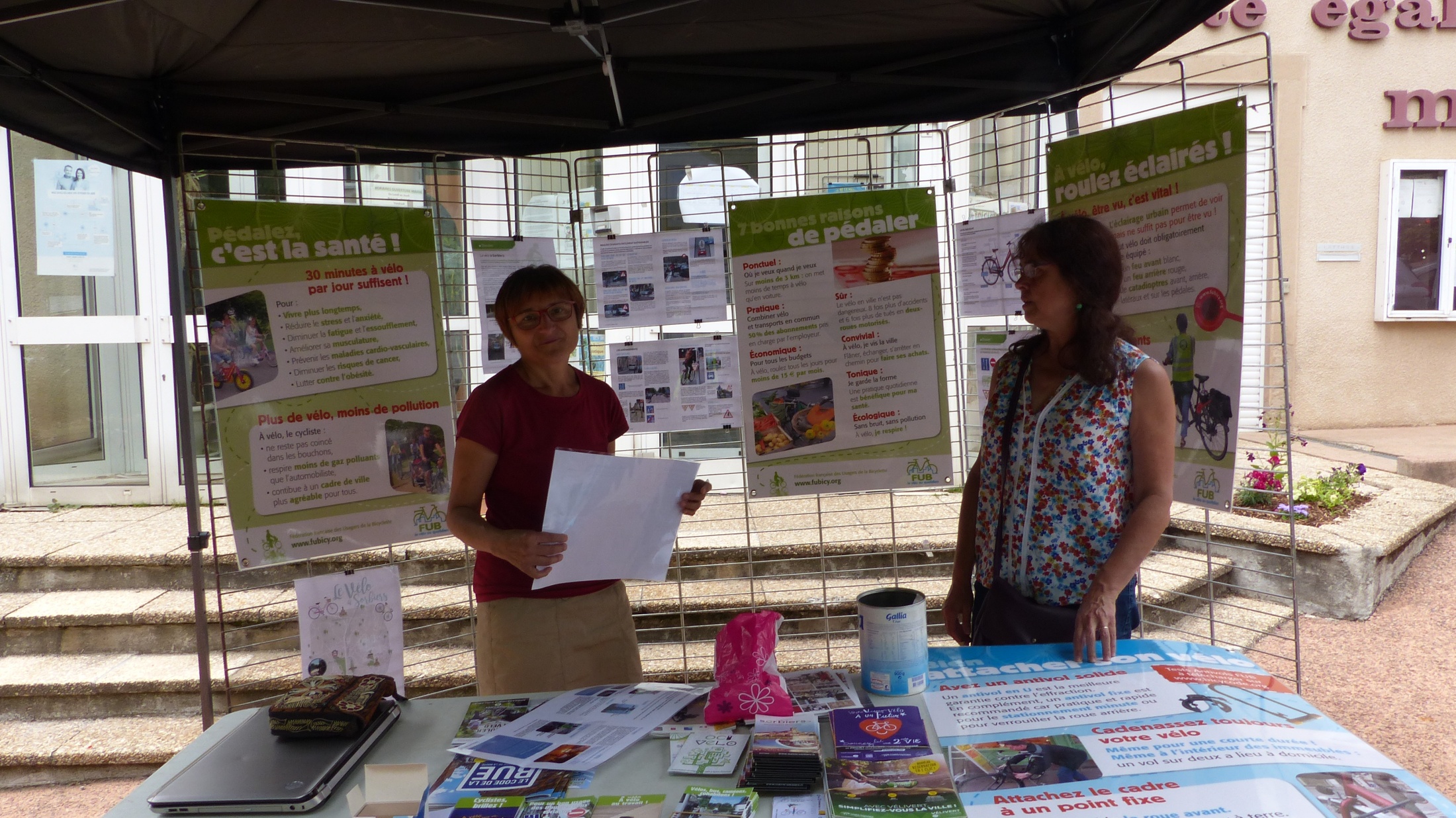 Prêtés par Pilat Sport
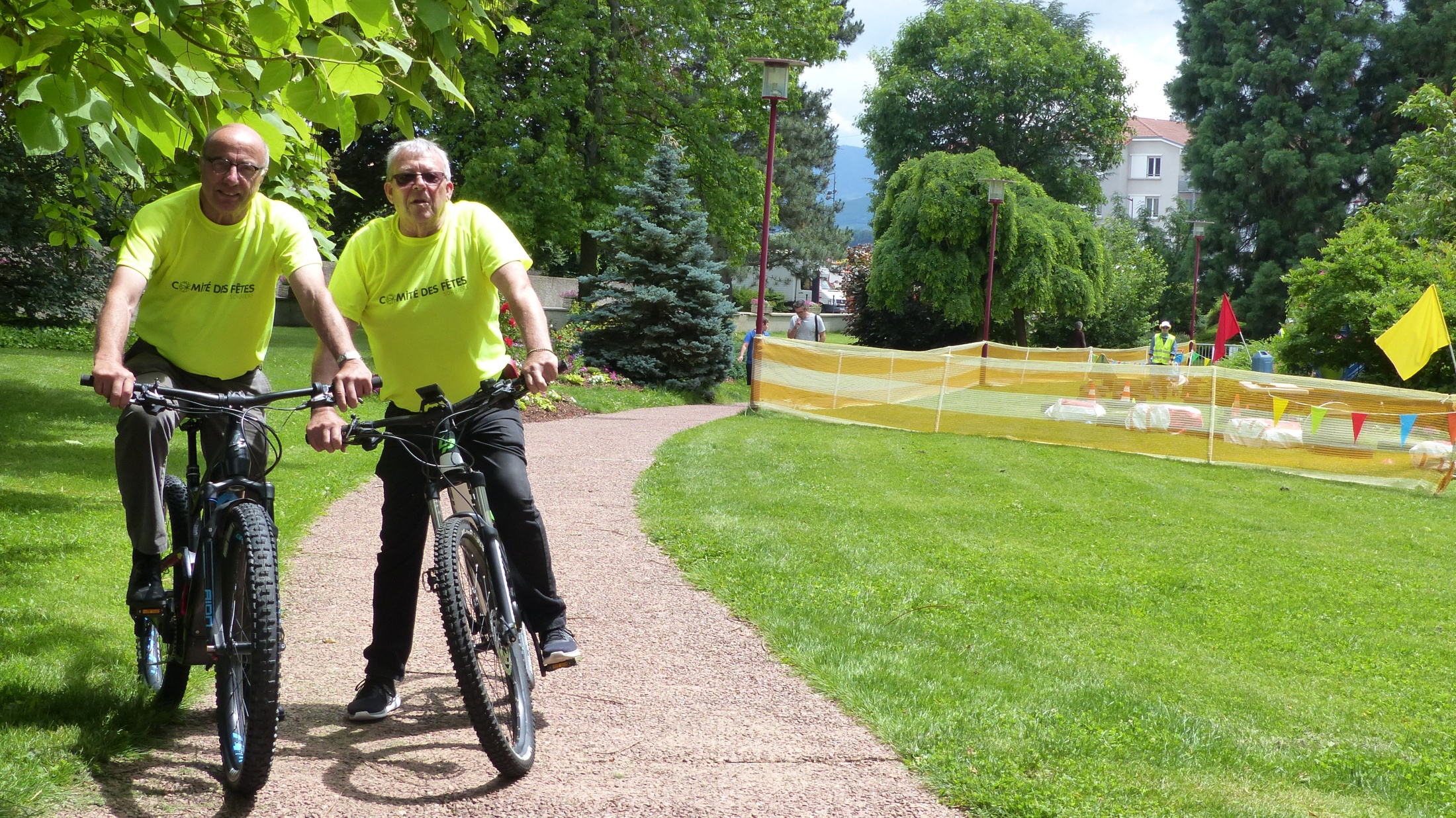 Maquillage pour les enfants
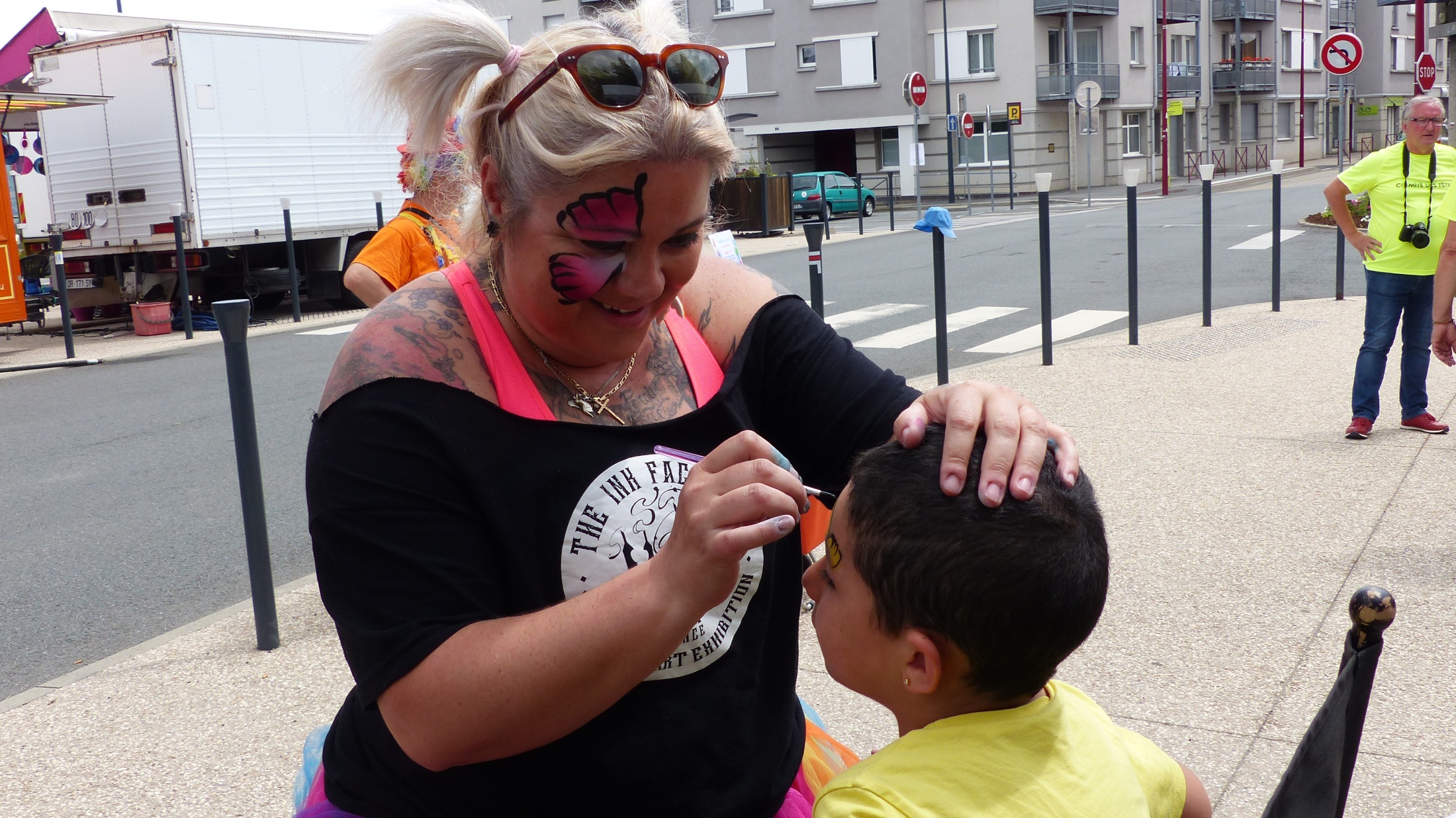 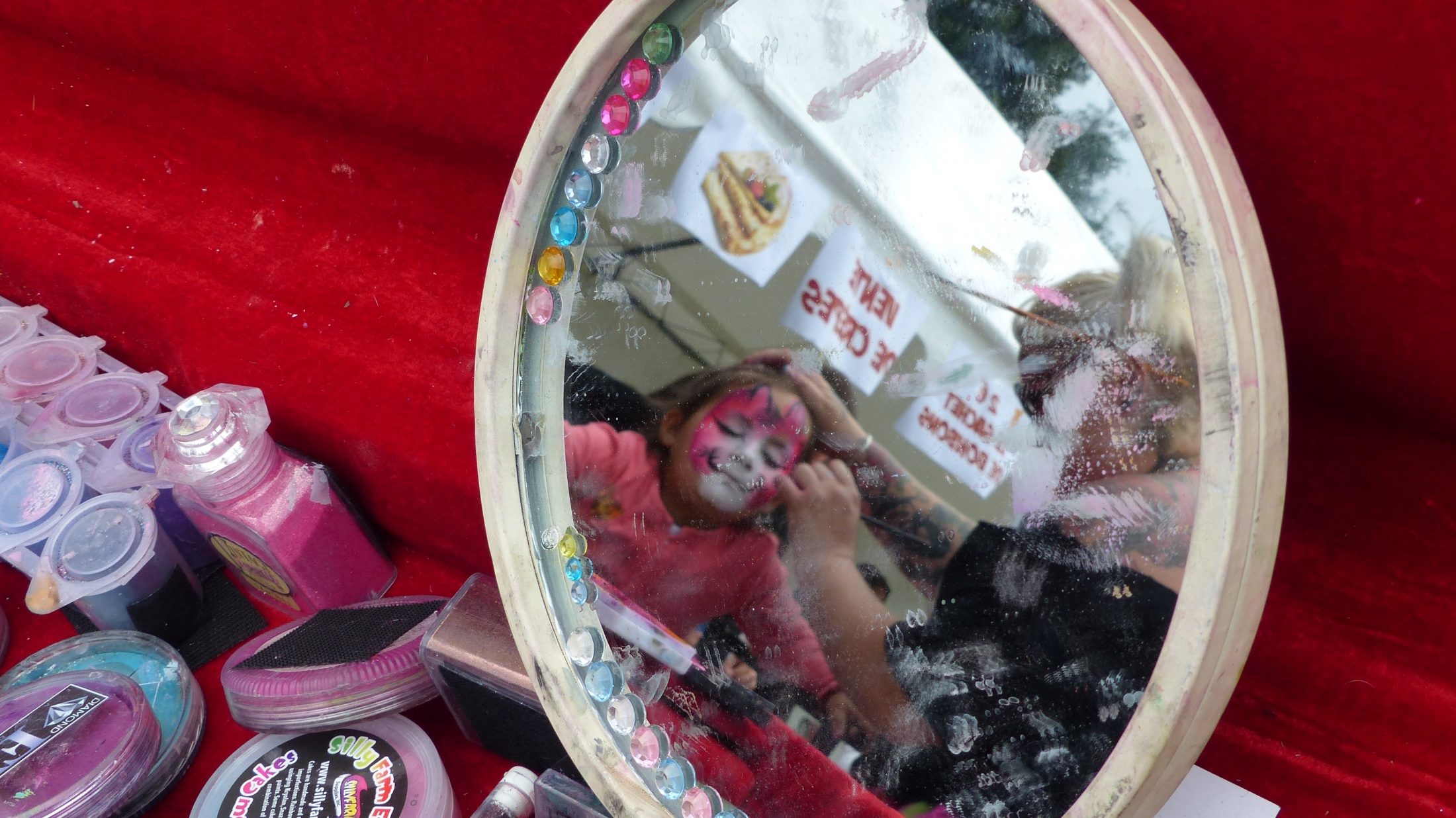 Stand de Sorbiers Culture Animation
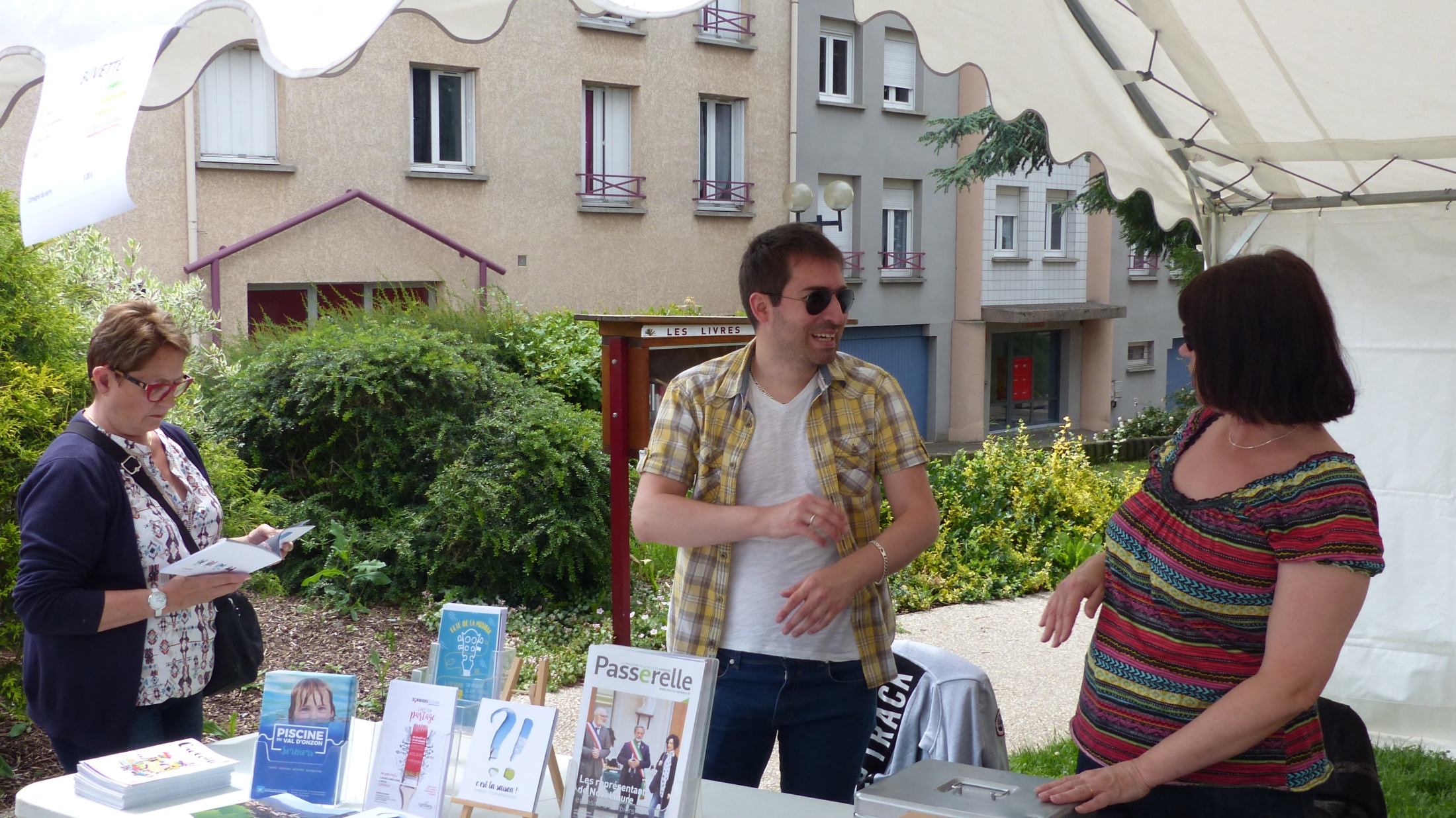 La fête foraine
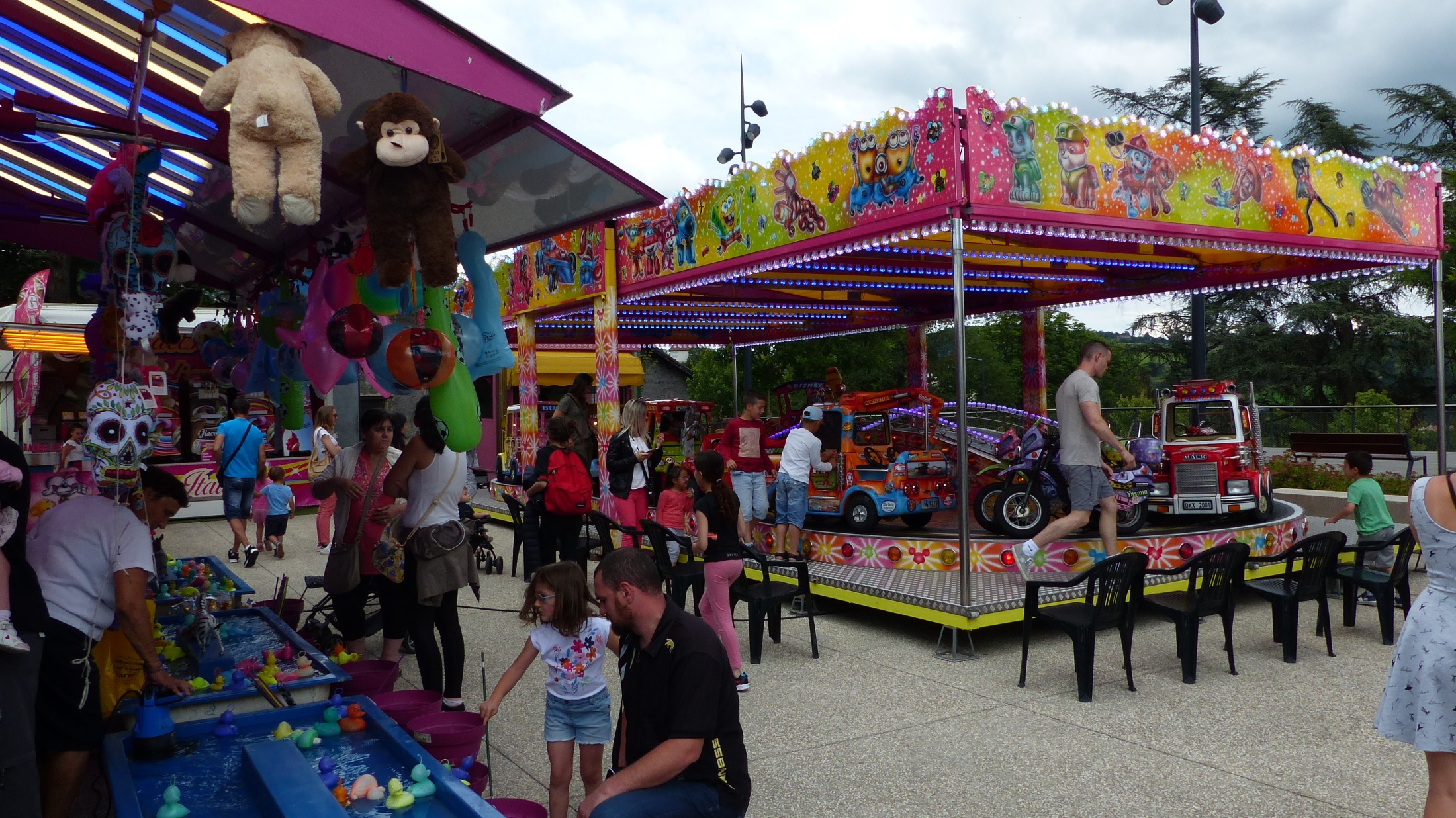 La course folle
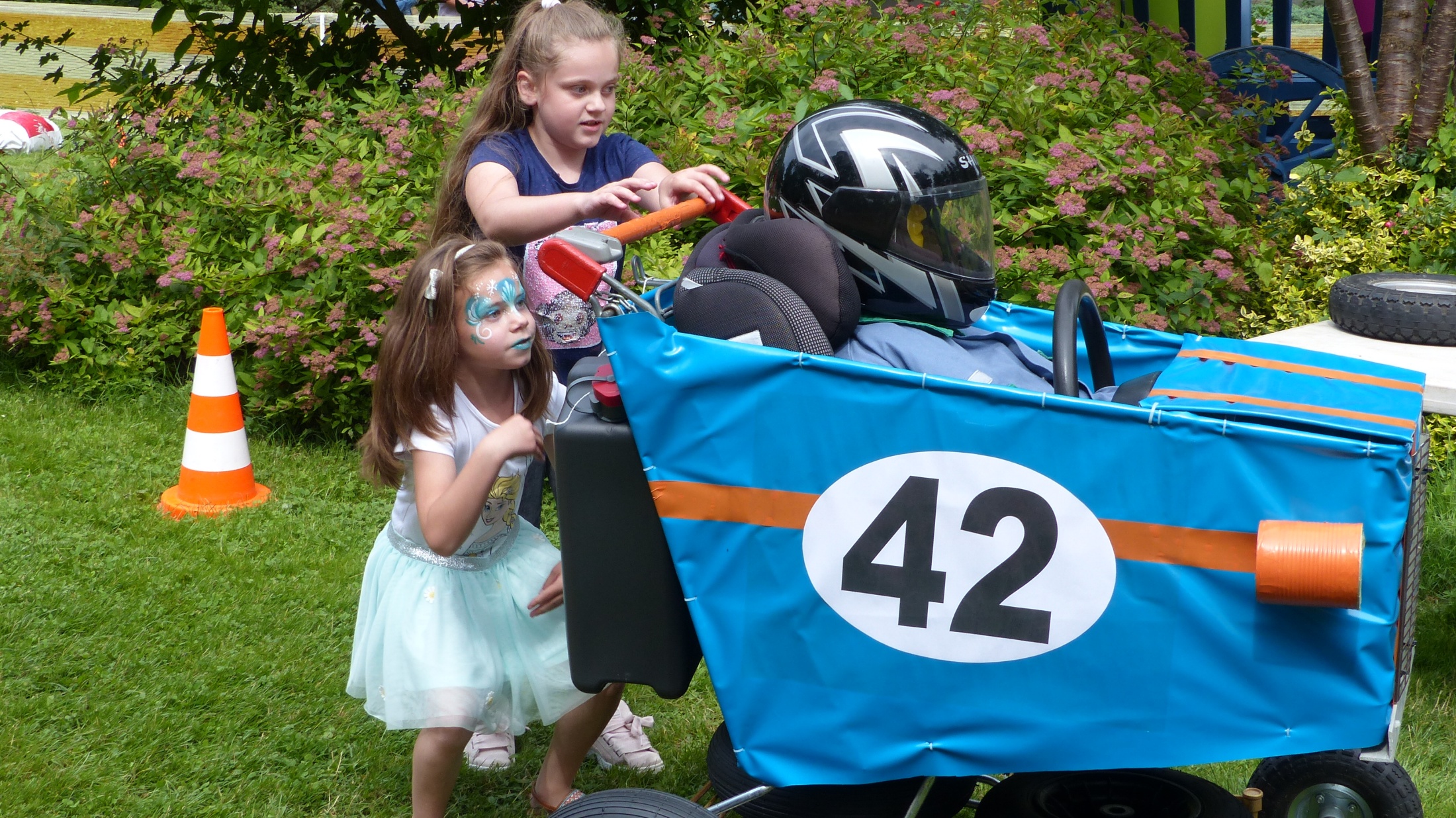 Organisée par l’Espace Jeunes et l’accueil loisirs
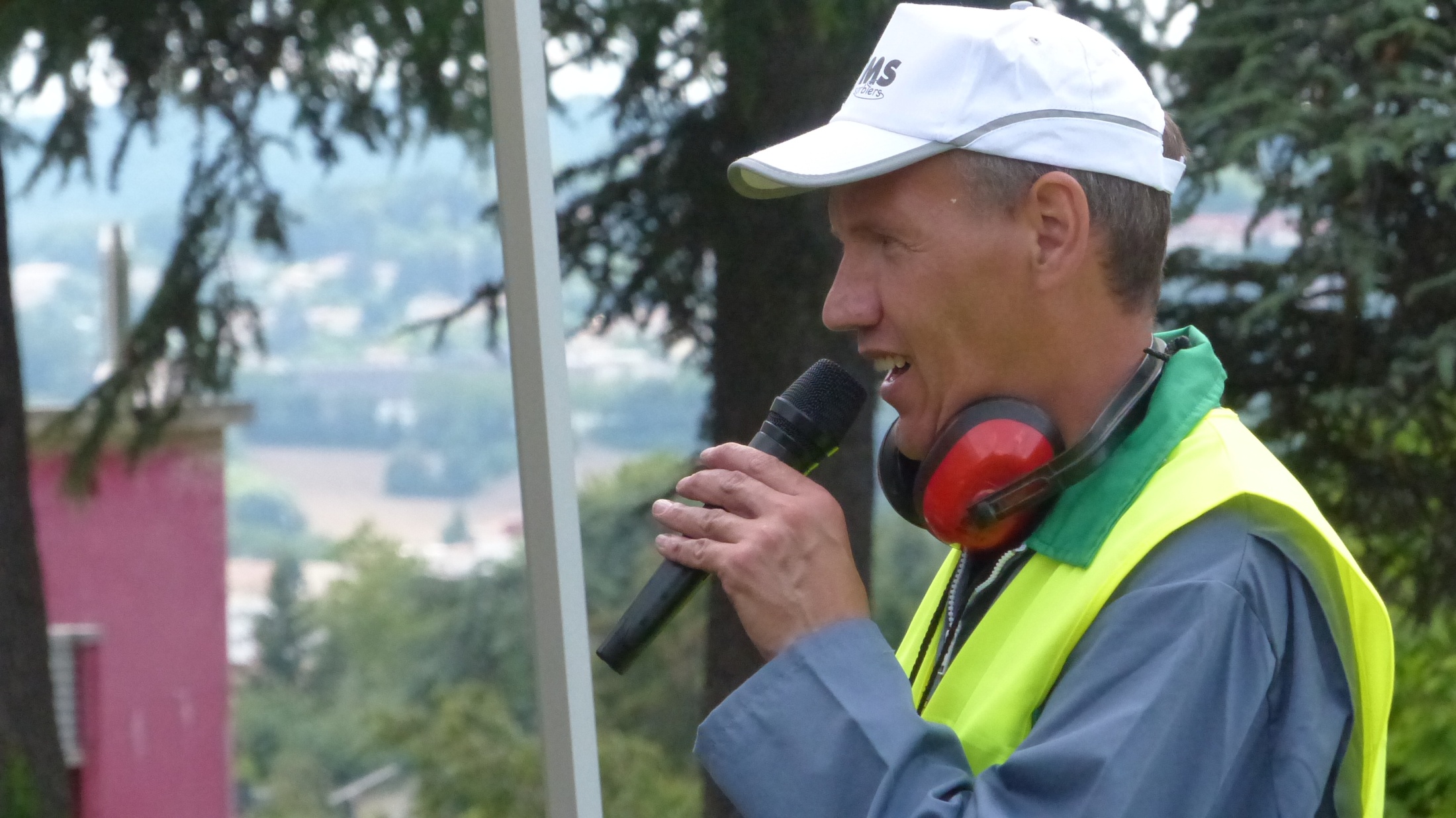 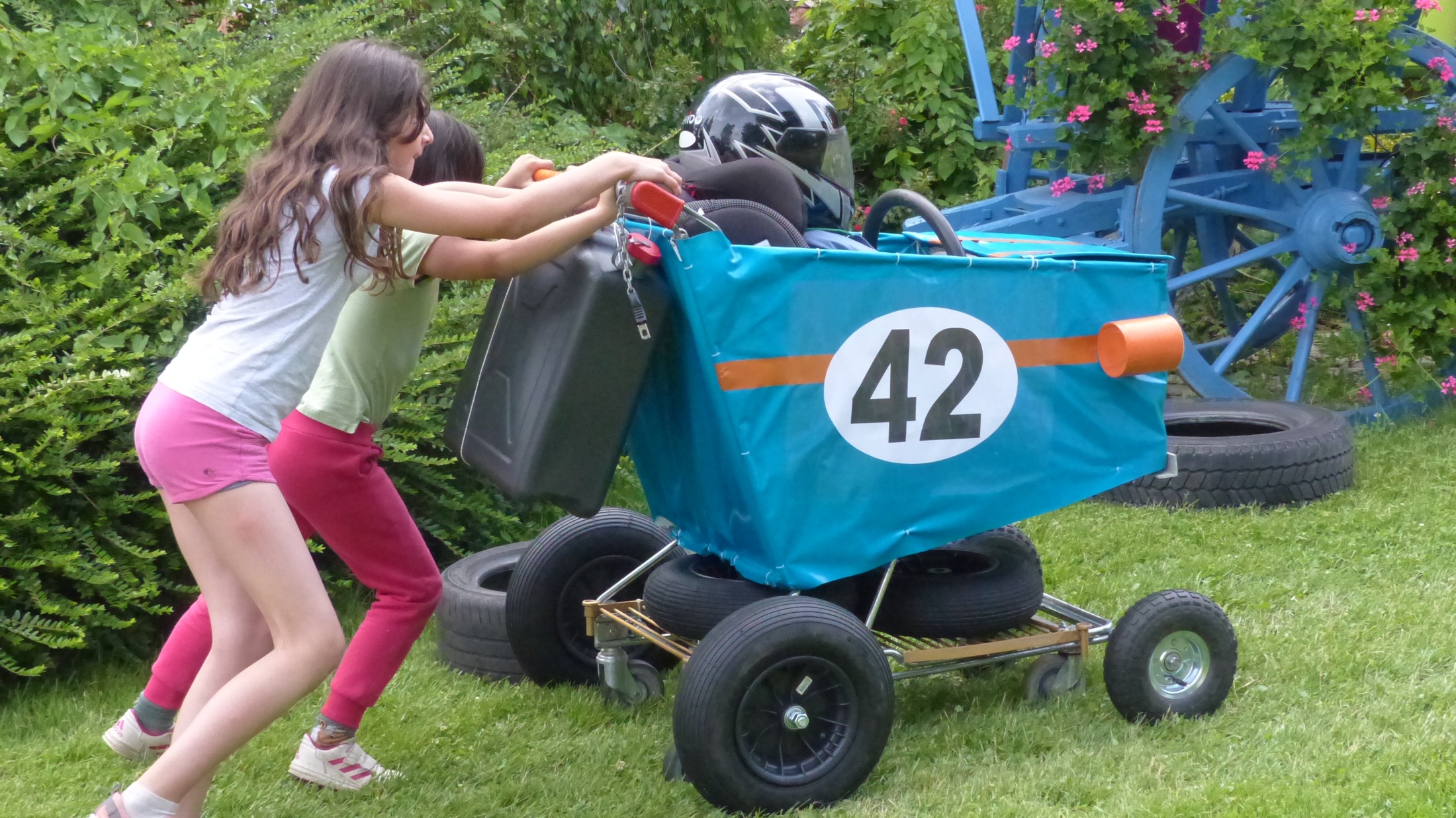 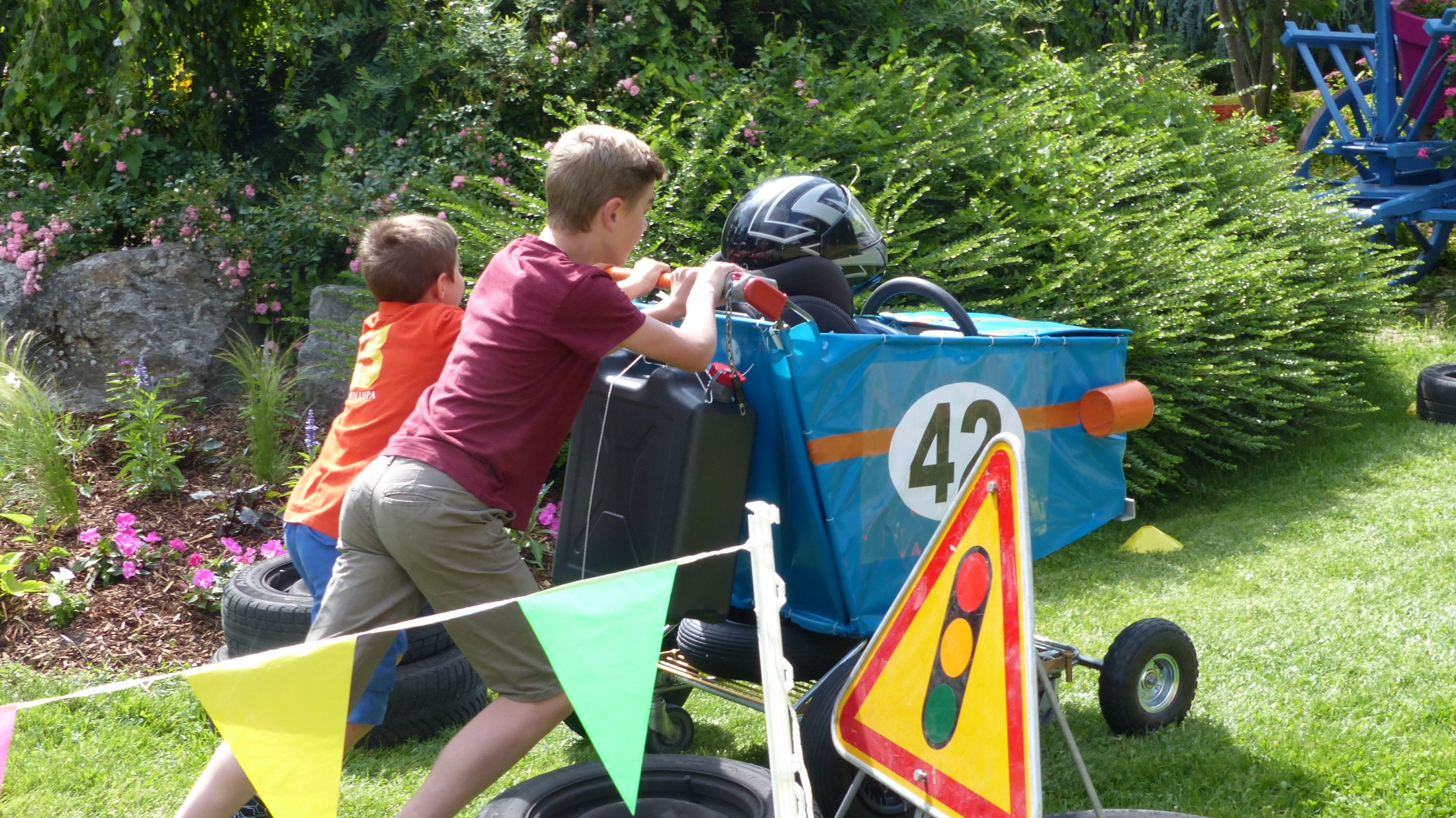 La Course de caisse à savon en partenariat avec l’OMS
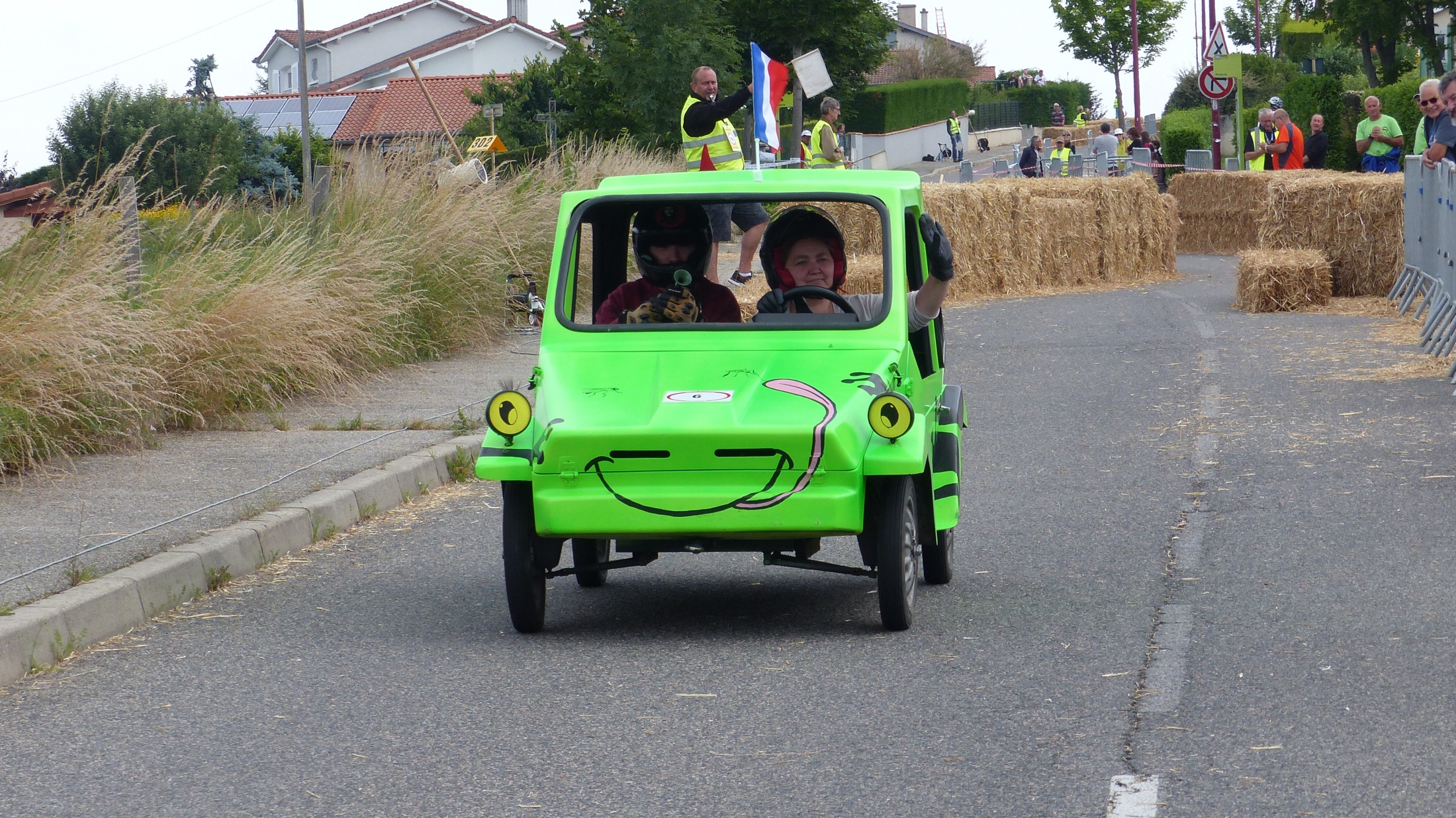 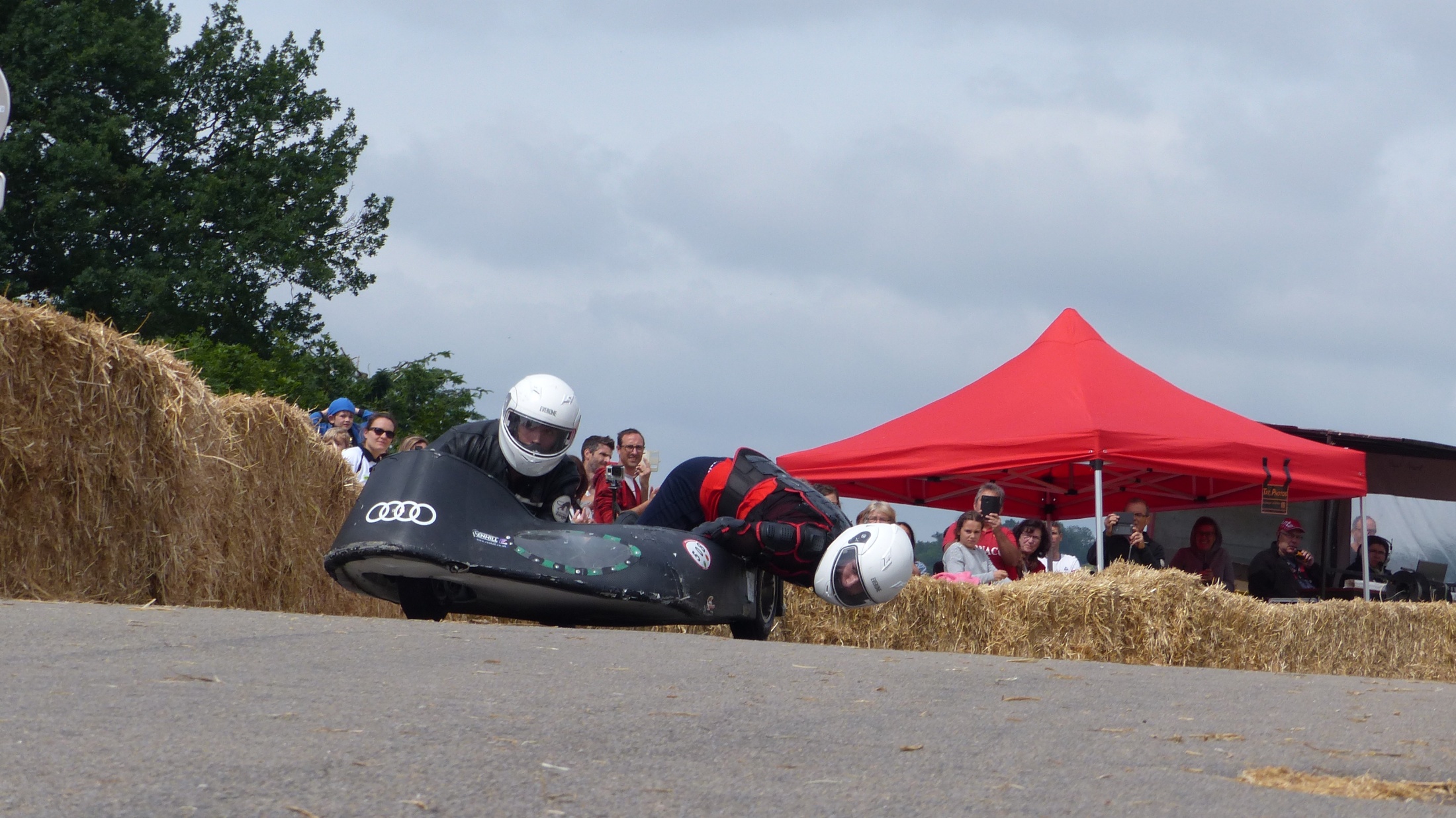 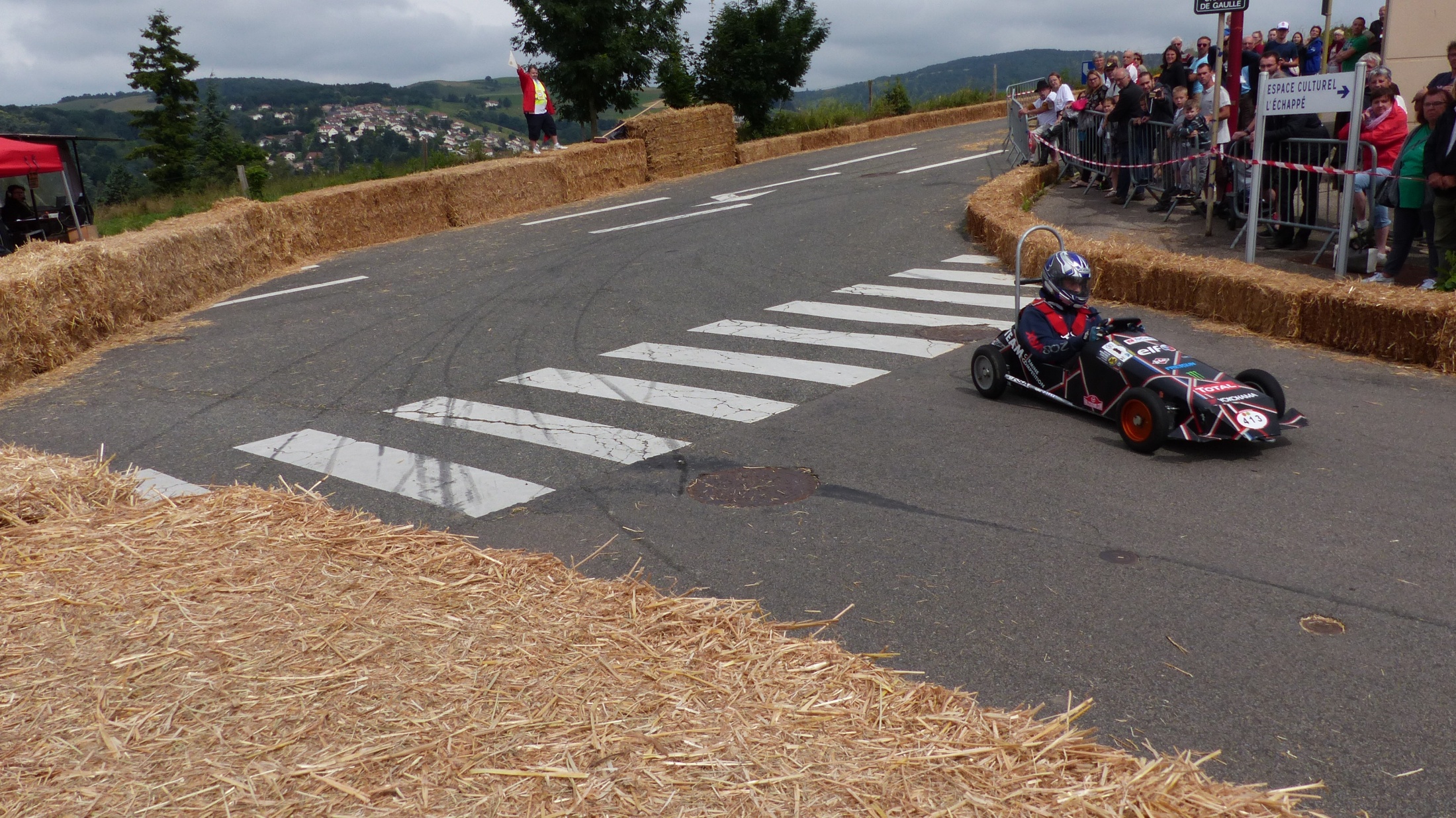 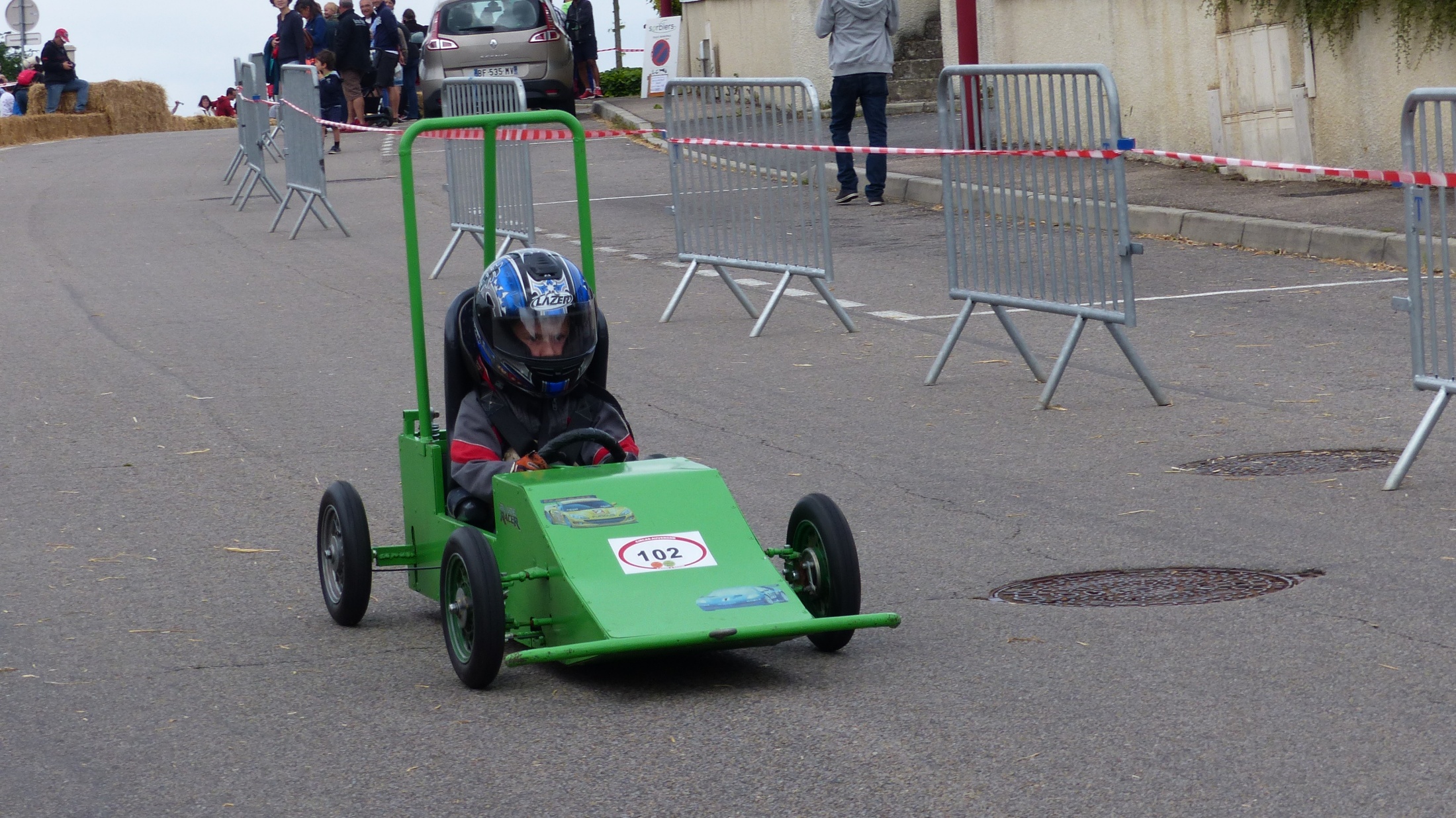 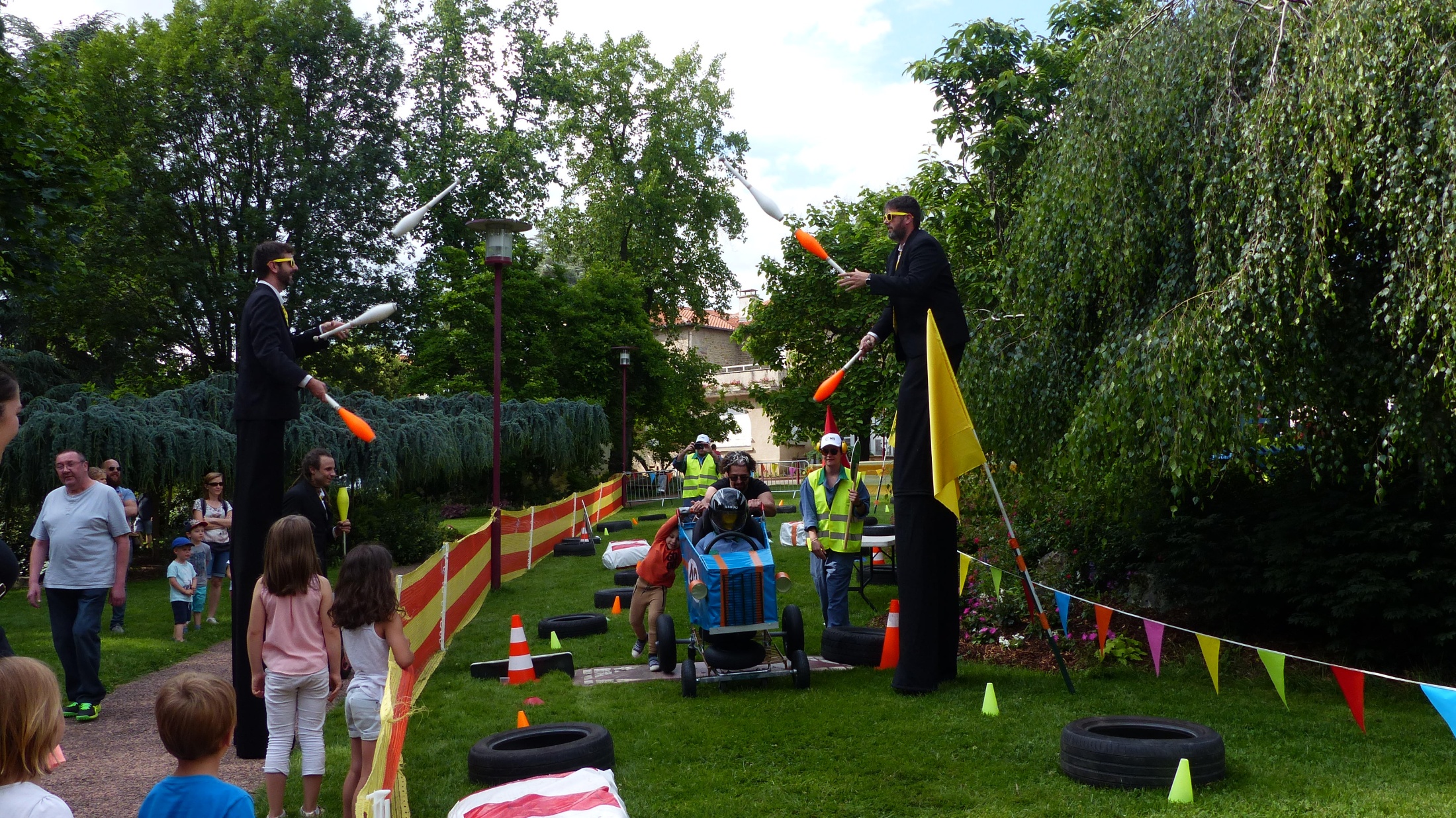 Les « Maurices »
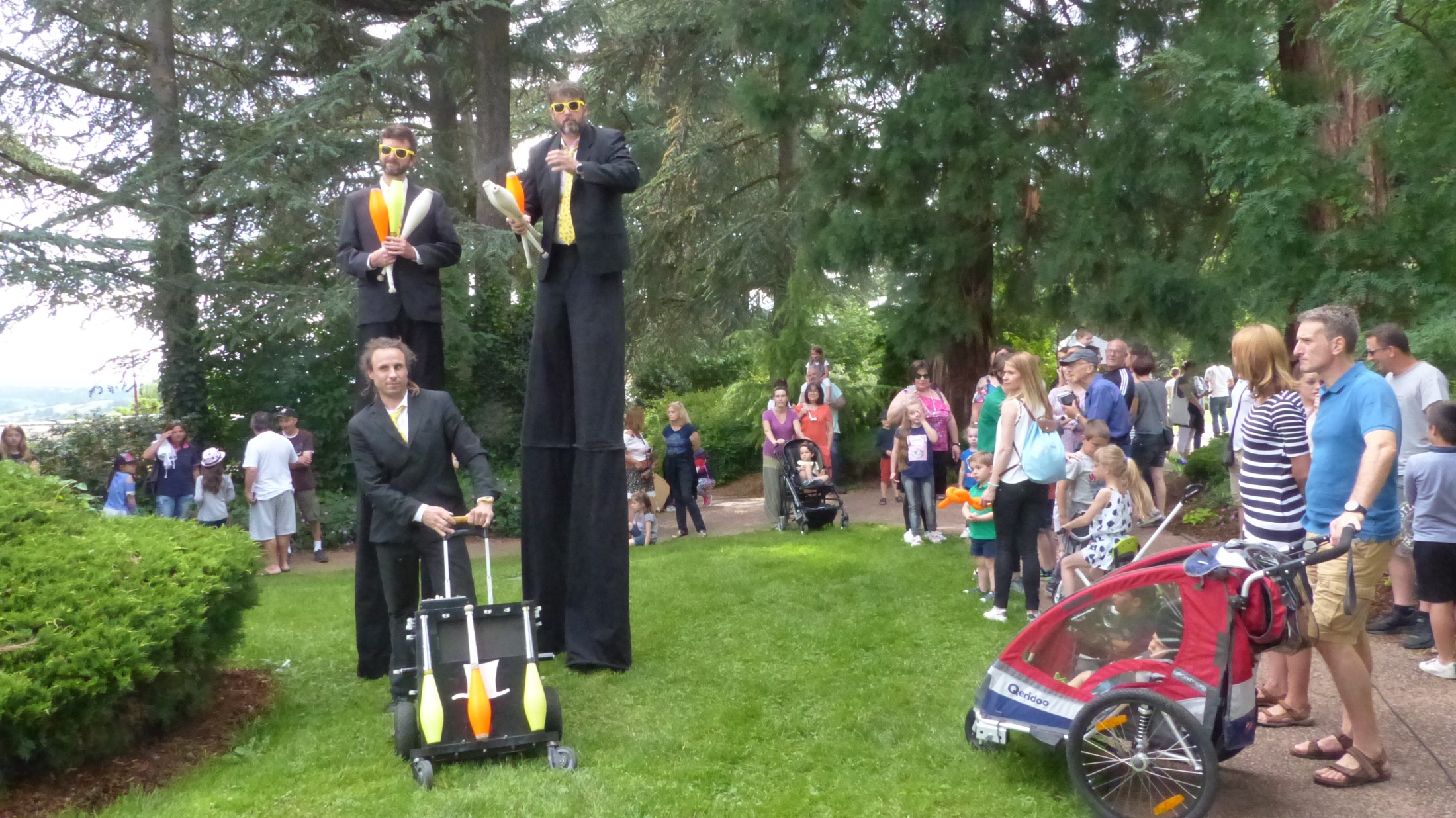 Les Zurkos
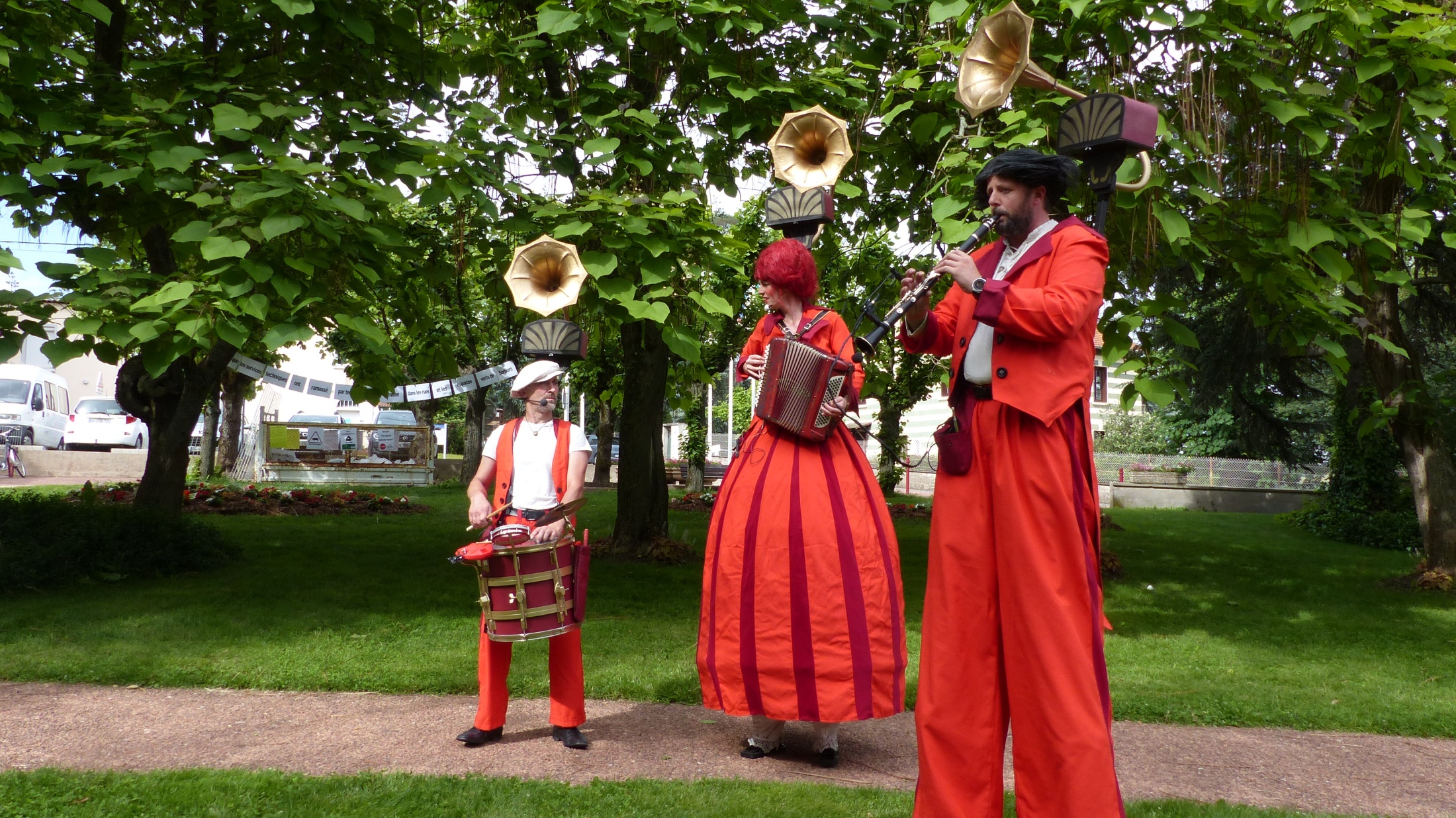 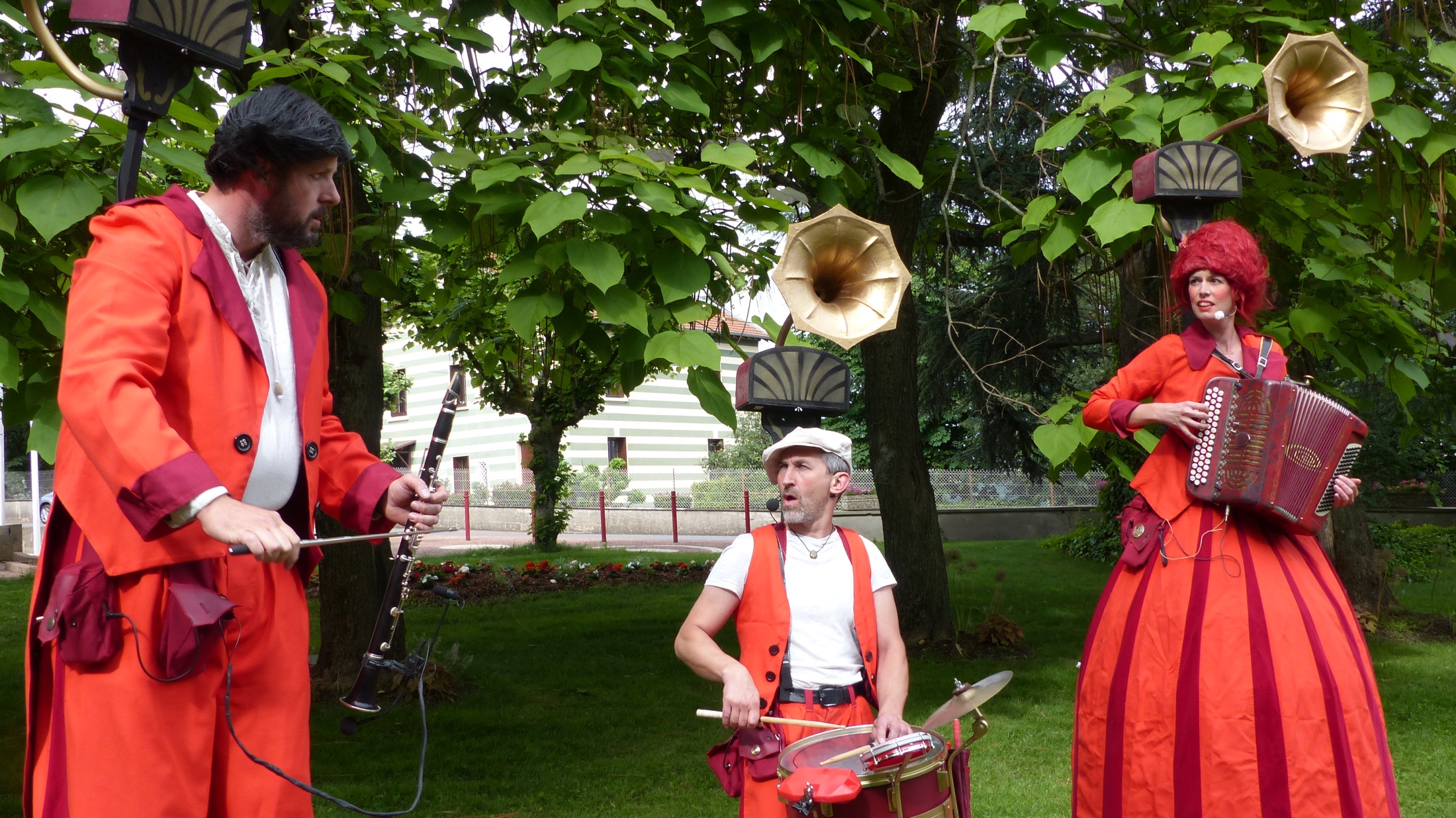 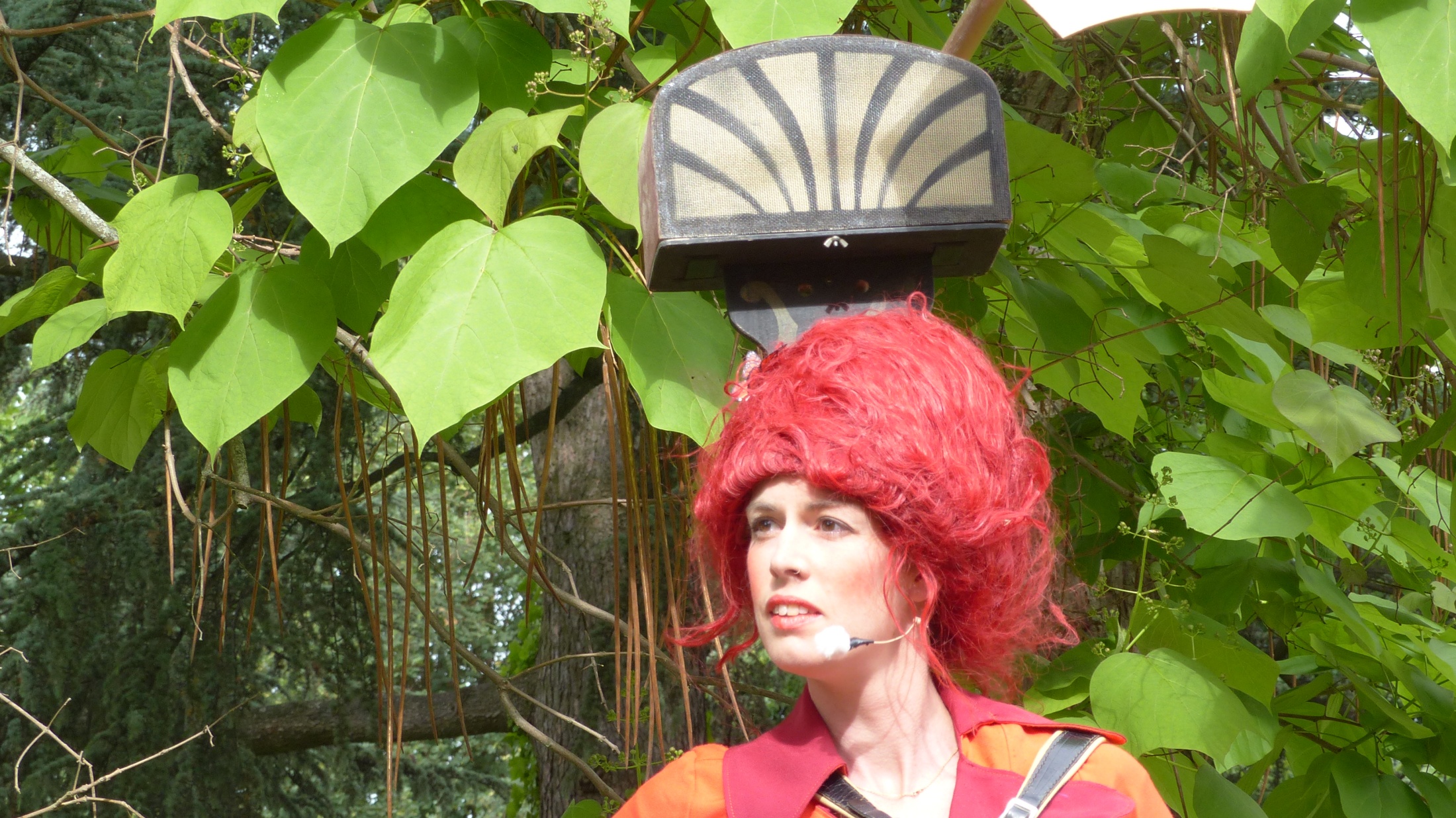 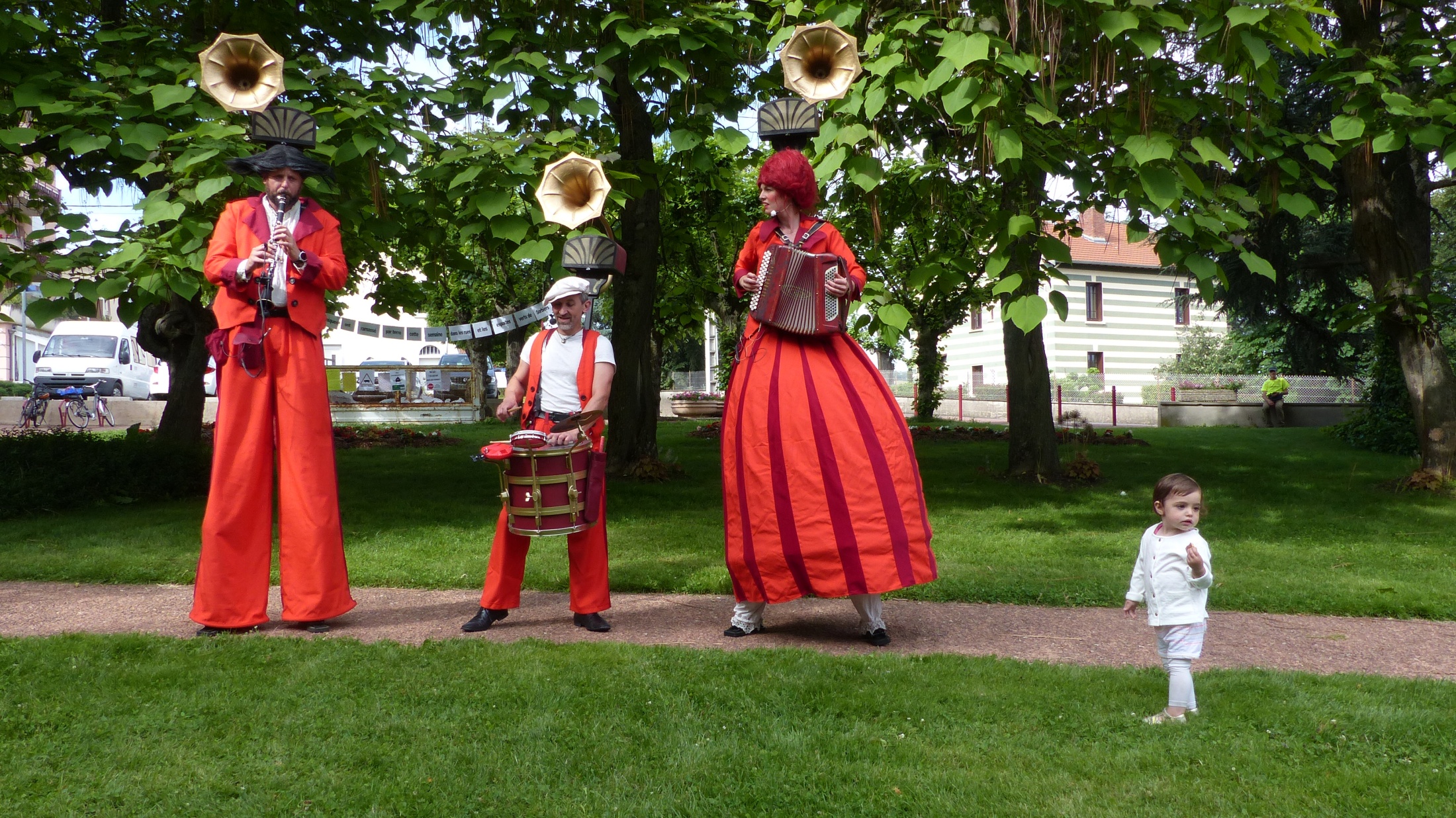 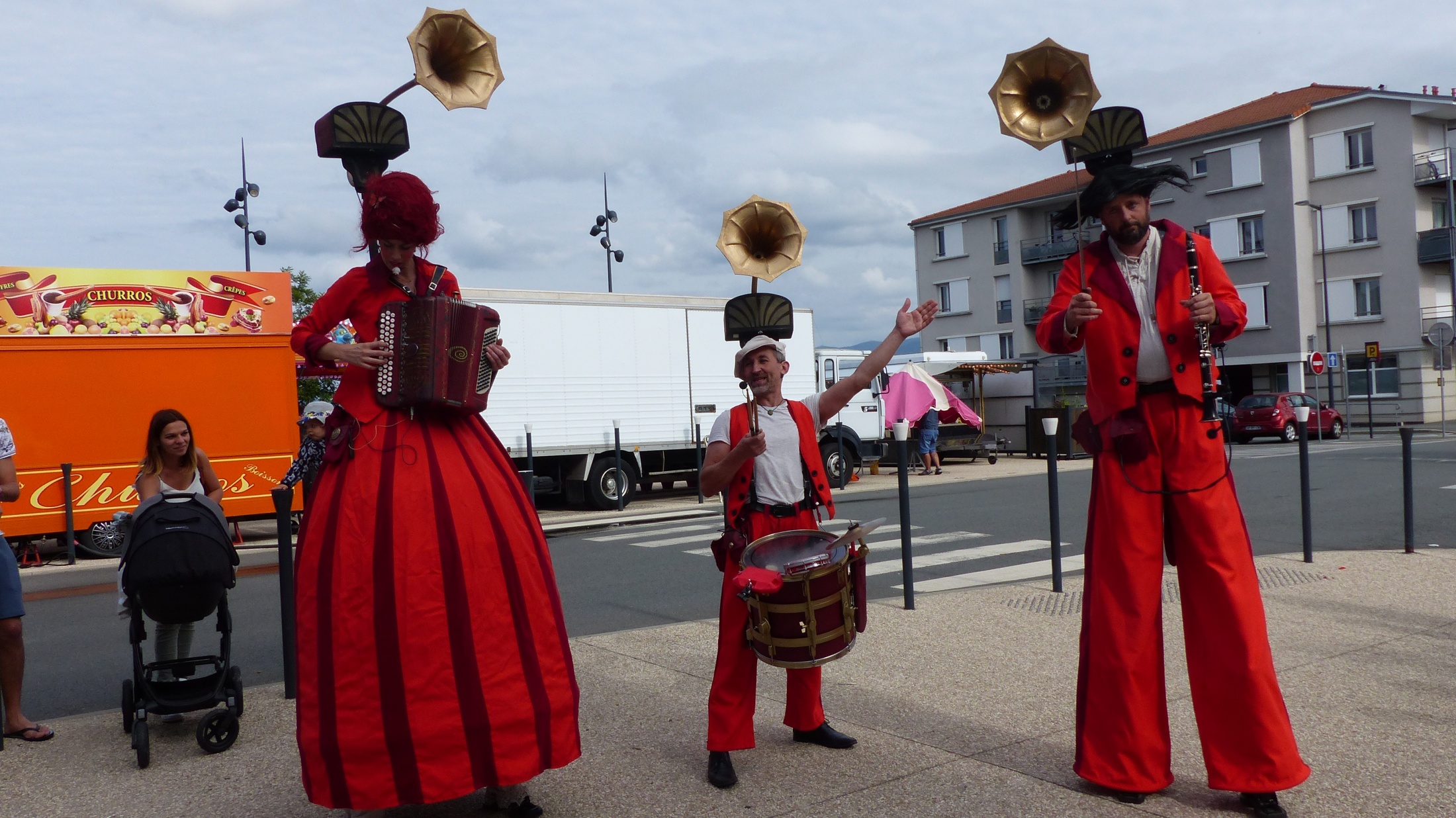 La Fête du Village………
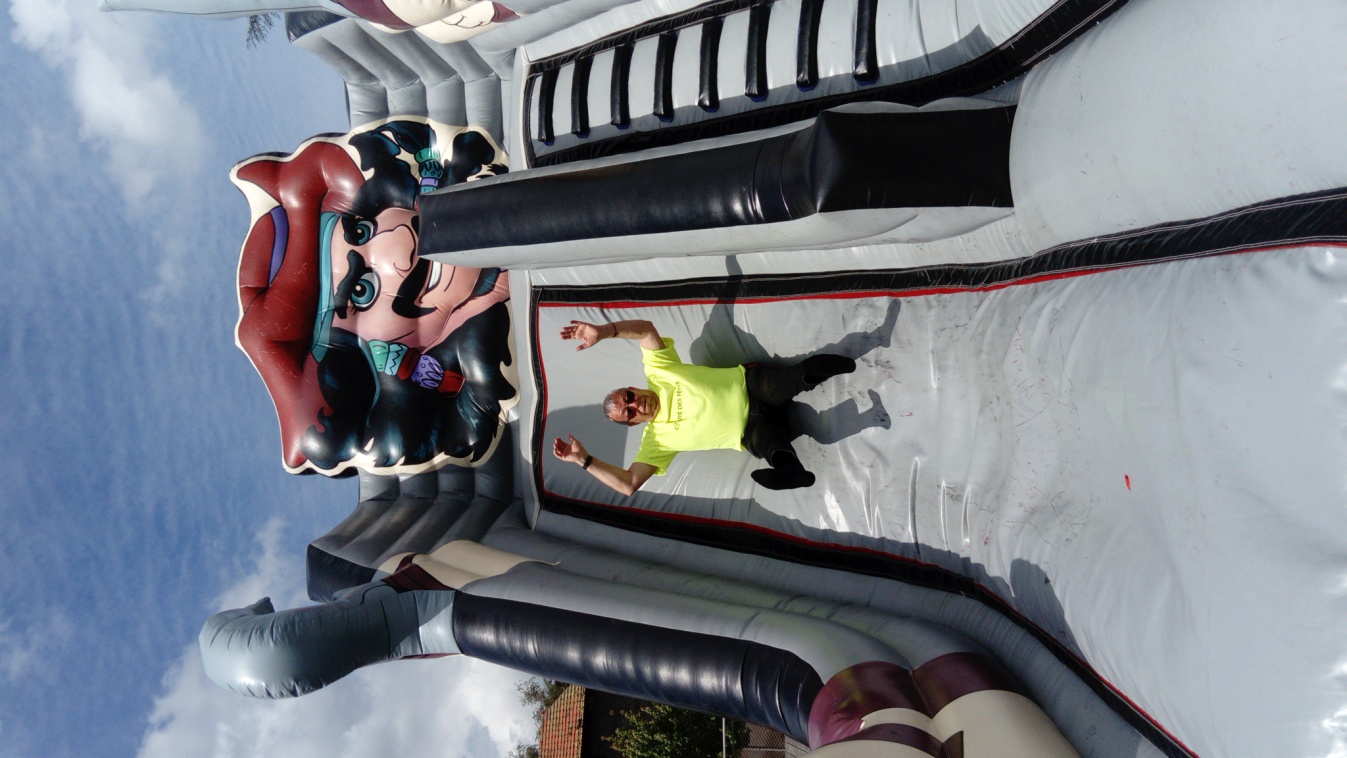 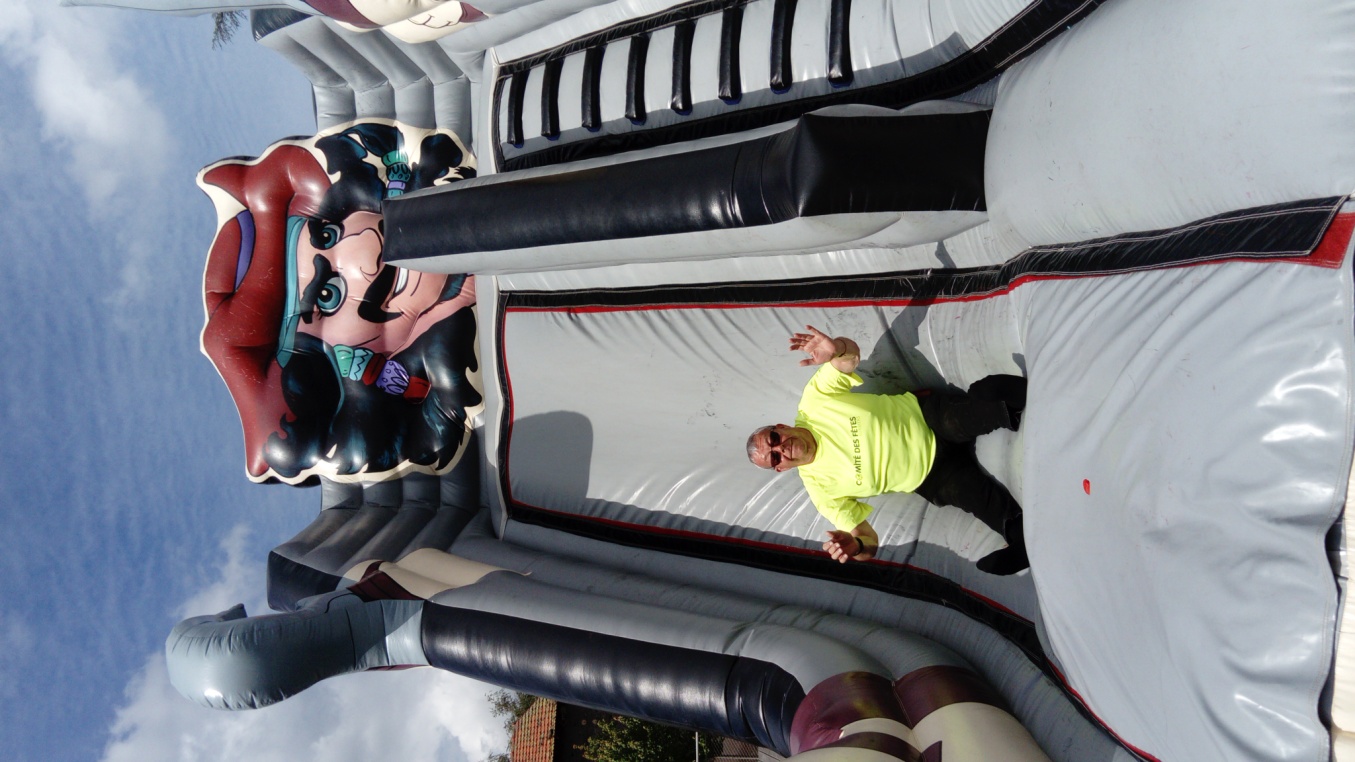 Ce n’est pas de tout repos !!!!
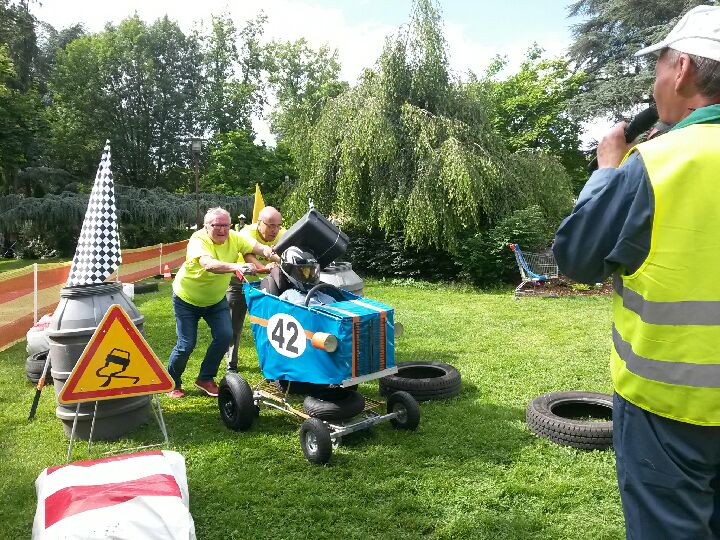 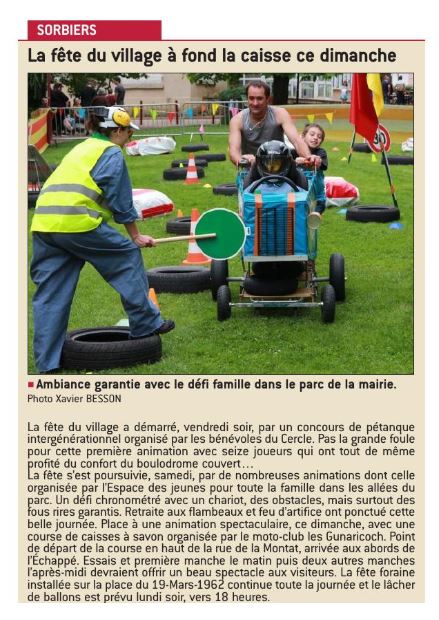 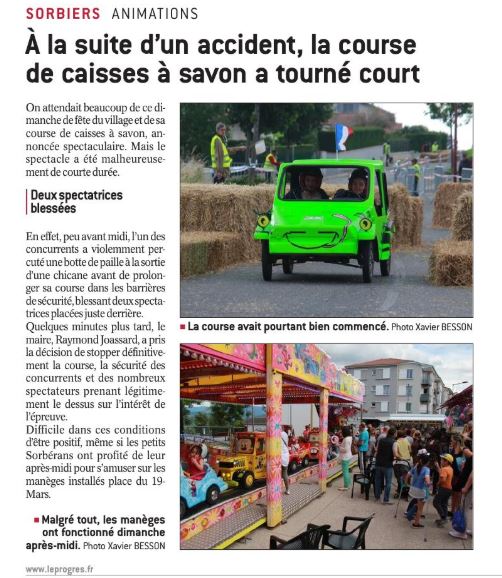 18 juin 2018 - Lâcher de ballons
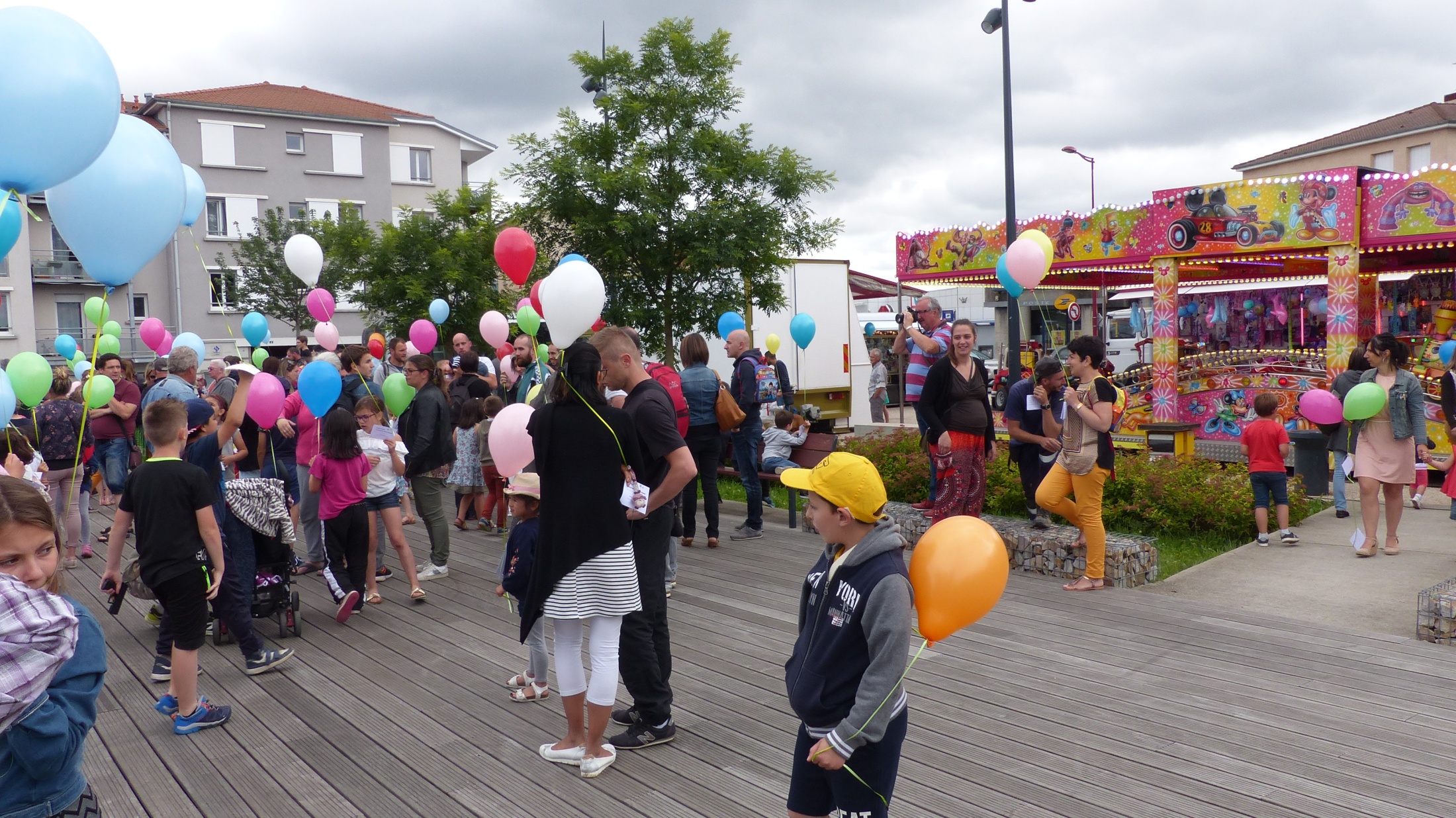 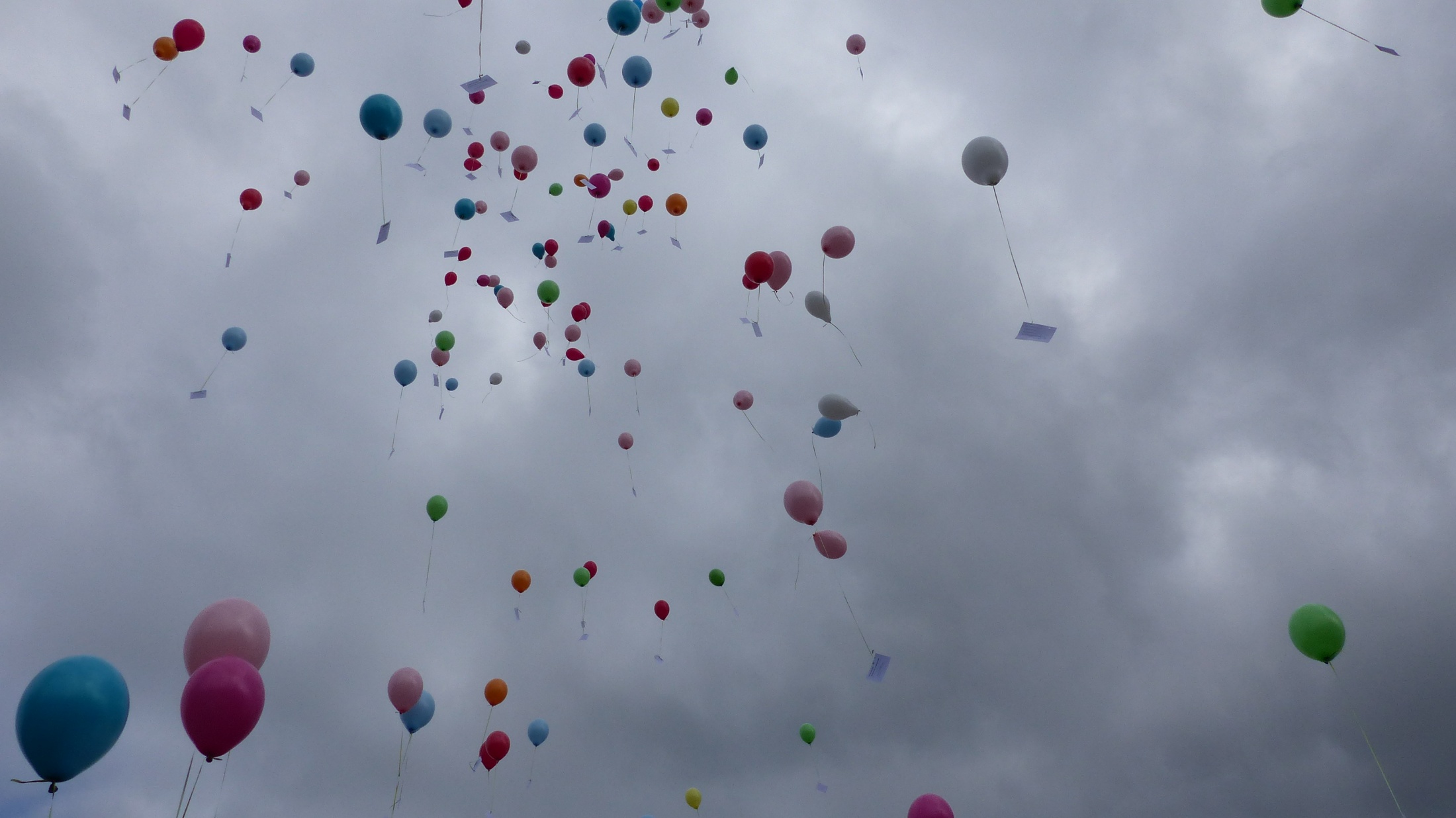 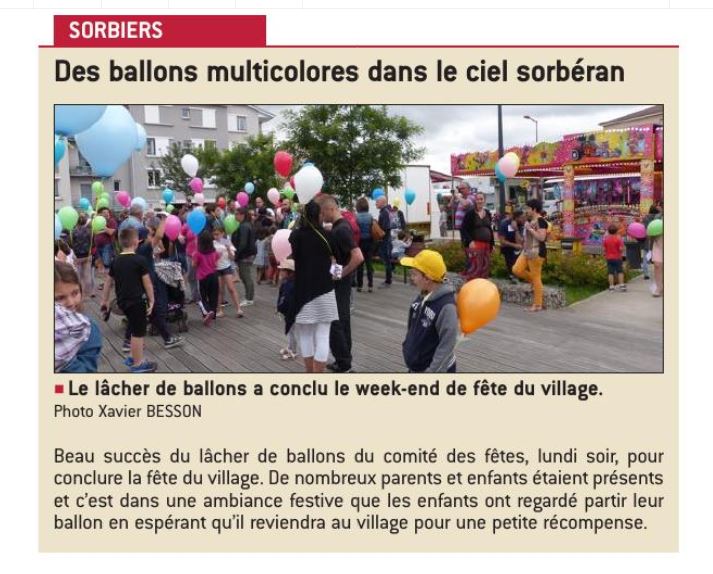 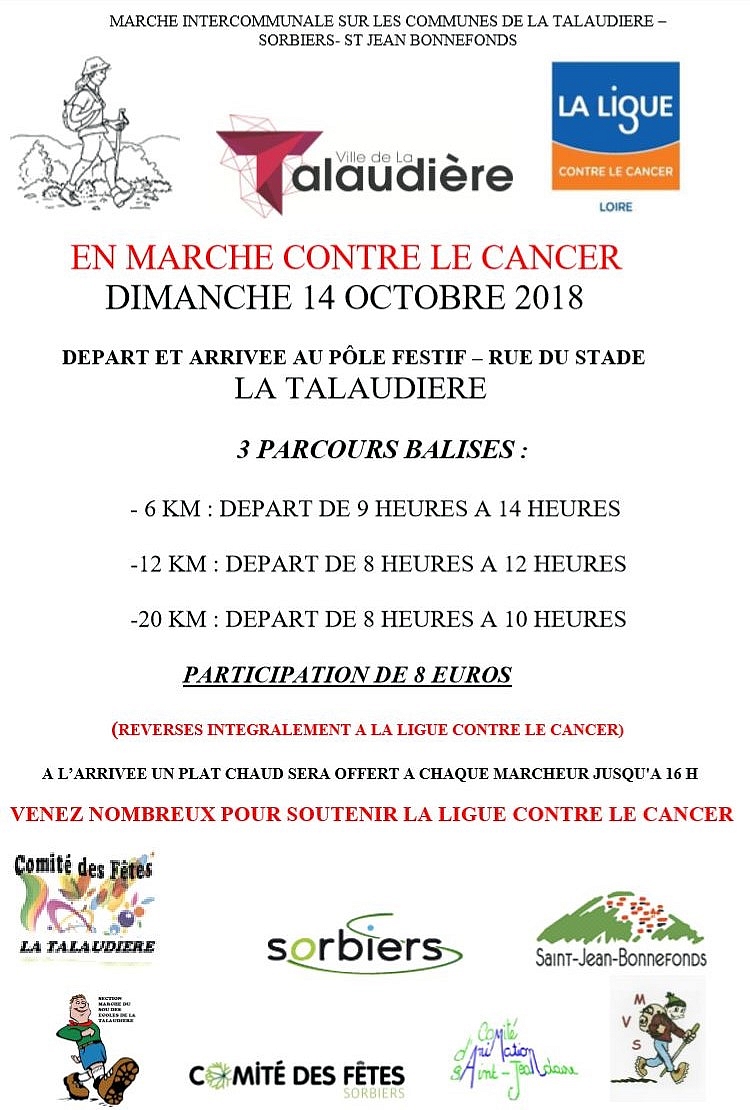 Dimanche 14 octobre
Marche au profit de la Ligue contre le cancer
Ravitaillement du circuit de 20 km au Pôle de service de Sorbiers
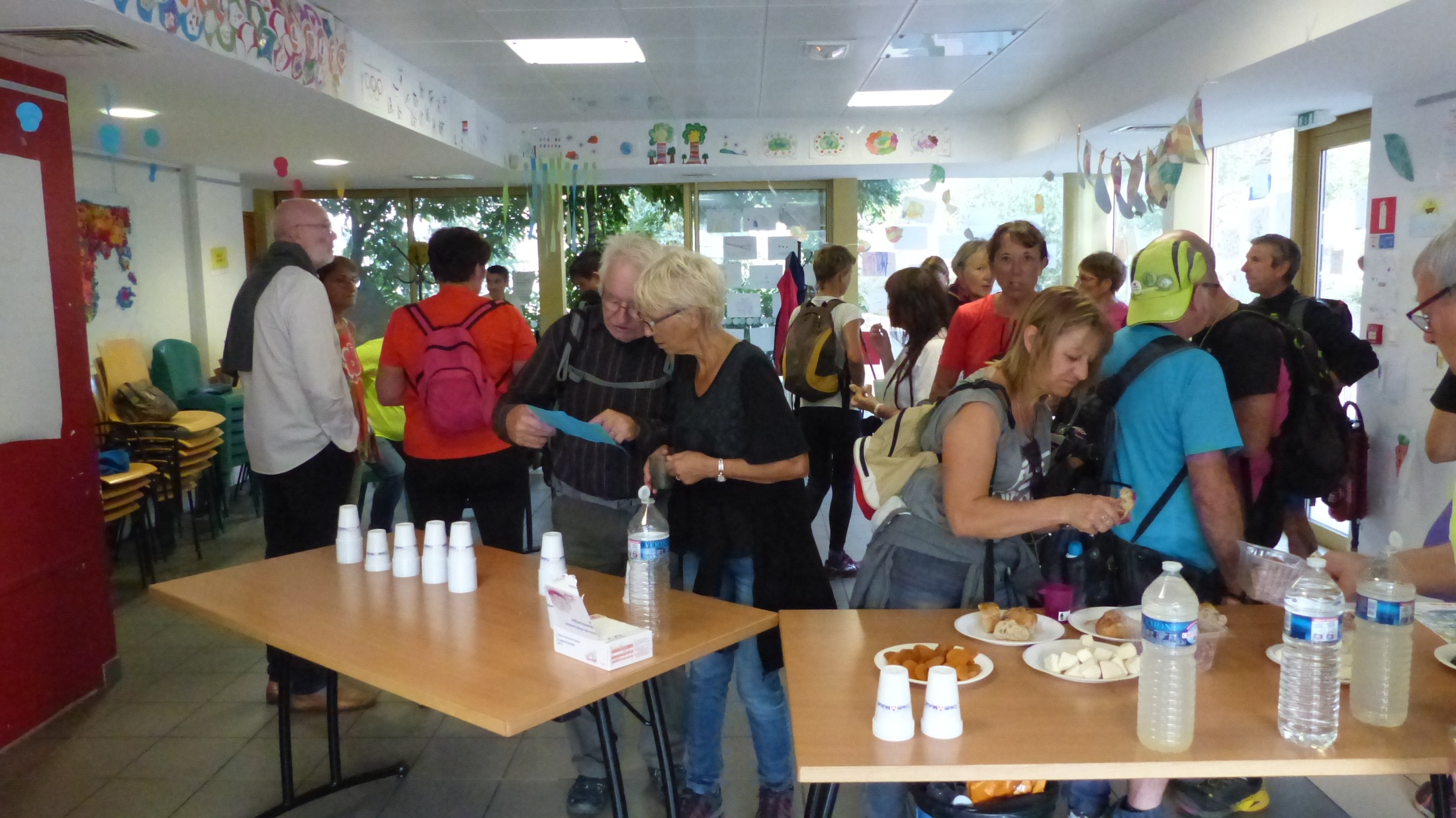 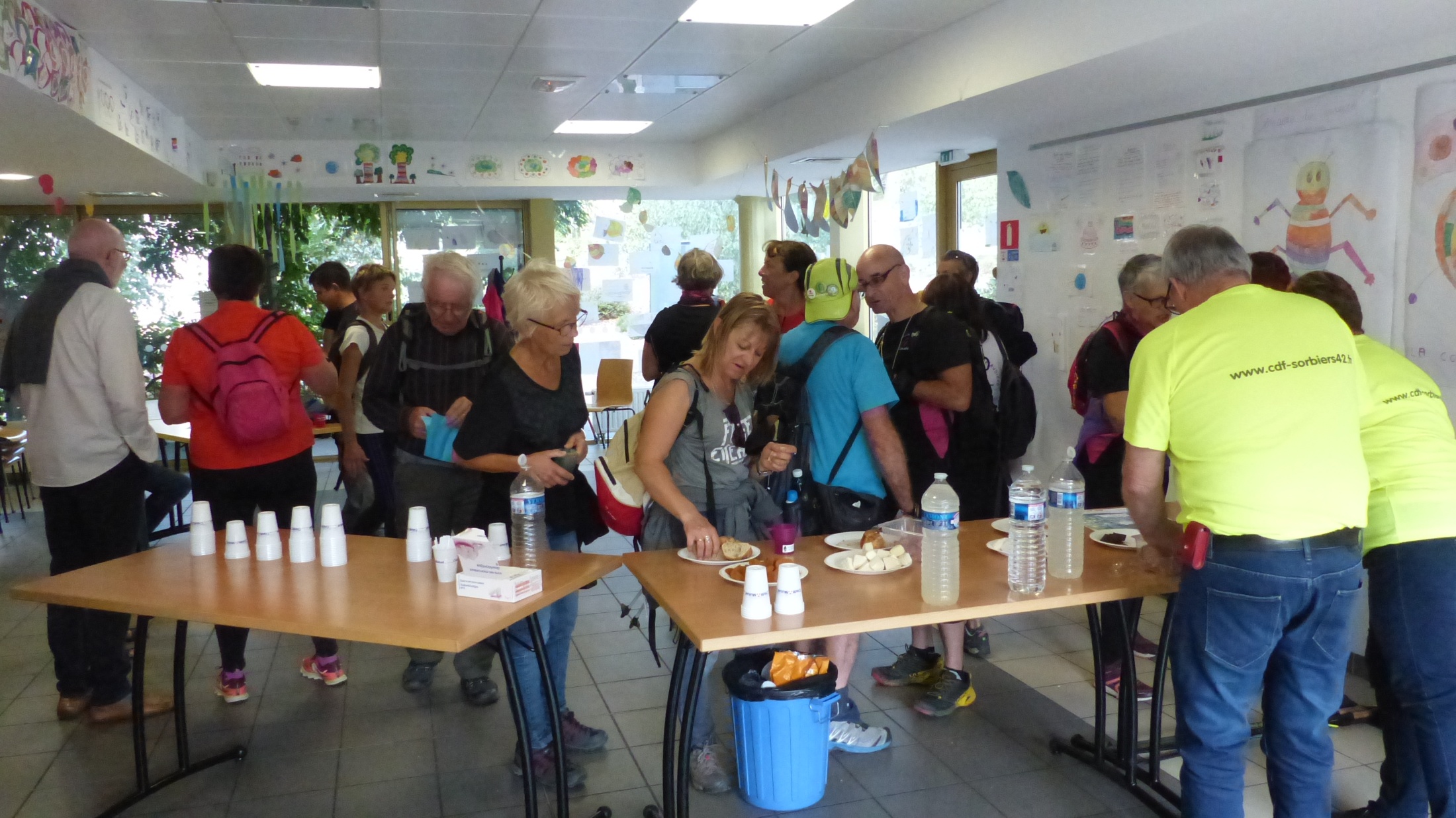 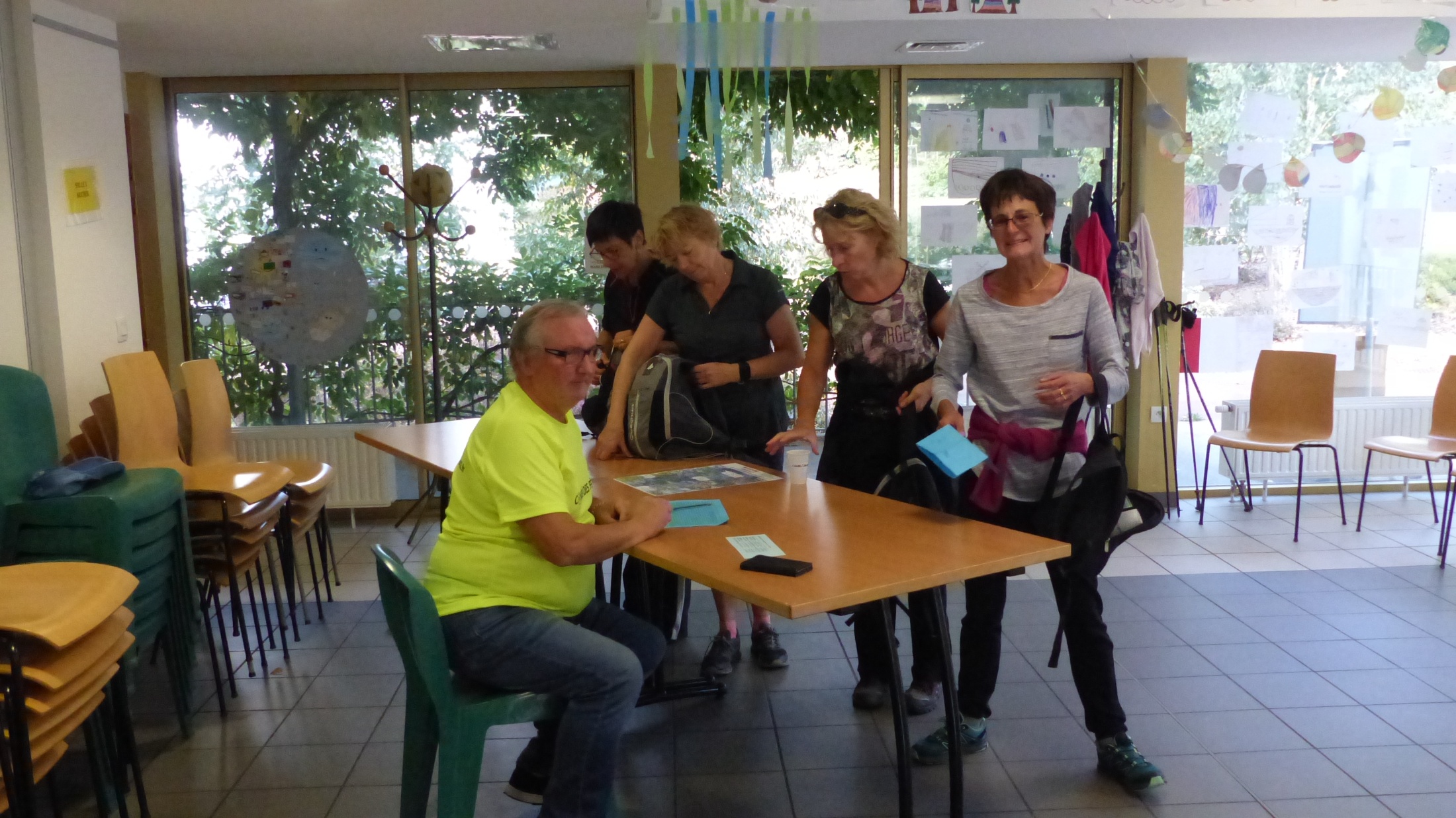 L’équipe du CDF
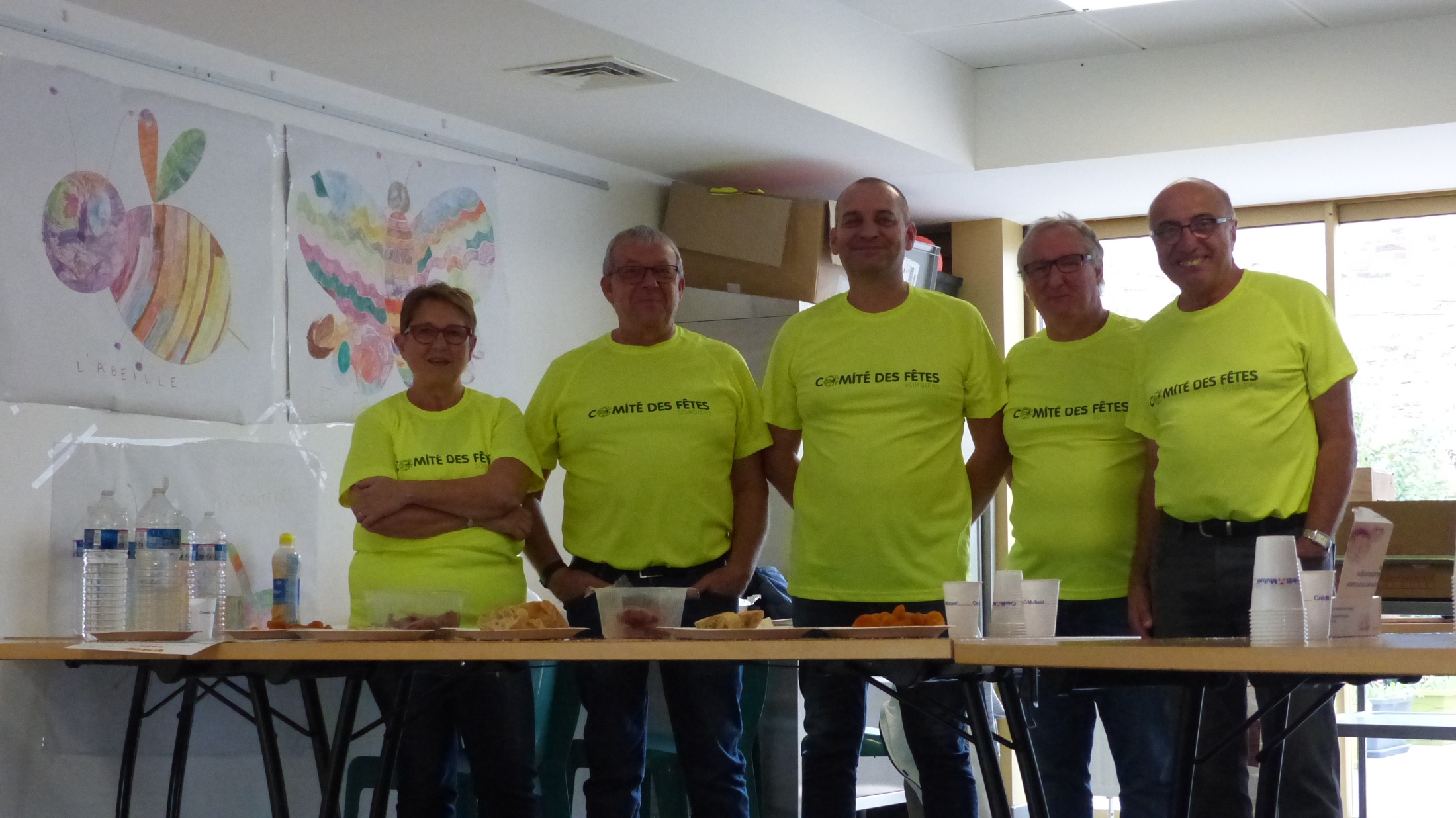 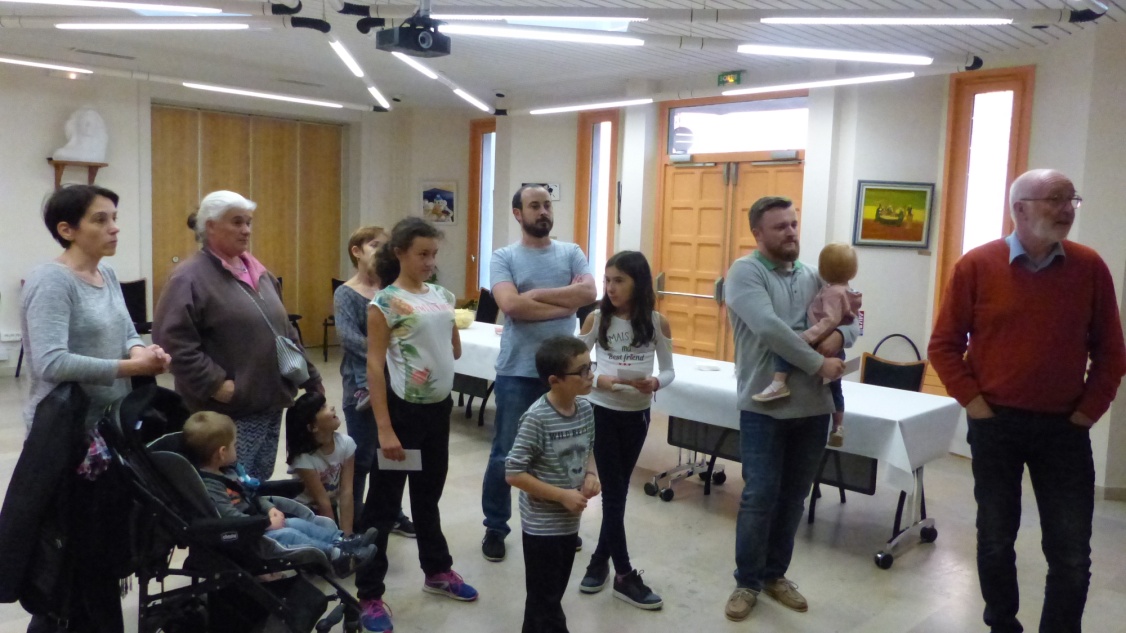 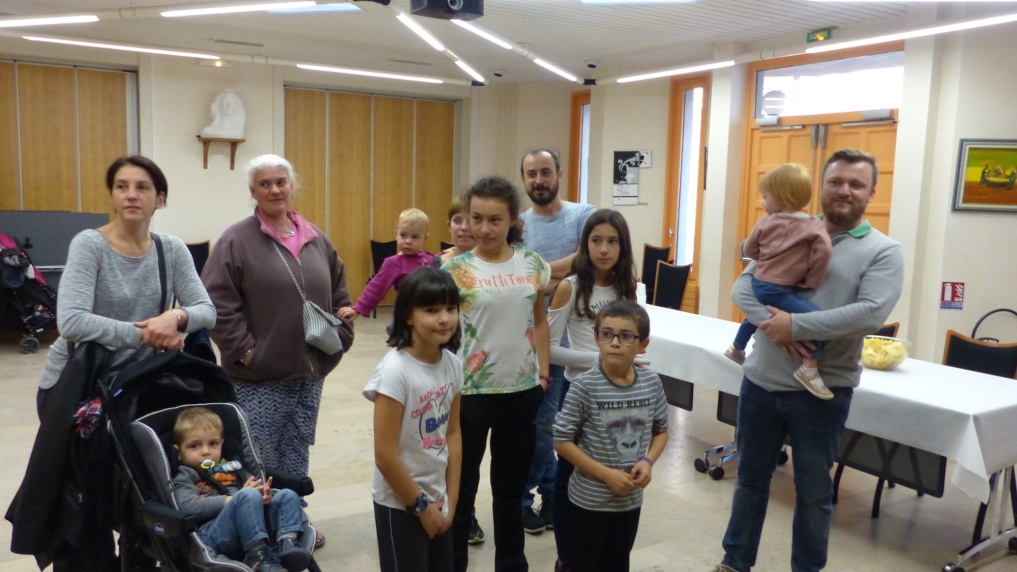 19 octobre 2018 - Récompenses lâcher de ballons
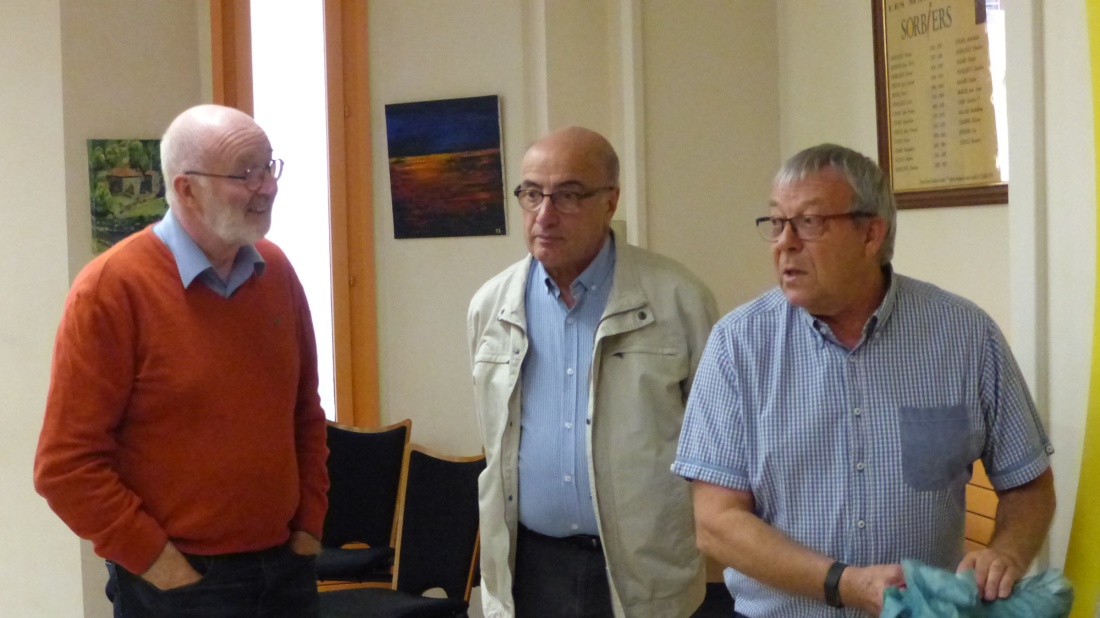 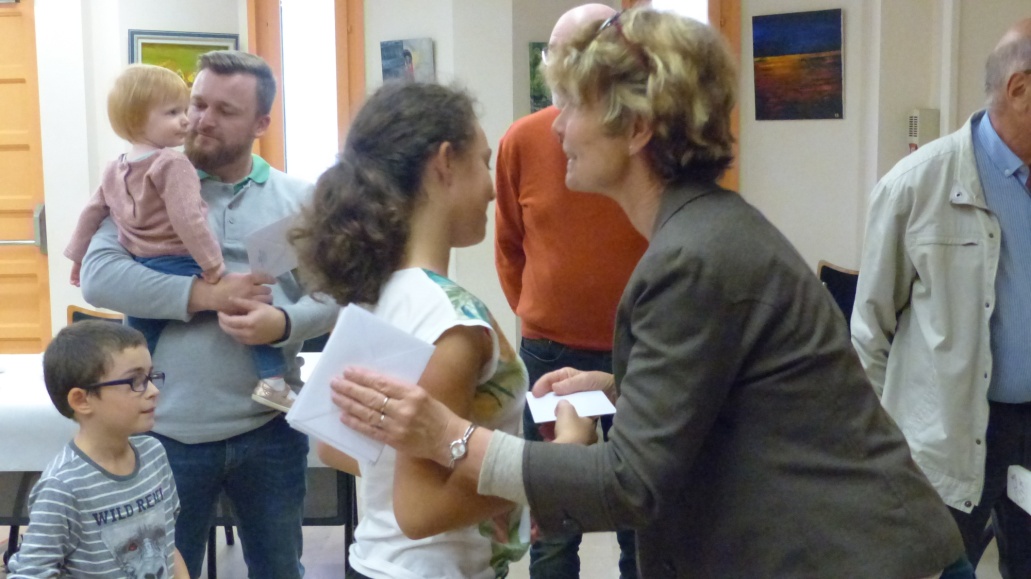 Meilleures distances parcourues :
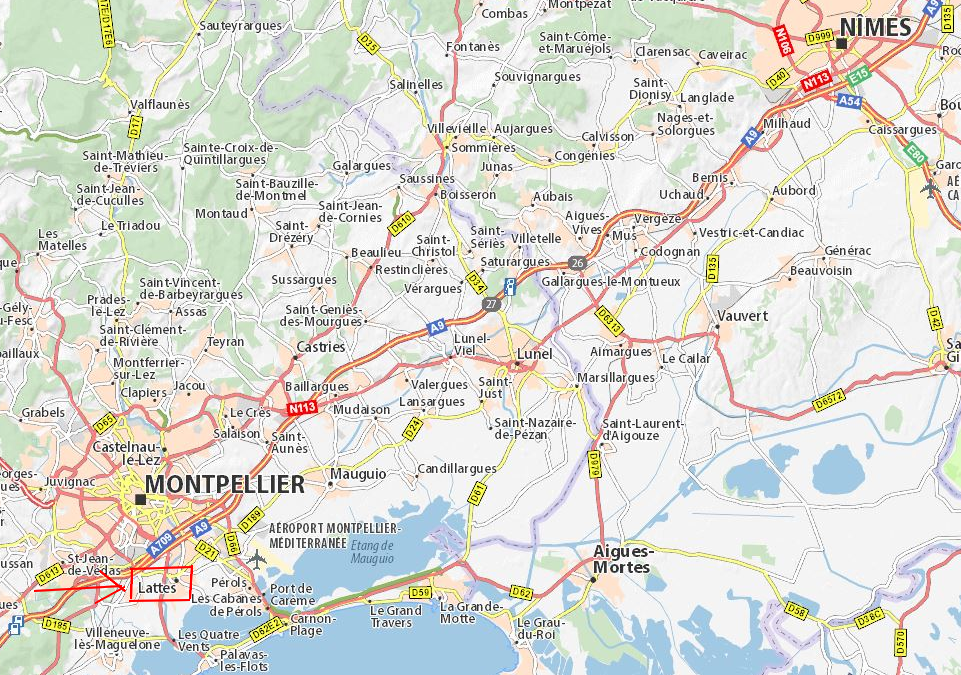 Notre site internethttp://www.cdf-sorbiers42.fr/
Depuis la dernière Assemblée Générale :
1820 utilisateurs    
2215 sessions ouvertes
5834 pages lues
Programme 2018/2019
Noël des écoles

20 et 21 décembre : passage du Père Noël dans les écoles maternelles : distribution de papillotes offertes par Cémoi Aiguebelle.

Vendredi 14 décembre: Le Noël des Enfants au Pôle festif du FAY.
A partir de 17 heures 00, Spectacle de Magie avec Jack Milazzo, chocolat, crêpes……
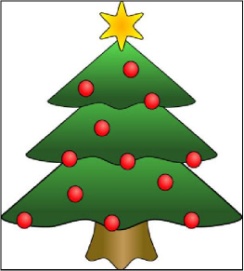 5 mars-Mardi Gras 2018 
Parc Fraisse au Valjoly
Feu de joie, « Adieu M. Carnaval » ,le thème du personnage sera choisi par le CME
Concours de déguisements « faits maison »et bataille de confettis (bugnes, chocolat et vin chaud)
Dimanche 17 mars 2019 Fête du Printemps : 
Centre bourg : Boulodrome, salle de l’Arc en Ciel, place du 19 mars
Animation de rue
Jeux et manèges pour enfants 
Marché de produits naturels.
Jeux pour les enfants avec la participation de l’espace jeunes
14/15/16 juin 2019 Fête du village :

Parc Fraisse
Concours de pétanque
Fête foraine (centre bourg)
Animations 
Retraite aux flambeaux
Grand spectacle pyrotechnique 
 
17 juin 2019 : 
Lâcher de ballons
Dimanche 13 Octobre 2019 : Organisation la marche au profit de La Ligue contre le cancer.
Marche intercommunale : 
Sorbiers : organisateur 2019
La Talaudière et Saint Jean-Bonnefonds 
Départ : Boulodrome de Sorbiers.
 
Vendredi 22 Novembre 2019 : à 19h00 :
Assemblée Générale Salle du 3ème âge
Merci à nos Partenaires
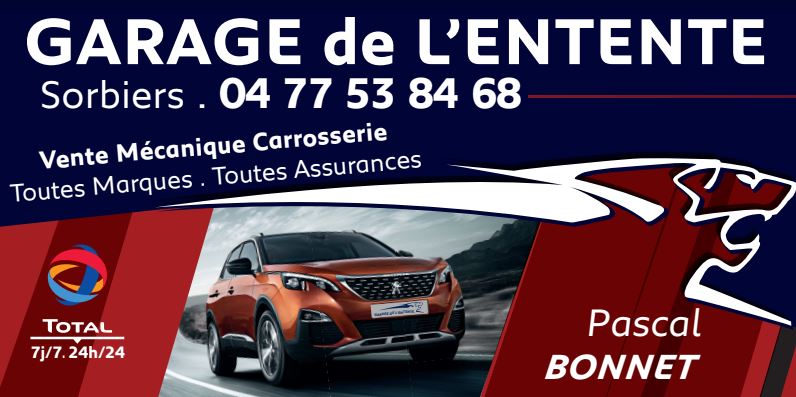 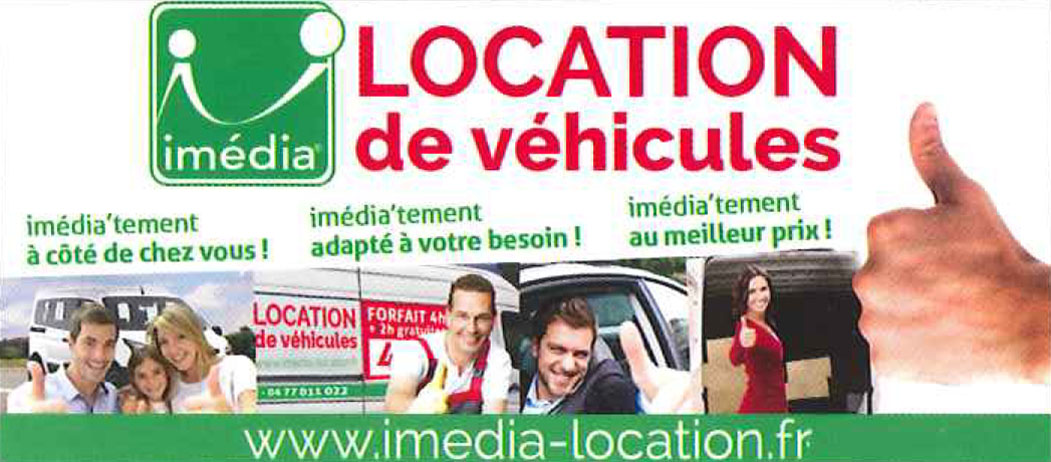 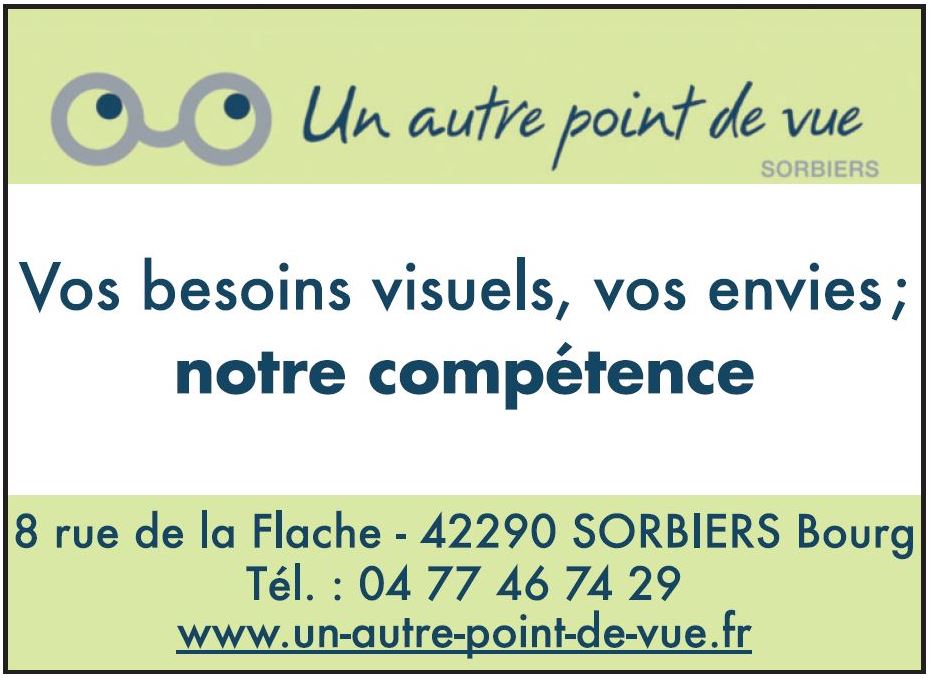 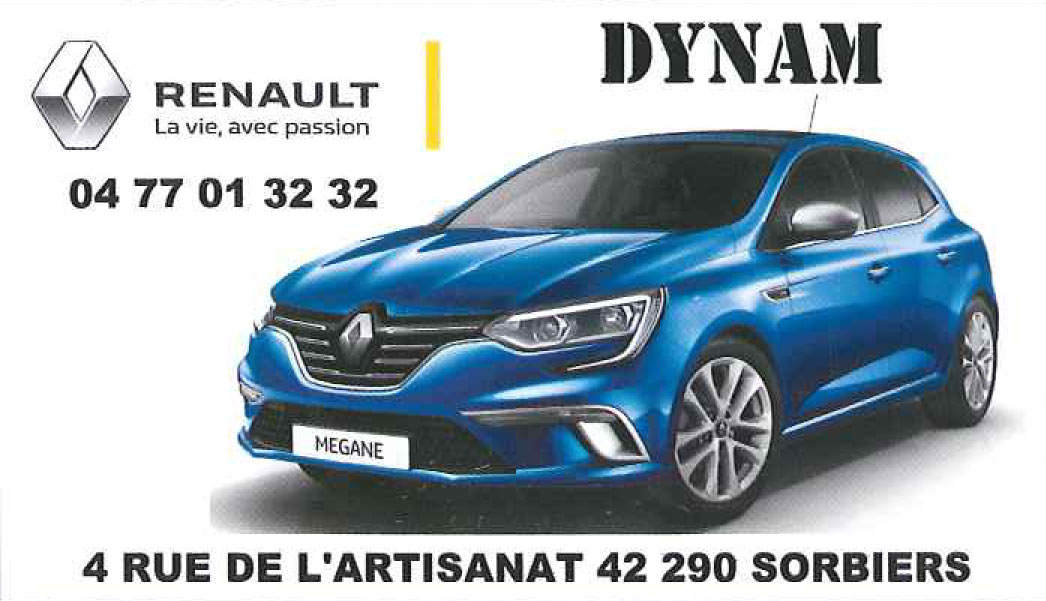 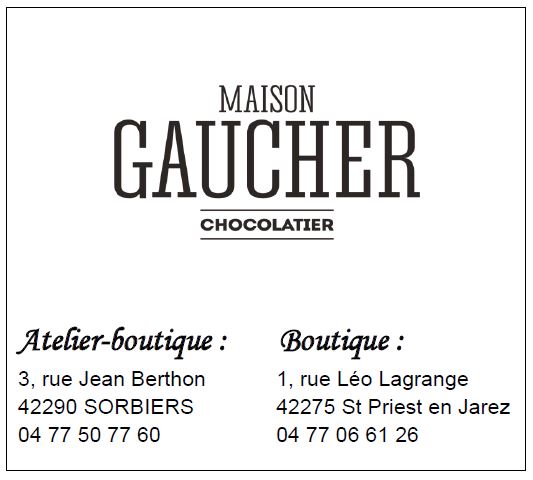 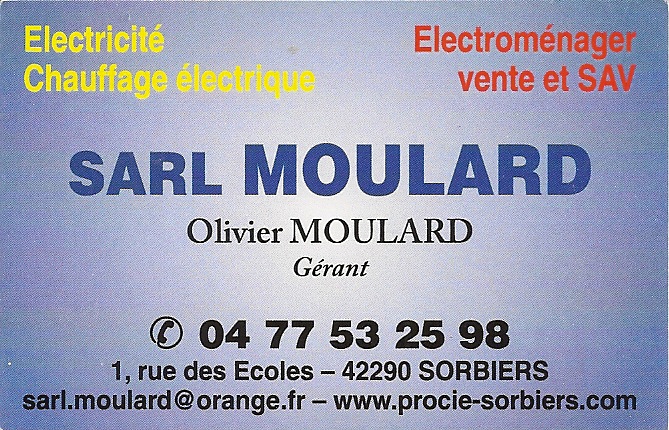 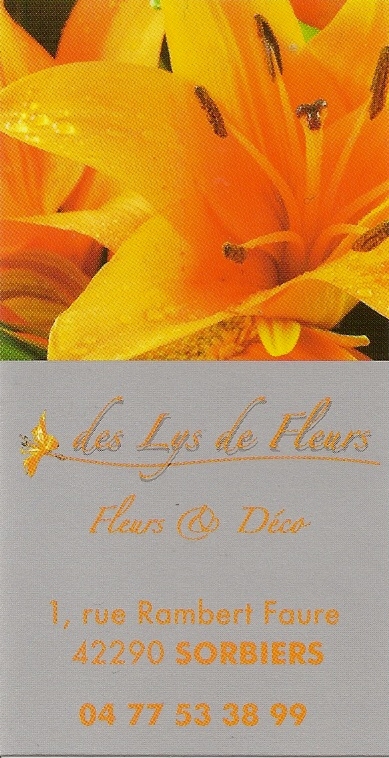 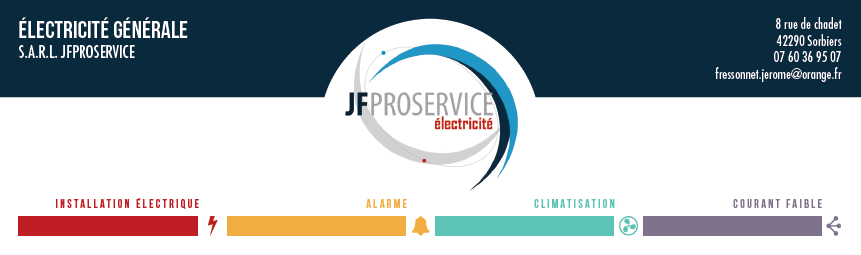 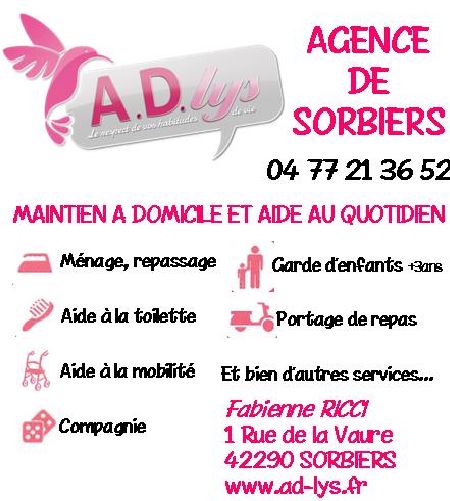 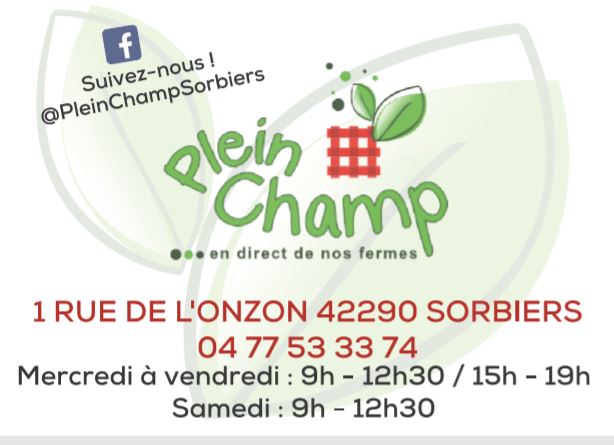 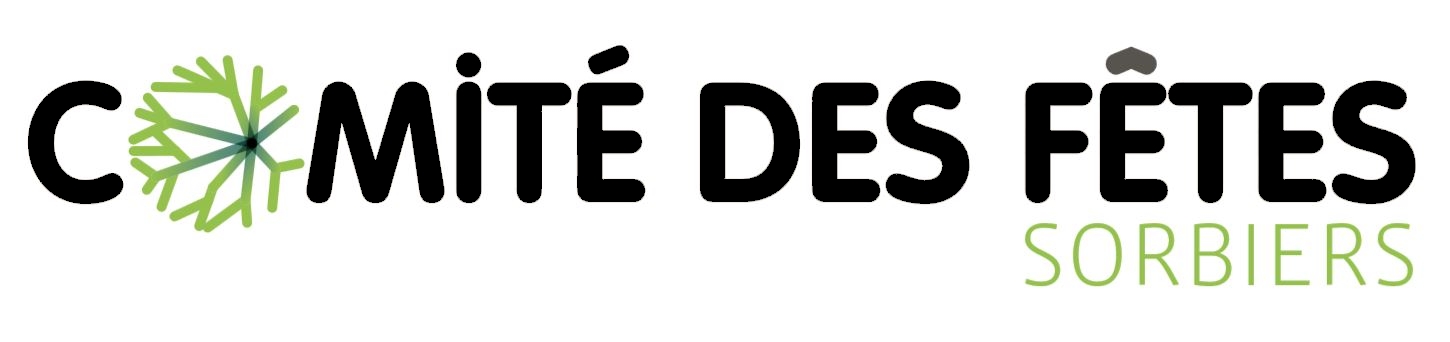 Un grand MERCI à toutes celles et ceux qui ont permis de réaliser toutes ces manifestations